What’s New VRG Controls
Ver 030720 - REDLINE
New Look – Revamped Image
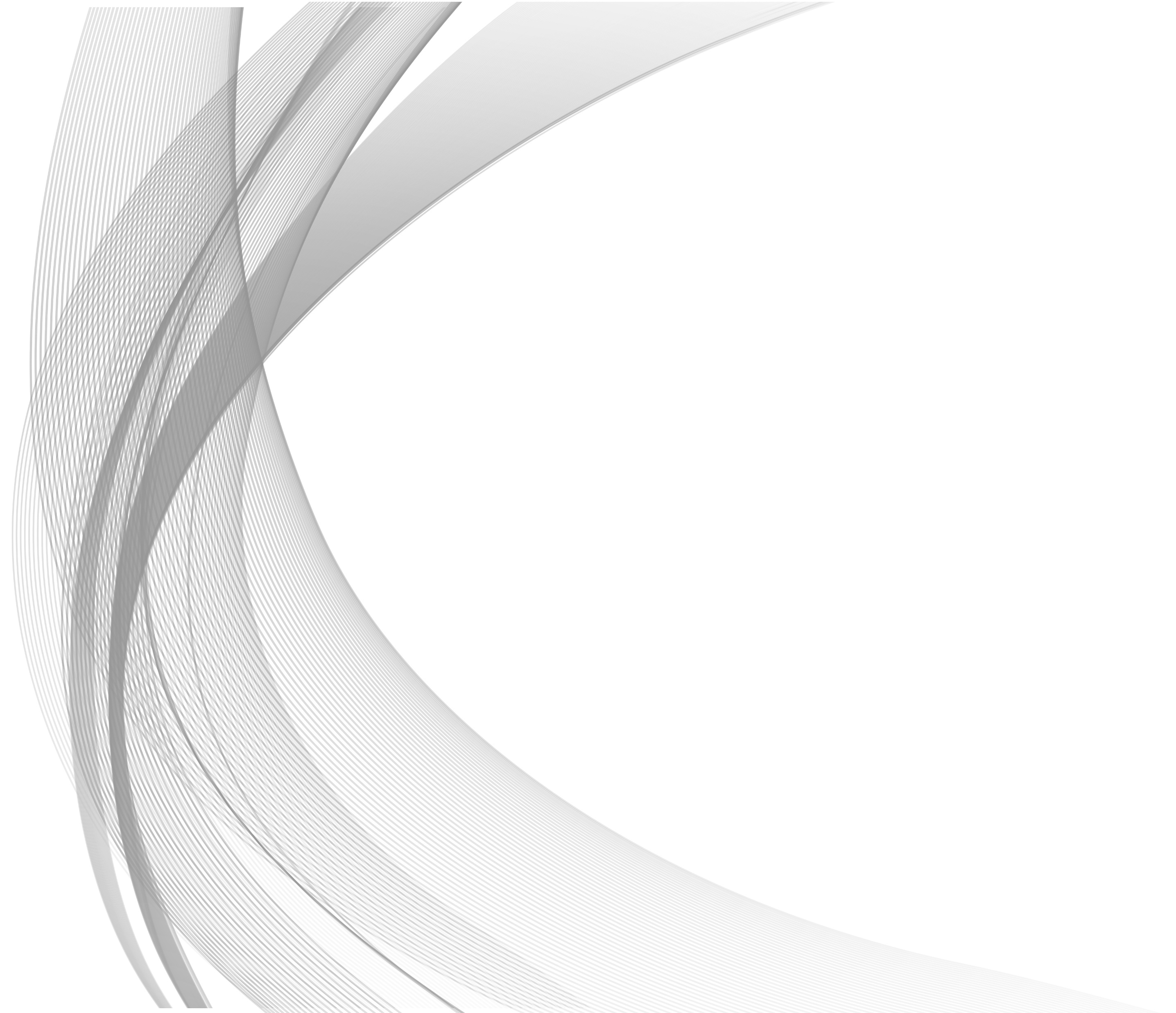 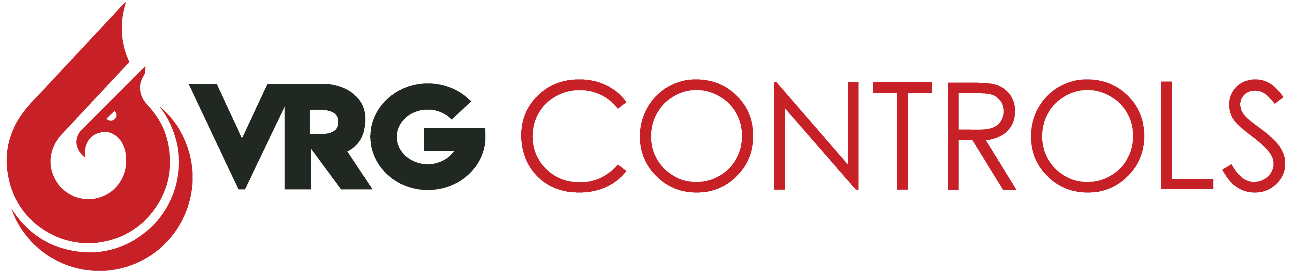 VRG Controls - A “Market Leader” in Eight Years
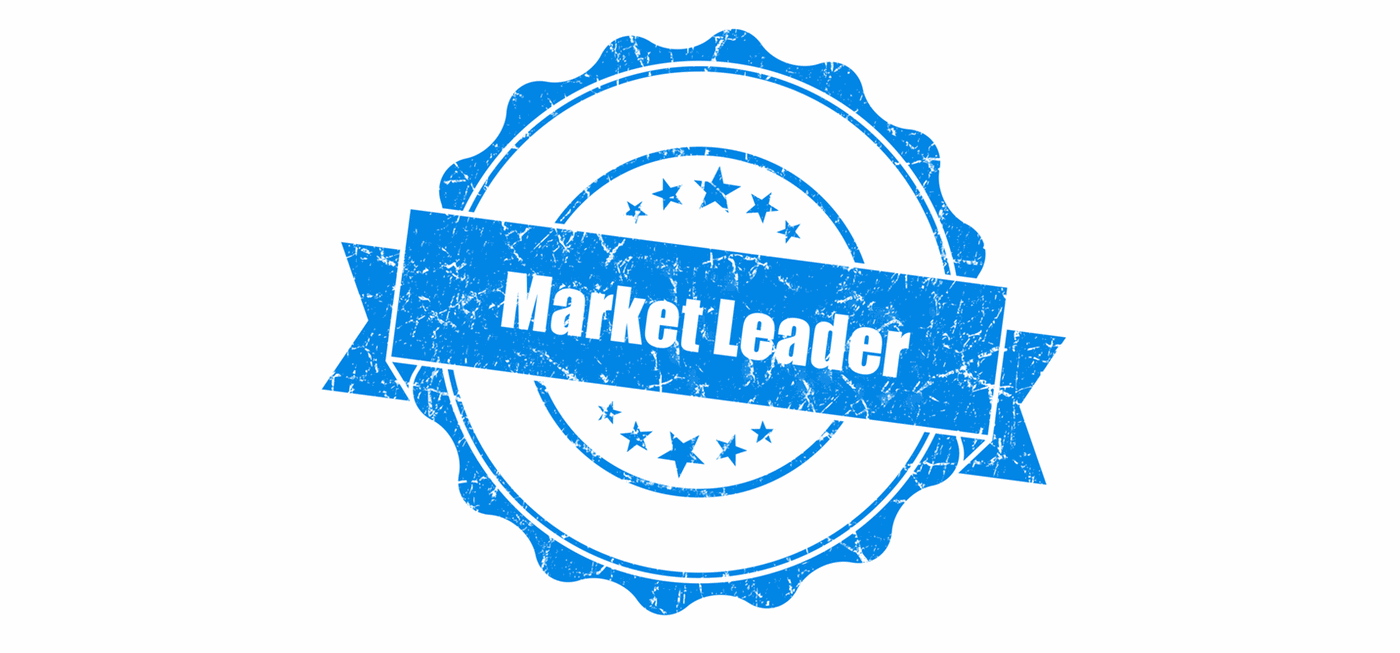 8
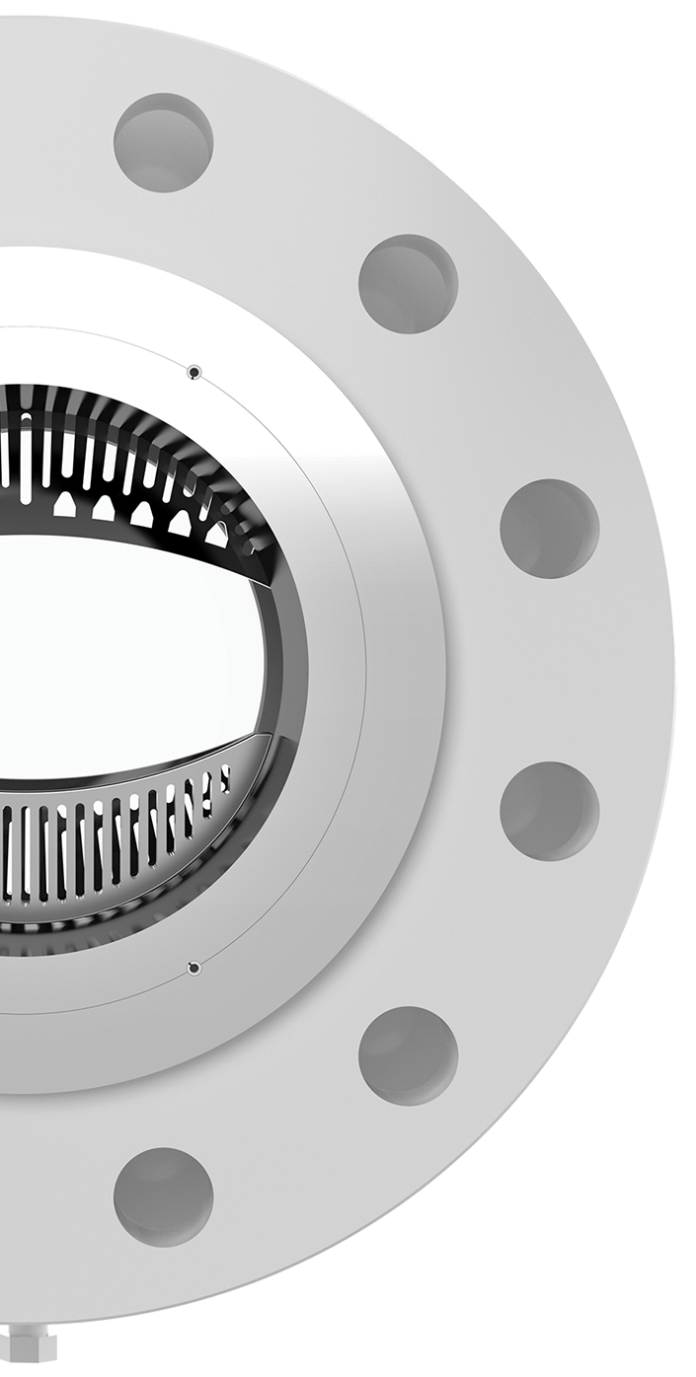 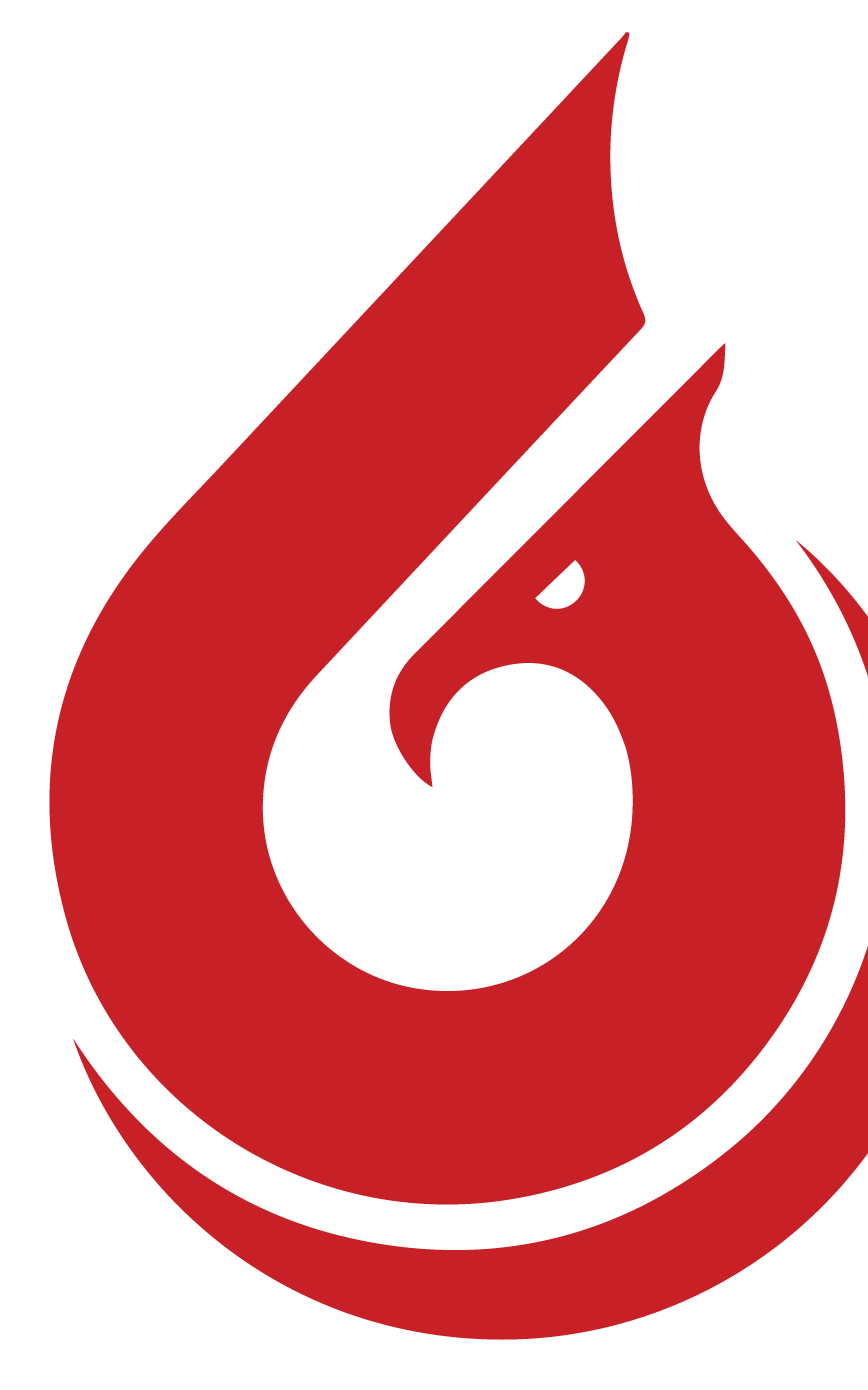 Years
New Facilities - 28,000 ft2 Manufacturing – Chicago Metro Area
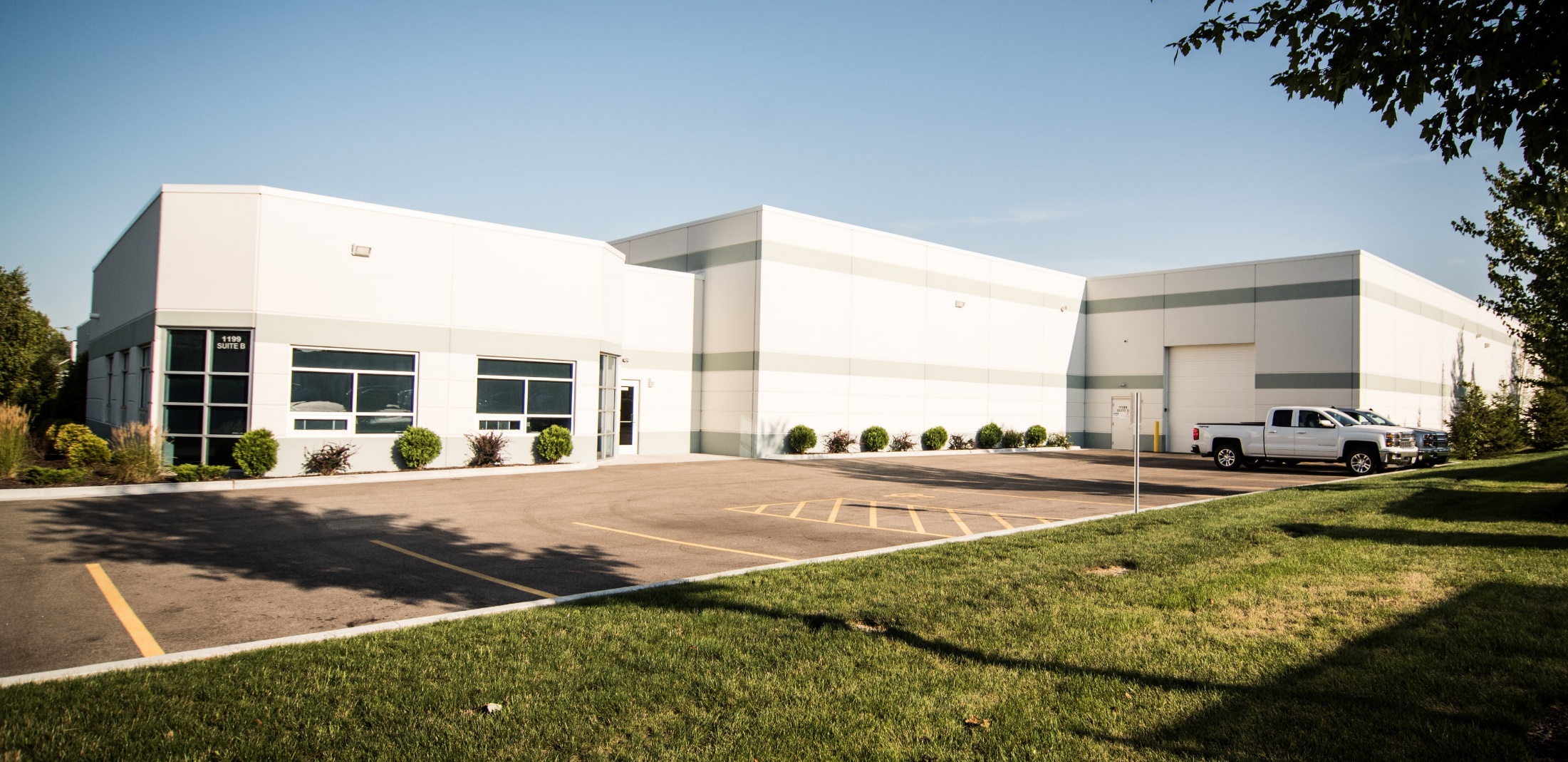 28,000 ft2 Manufacturing – Chicago Metro Area
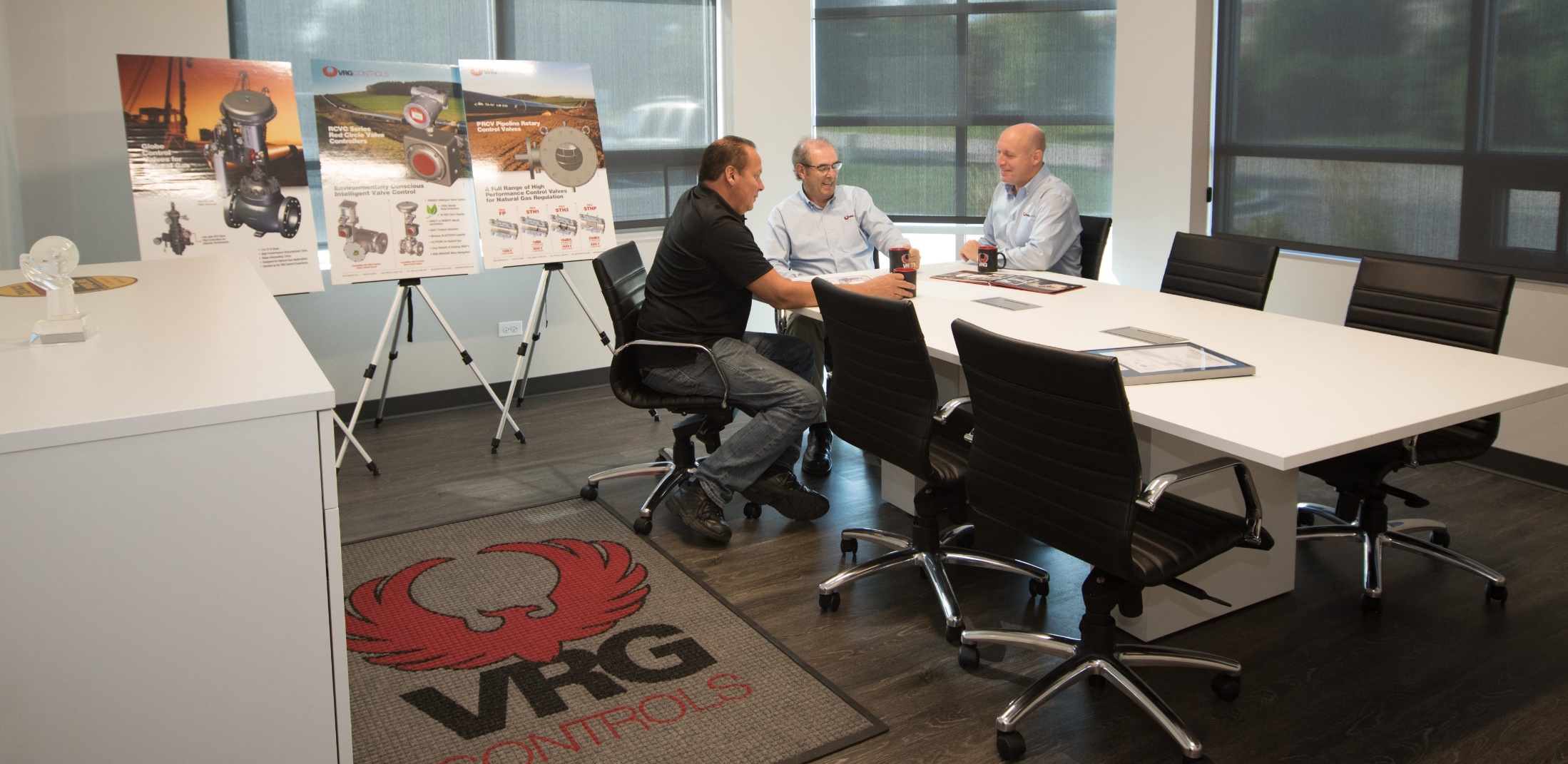 Lake Zurich, Illinois USA
New Facilities – Inventory and Product Staging 6,000 ft2
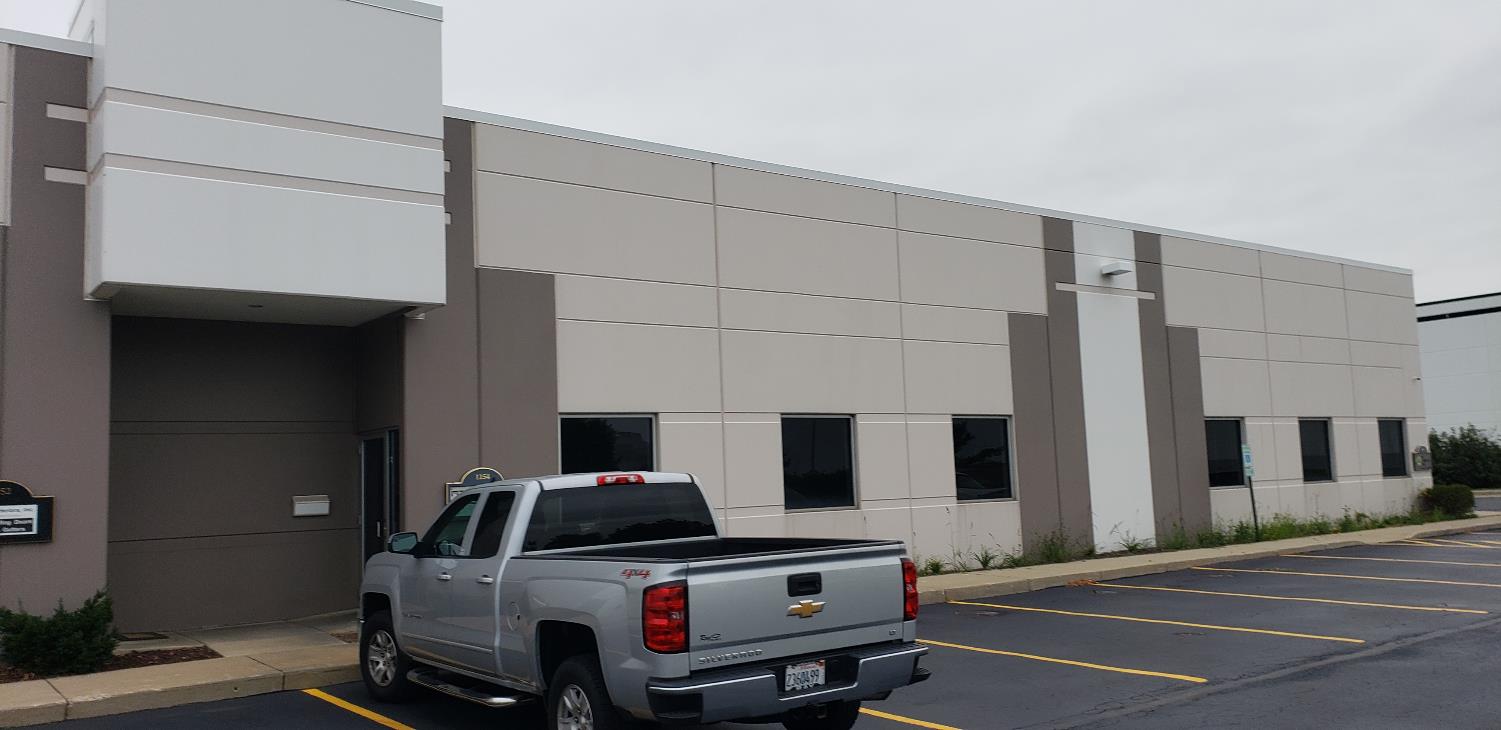 Lake Zurich, Illinois USA
New Facilities – Product Training Available
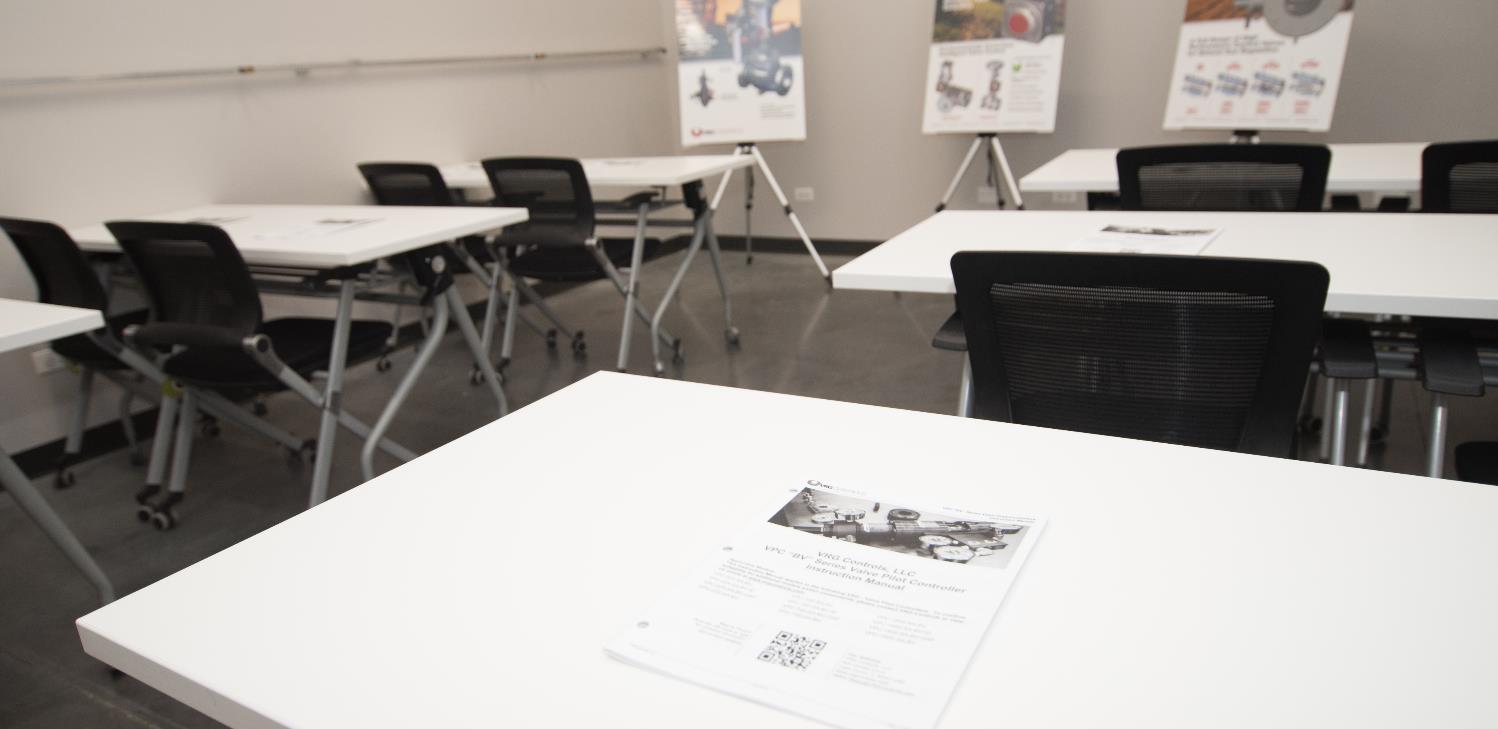 Lake Zurich, Illinois USA
ISO 9001:2015 Accredited
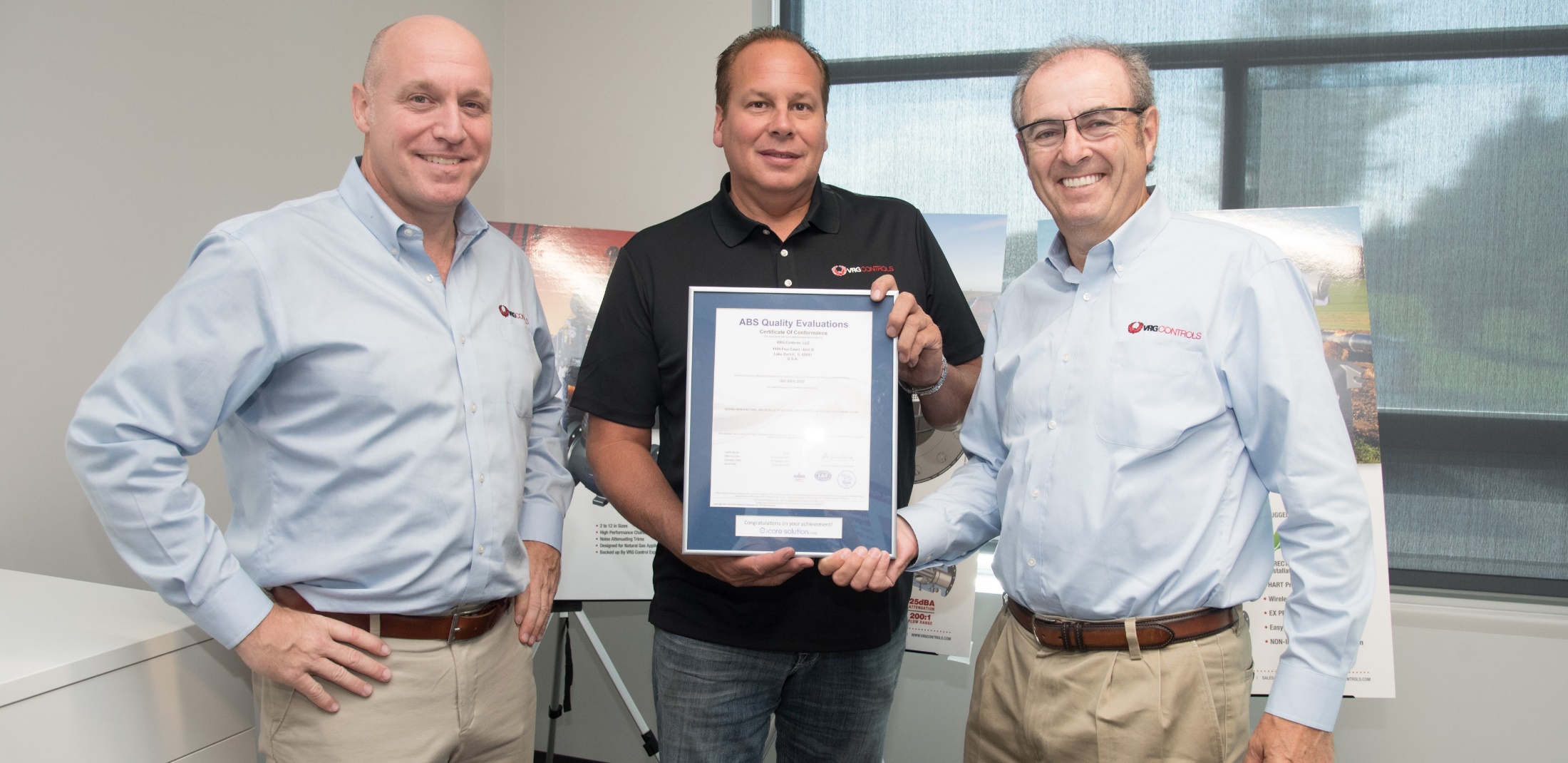 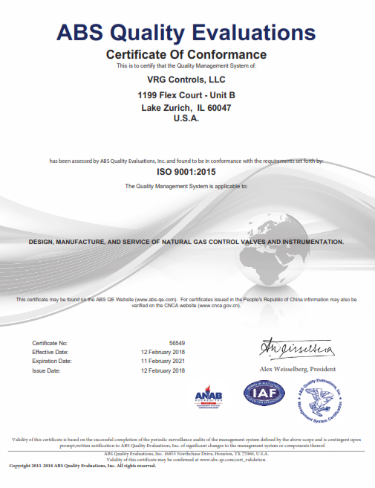 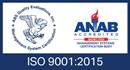 New Houston office – Experienced Pipeline Controls Engineer
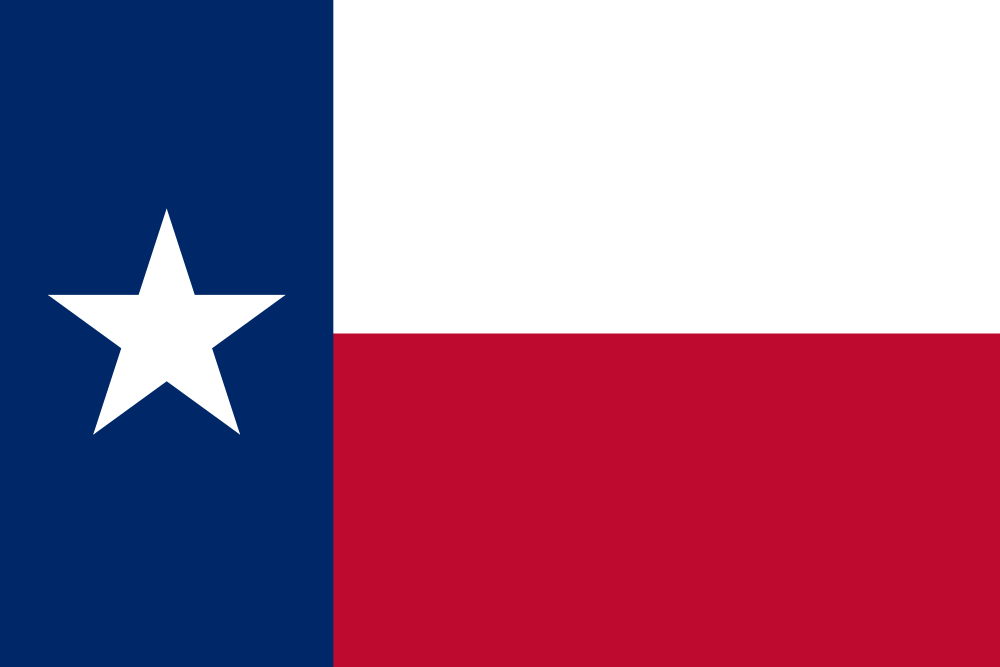 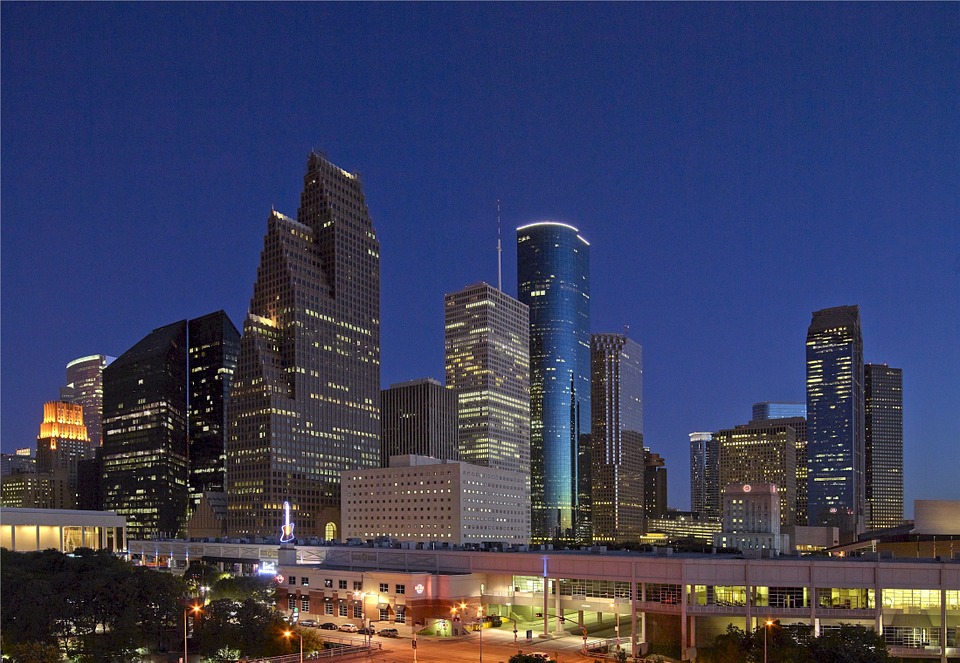 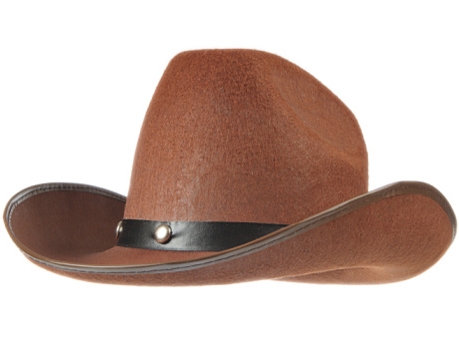 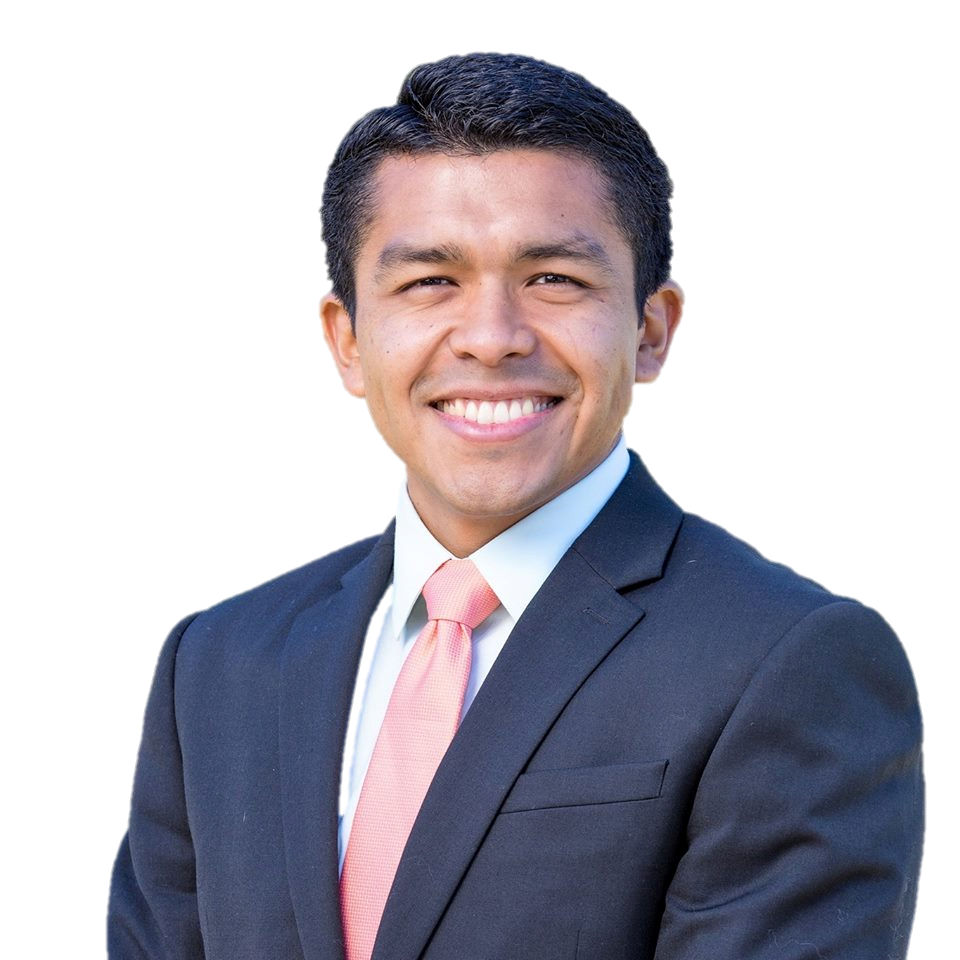 This Photo by Unknown Author is licensed under CC BY-NC
Our Customers – Across the USA
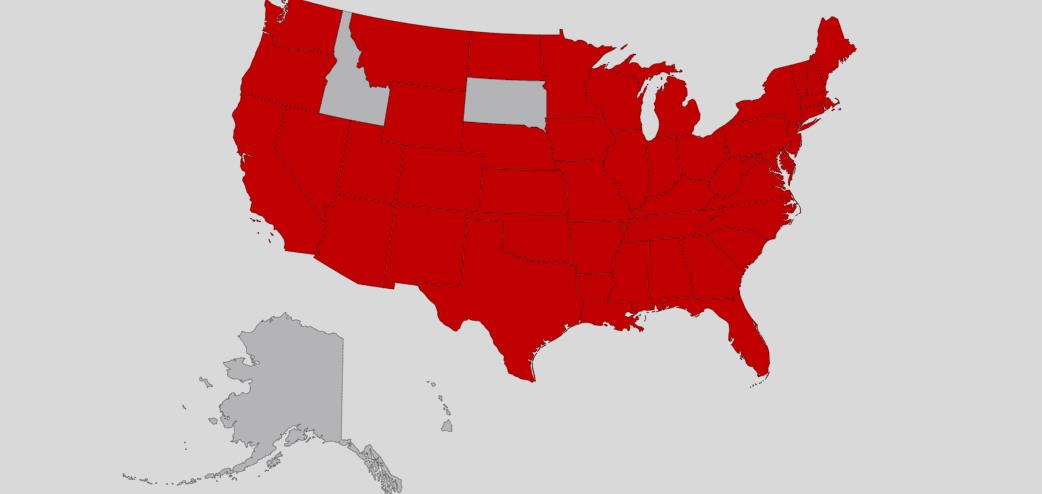 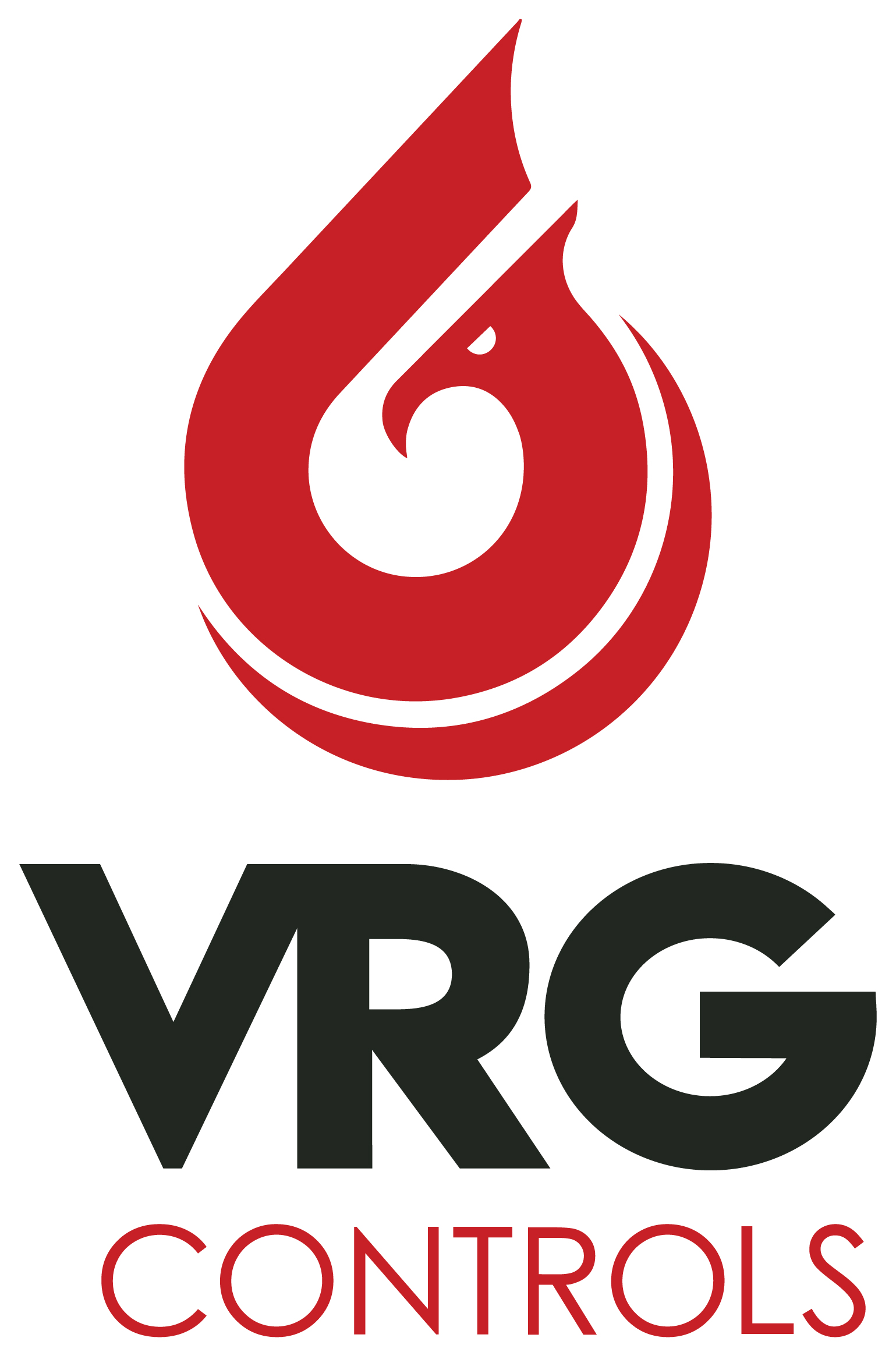 ATEX & PED European Certification Achieved
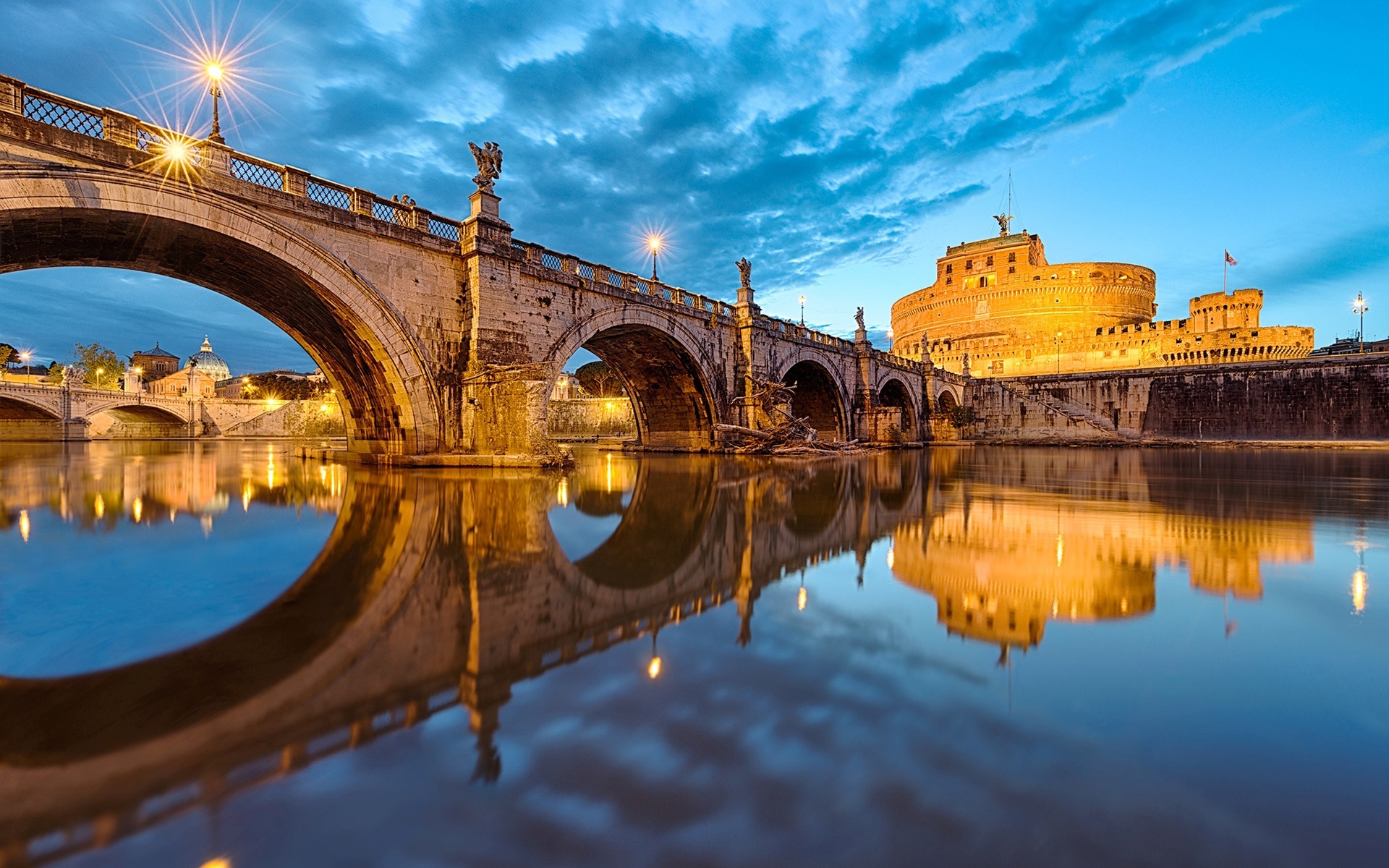 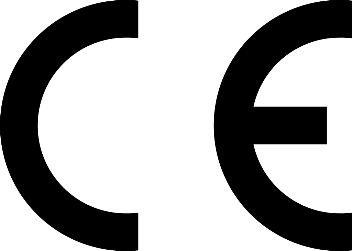 Pressure Equipment Directive (PED) 2014/68/EU - Compliancy

ATEX Dir. 94/9/EC Explosive Atmospheres - Compliancy
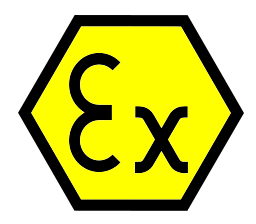 Our Customers – Around the World
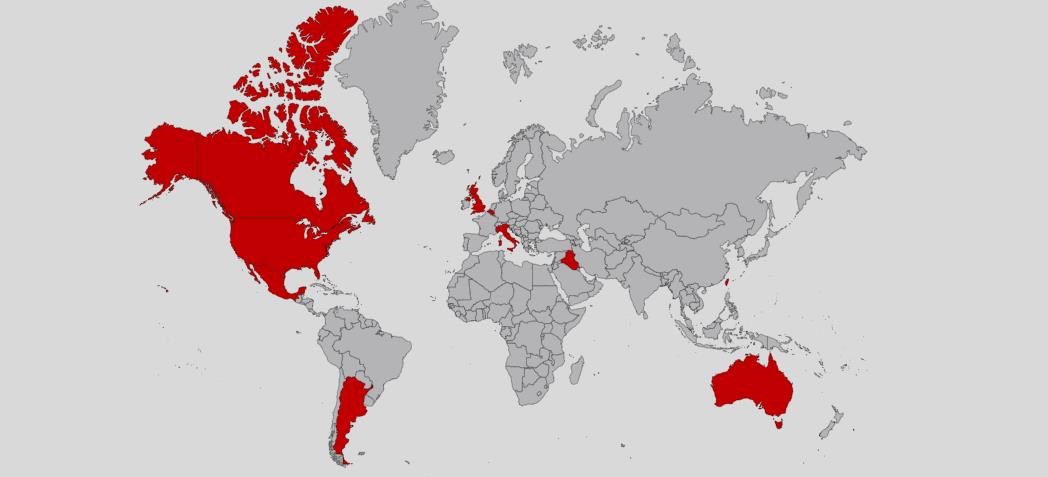 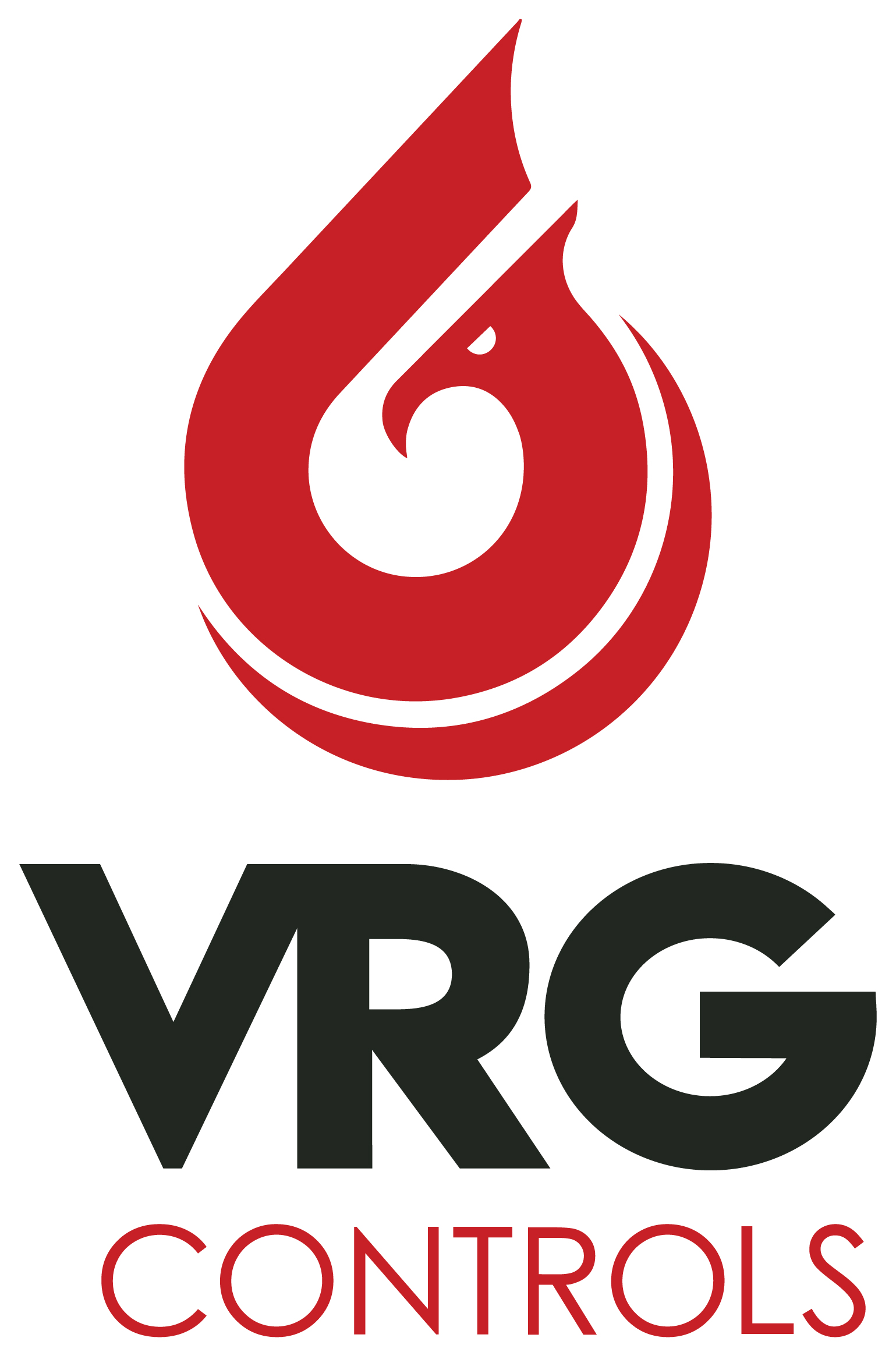 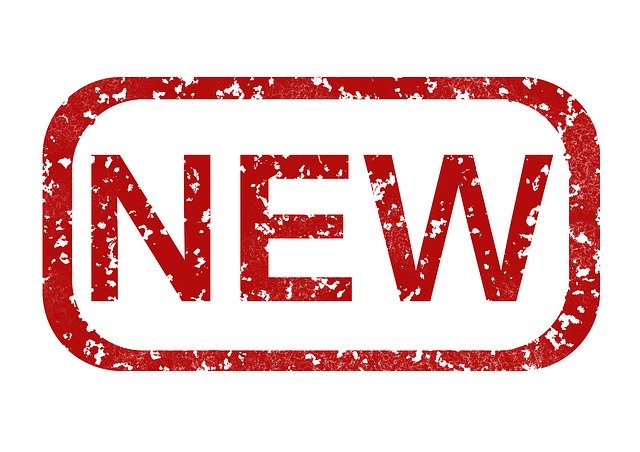 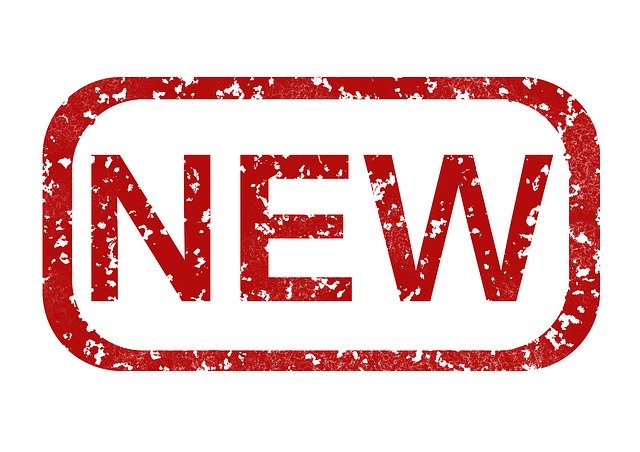 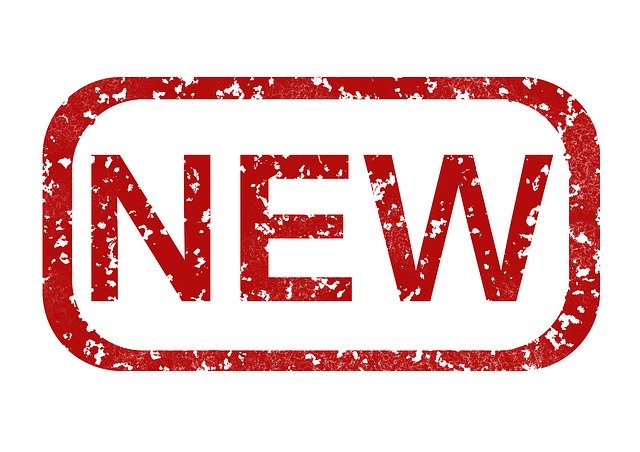 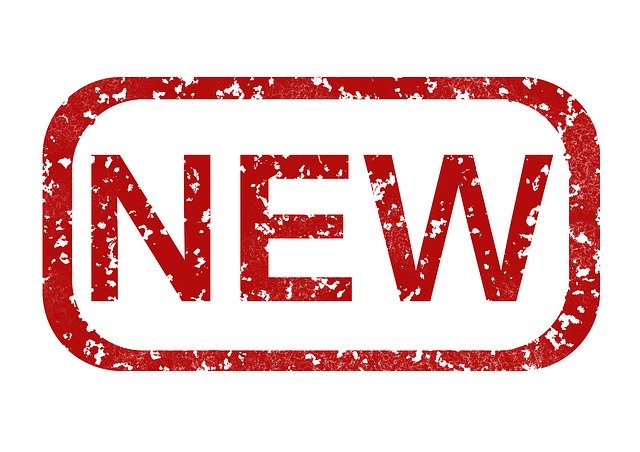 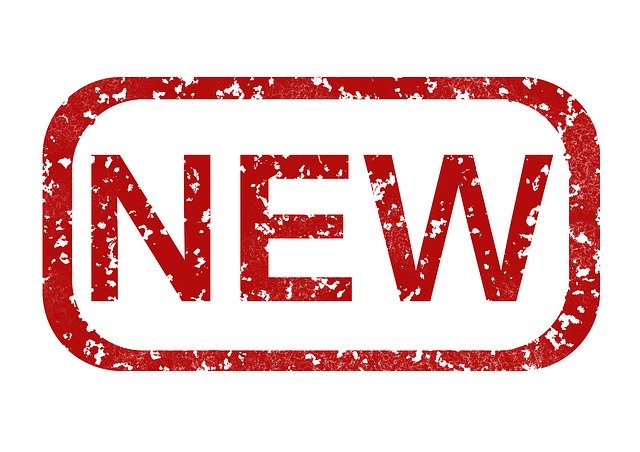 Sales & Field Service Support - Mexico
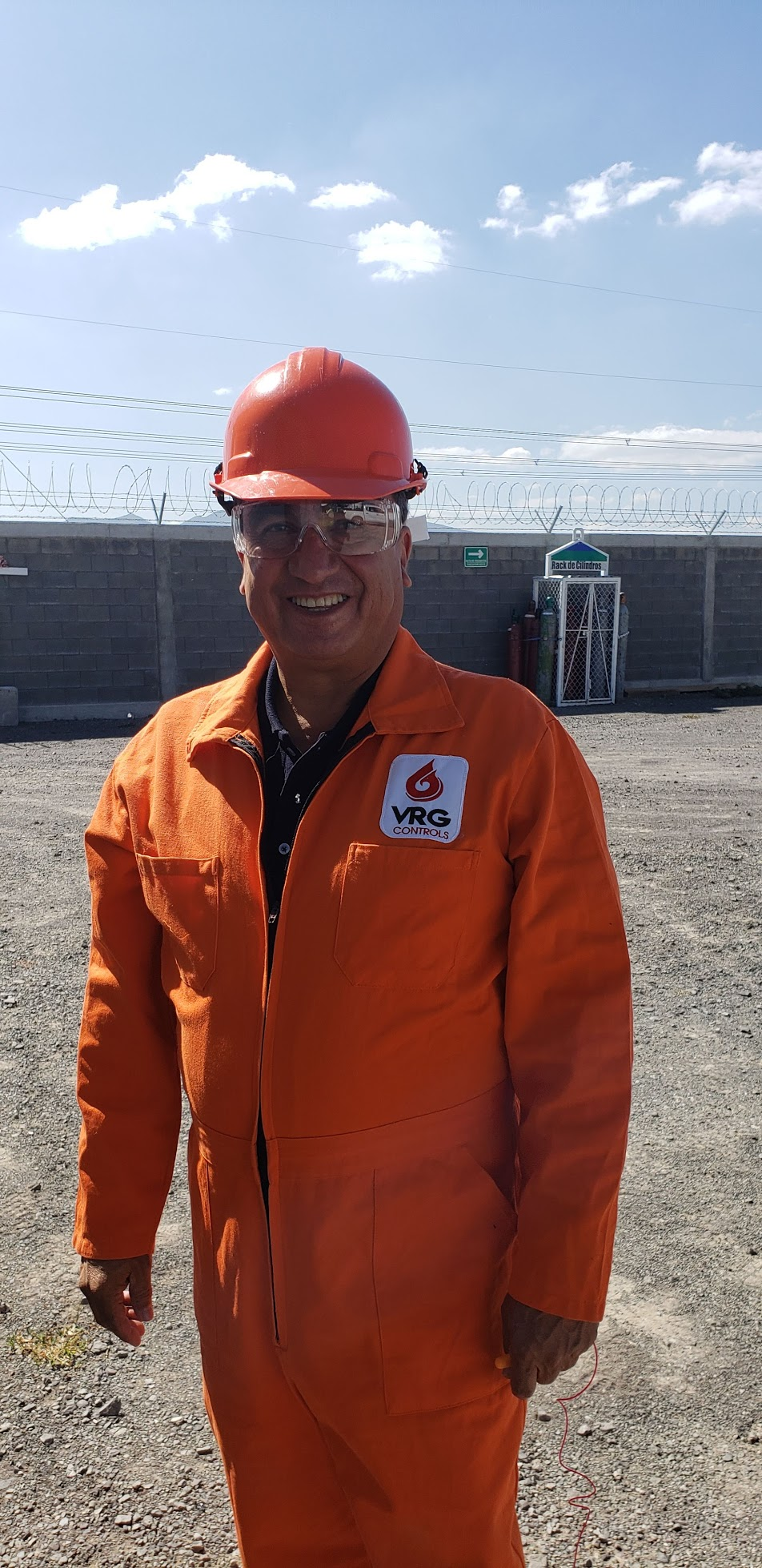 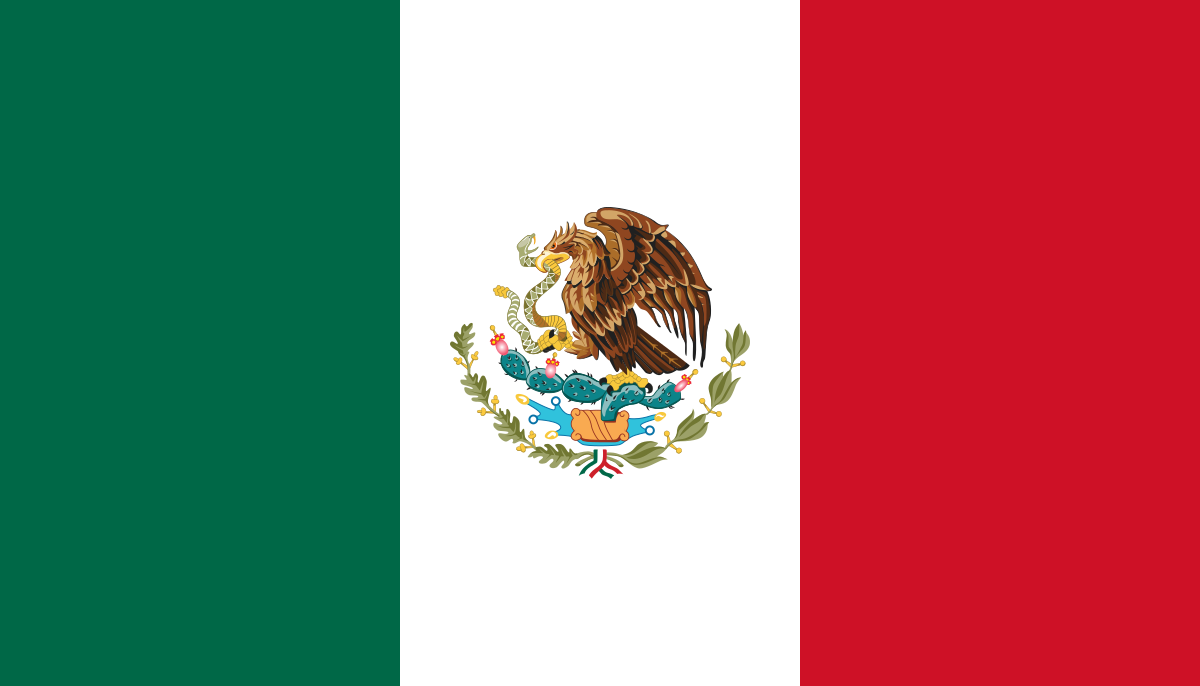 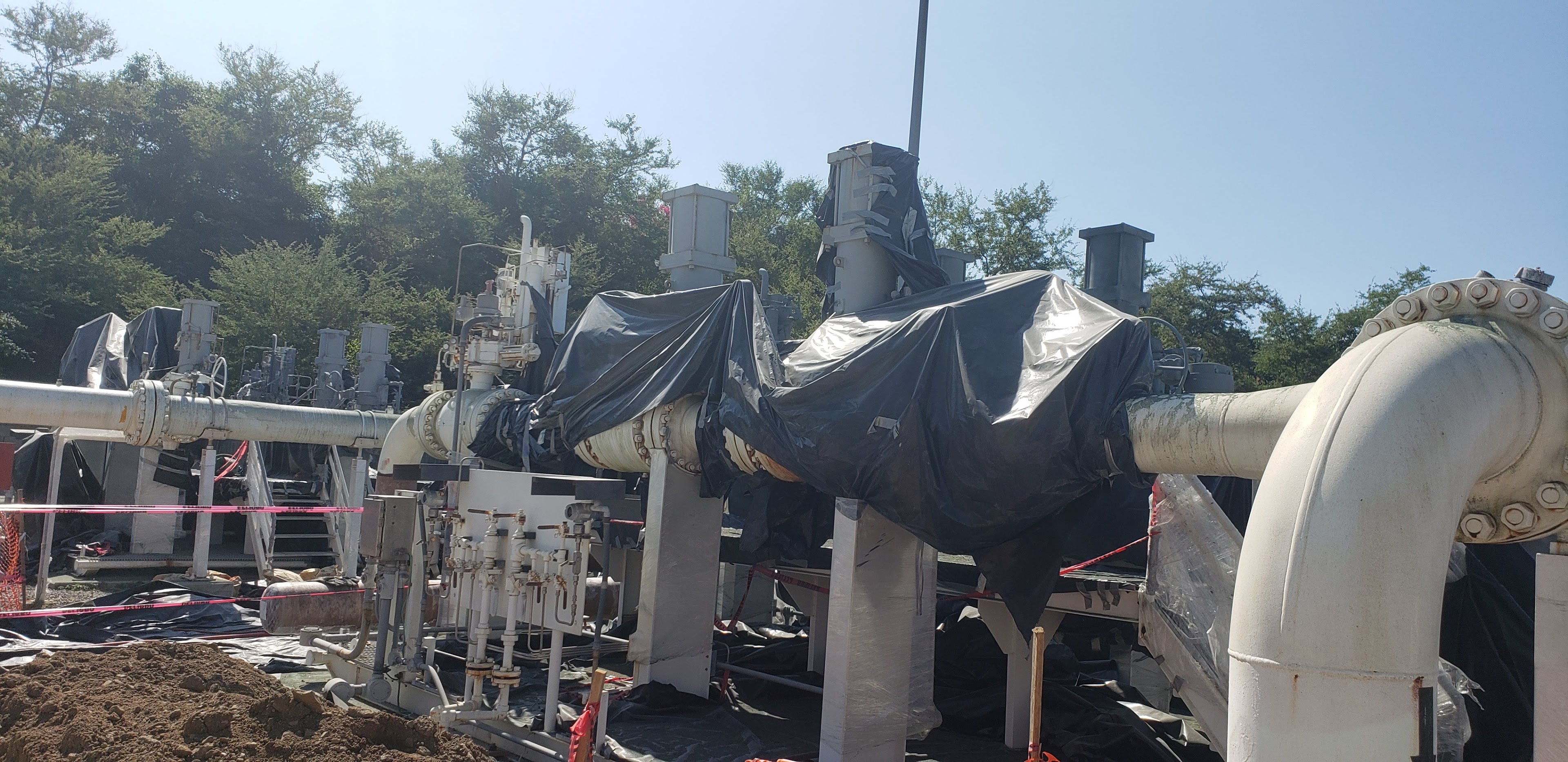 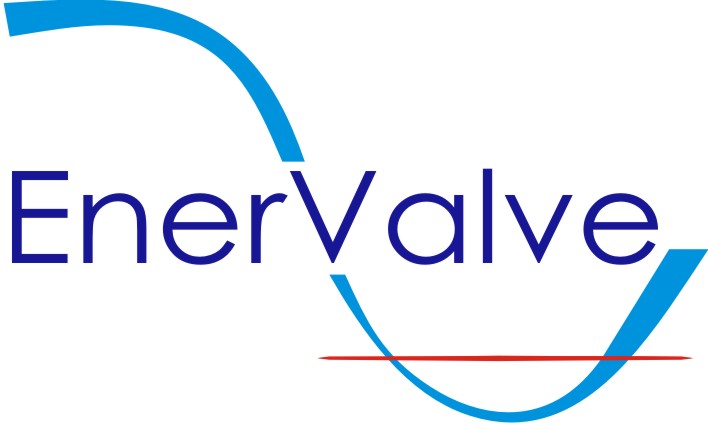 Sales & Field Service Support – Argentina, Chile, Peru
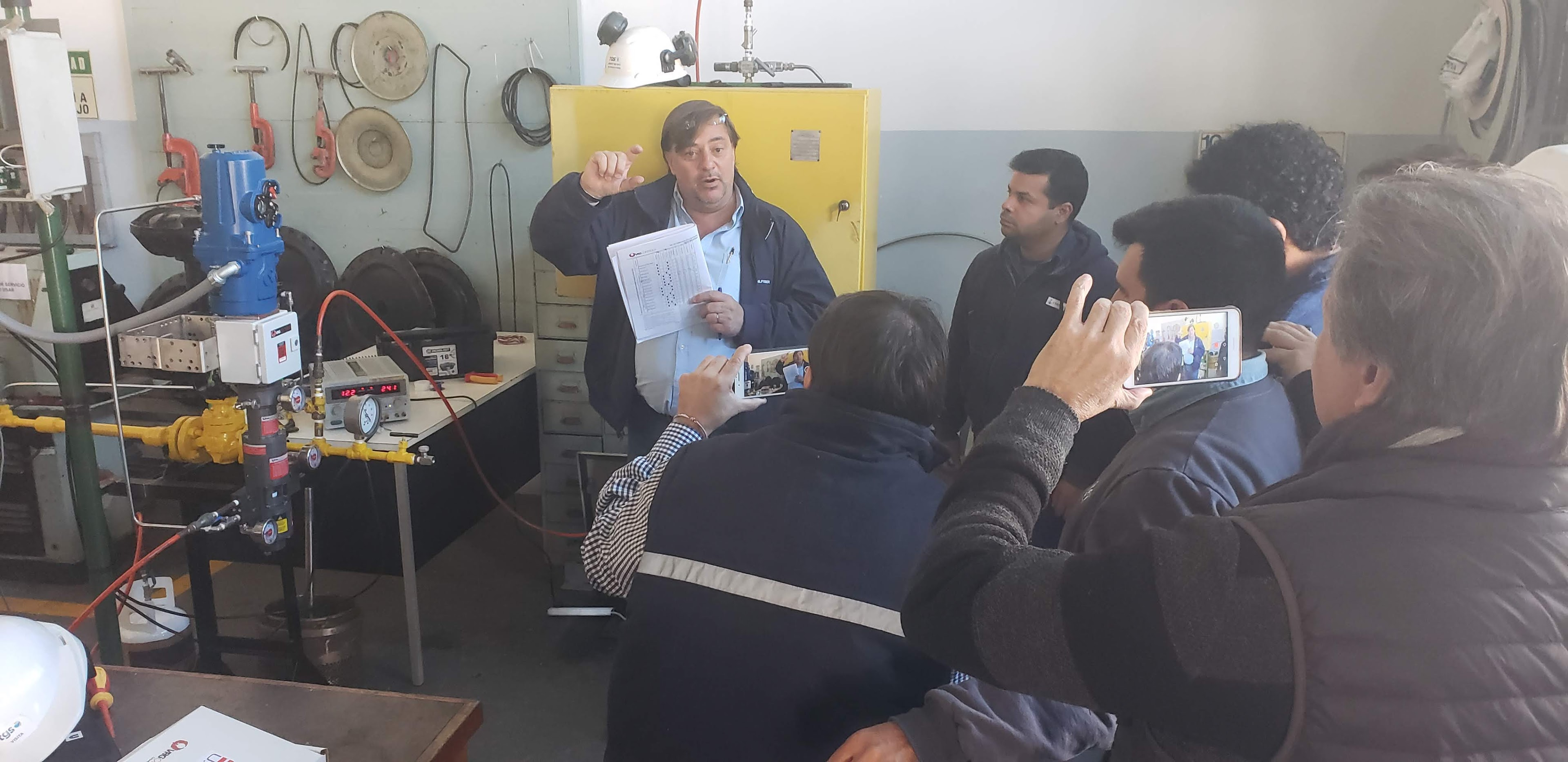 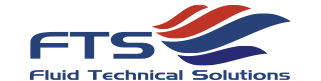 Sales & Field Service Support – United Kingdom
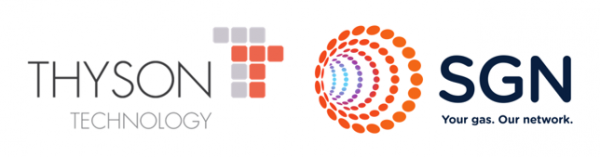 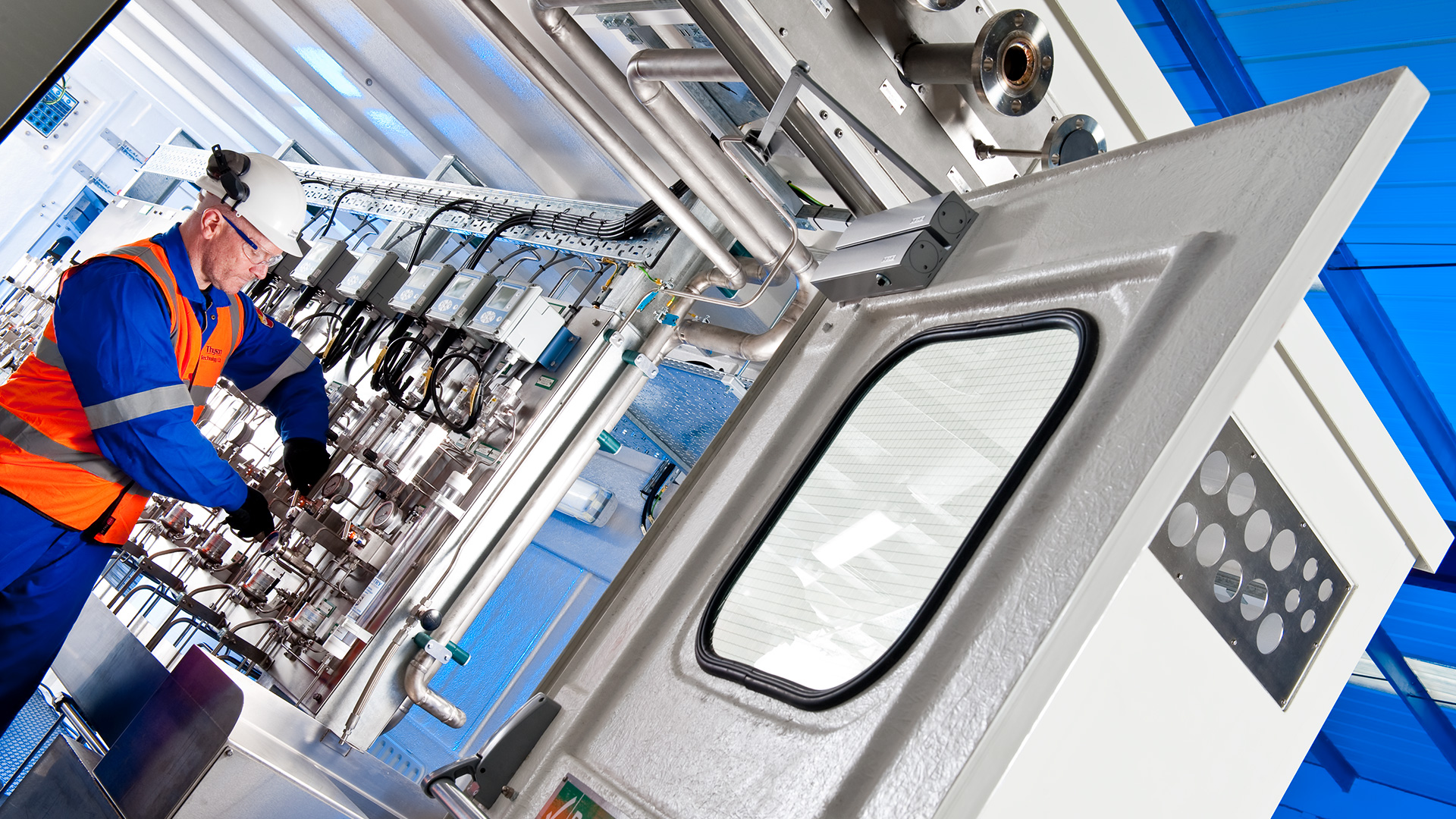 RCVC – New More Stable USB Connection – In Testing
New USB to RS485 Converter – IN TESTING
More Stable Connection Avoid Comm Faults
Transmission distance up to 1000 meters.
Main Chip CP2102(SILICON LABS) ,Industrial chip, high quality, super stable
The Lead PINS include: A +, B-, GND, GND,5V0
Industrial Product with 15KV ESD Protection and TVS Overvoltage Protection
Supports Windows 2000, XP, Vista, Window 7,8,10, Mac OS 9, Mac OS X & Linux.
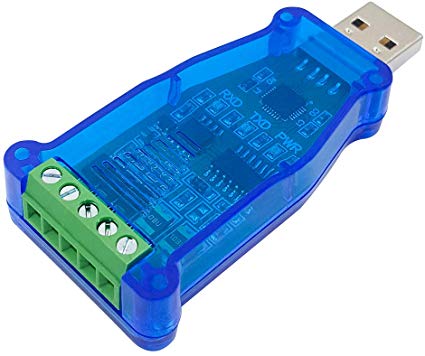 RCVC – New Flexible Cable for Electrical Connections
Class 1 Div. 1 Explosion Proof
One Size Fits All Electrical Cable
Connect RCVC to Solenoid(s)
Connect RCVC to Balluff Transmitter
Eliminates Rigid Ex Proof Conduit
Efficient and Clean Installation
Perfect for Retrofit Installations
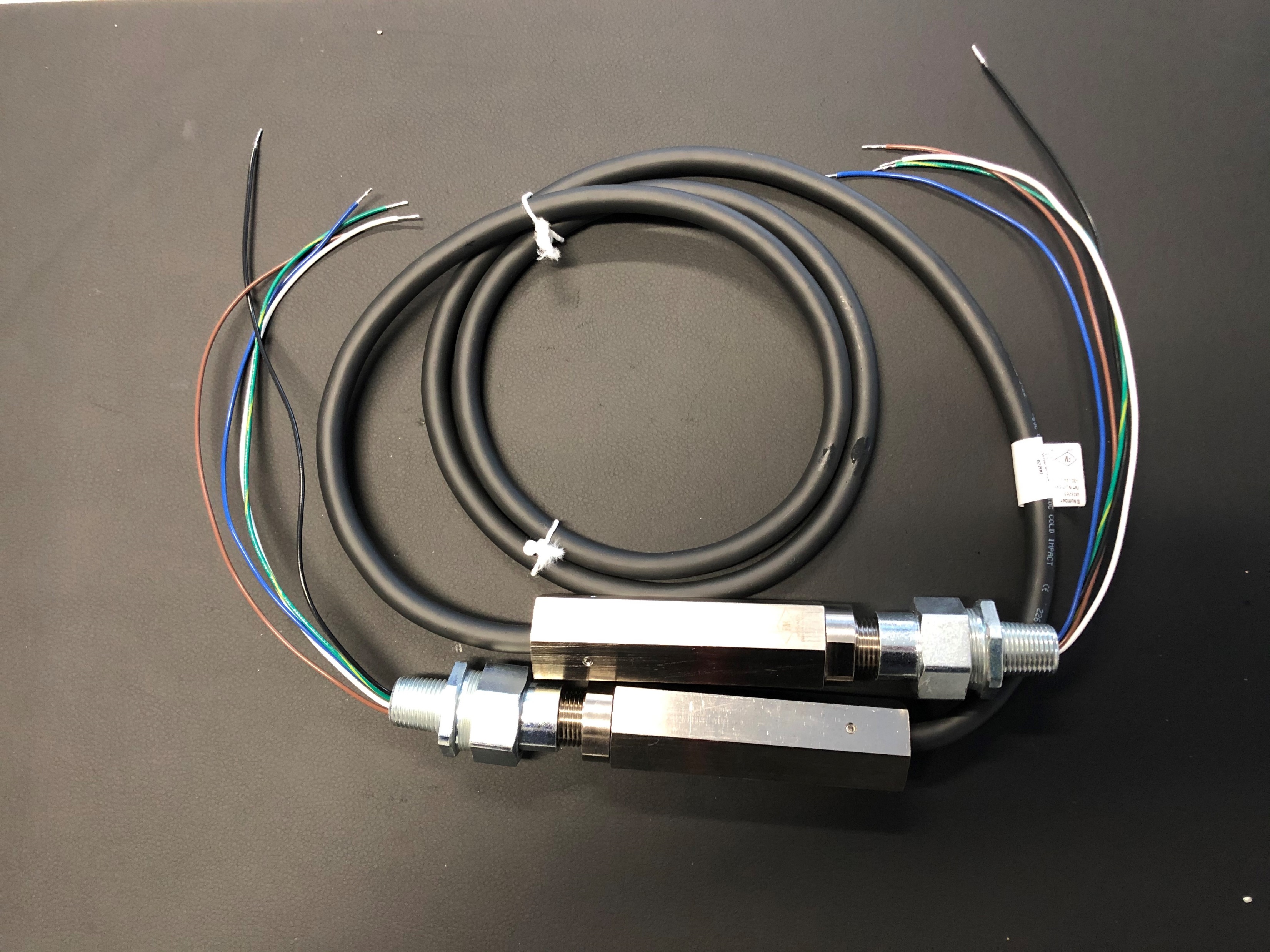 RCVC – New Onboard Transmitter – Linear Type
Eliminates Need for External Transmitter – Balluff, etc…
Eliminates Extra Electrical Connections
Minimize Costs
Ideal for Short Stroke CV Series Linear Control Valves
Facilitate Auto Calibration and Troubleshooting
In Development for All VRG Control Valves
Not Ready for Release
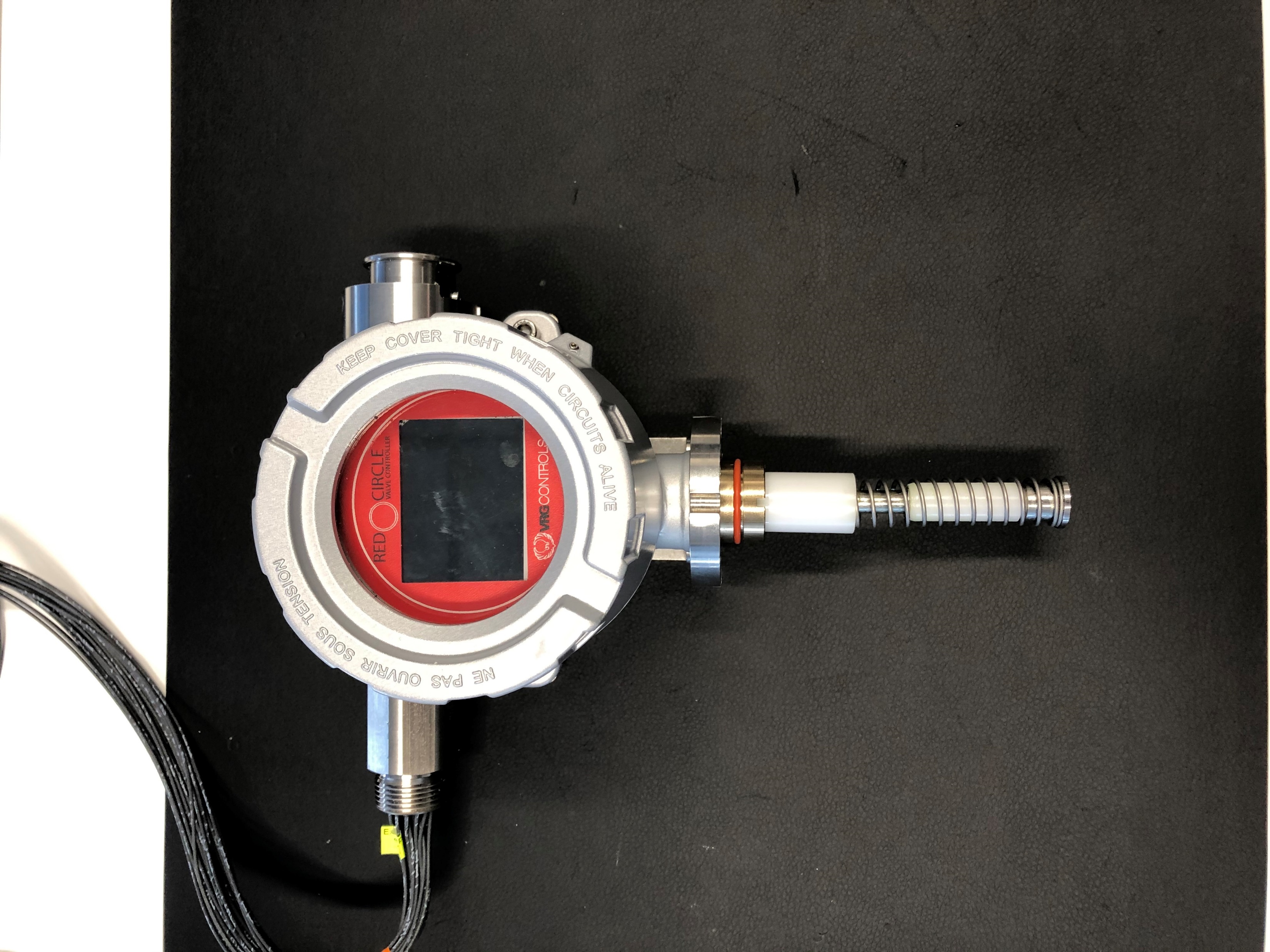 2 in Stroke Max
RCVC – New Onboard Transmitter – Quarter Turn Rotary Type
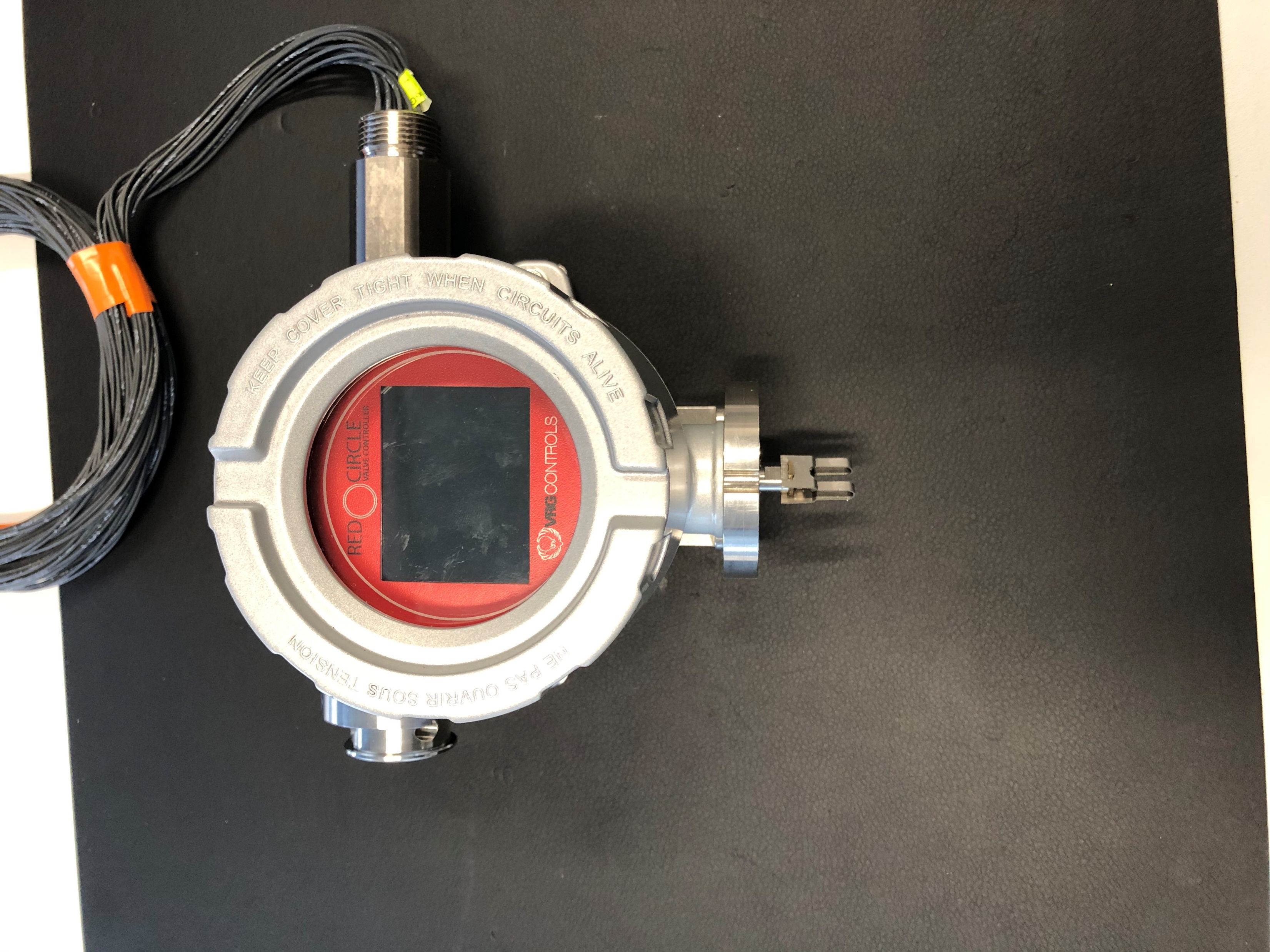 Eliminates Need for External Transmitter – Balluff, etc…
Eliminates Extra Electrical Connections
Minimize Costs
Ideal for Rotary Control Valves
Universal NAMUR Adaptation
Facilitate Auto Calibration and Troubleshooting
In Development for All VRG Control Valves
Display Orientation Challenged
Not Ready for Release
New Vibration Resistant Gages – Non-Liquid Filled
No Liquid Fill
Resistant to Vibration and Cycling
Rugged Design for Pipeline Installations
Stainless Steel Construction - NO BRASS
Available Center Back Mount (CBM) & Bottom Mount (BM)
Improved Gage Labels Avoid Discoloration and Provide Greater Durability
Gages Can Now Be Re-Labeled
0-60 psig
0-100 psig
0-200 psig
0-300 psig
0-600 psig
0-1000 psig
0-2000 psig
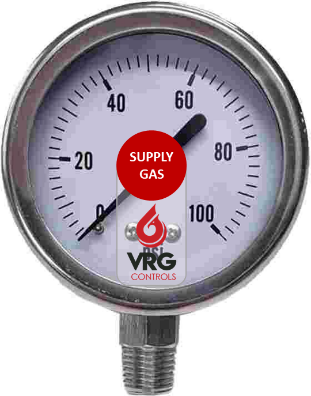 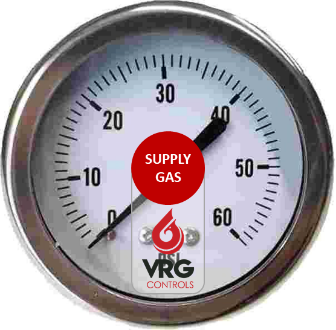 Bottom Mount
(BM)
Center Back Mount
(CBM)
Solidworks Visualize System Implemented
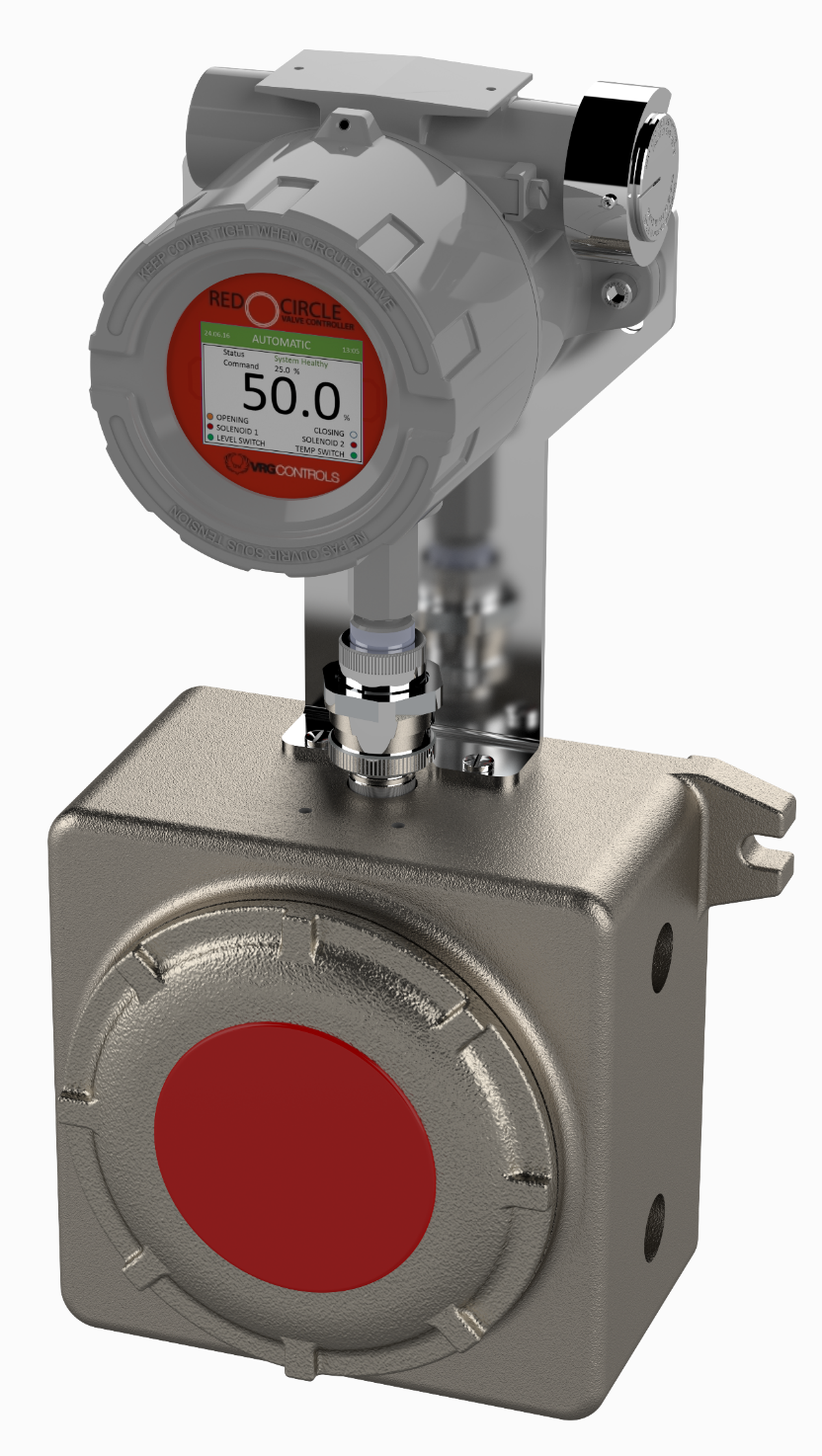 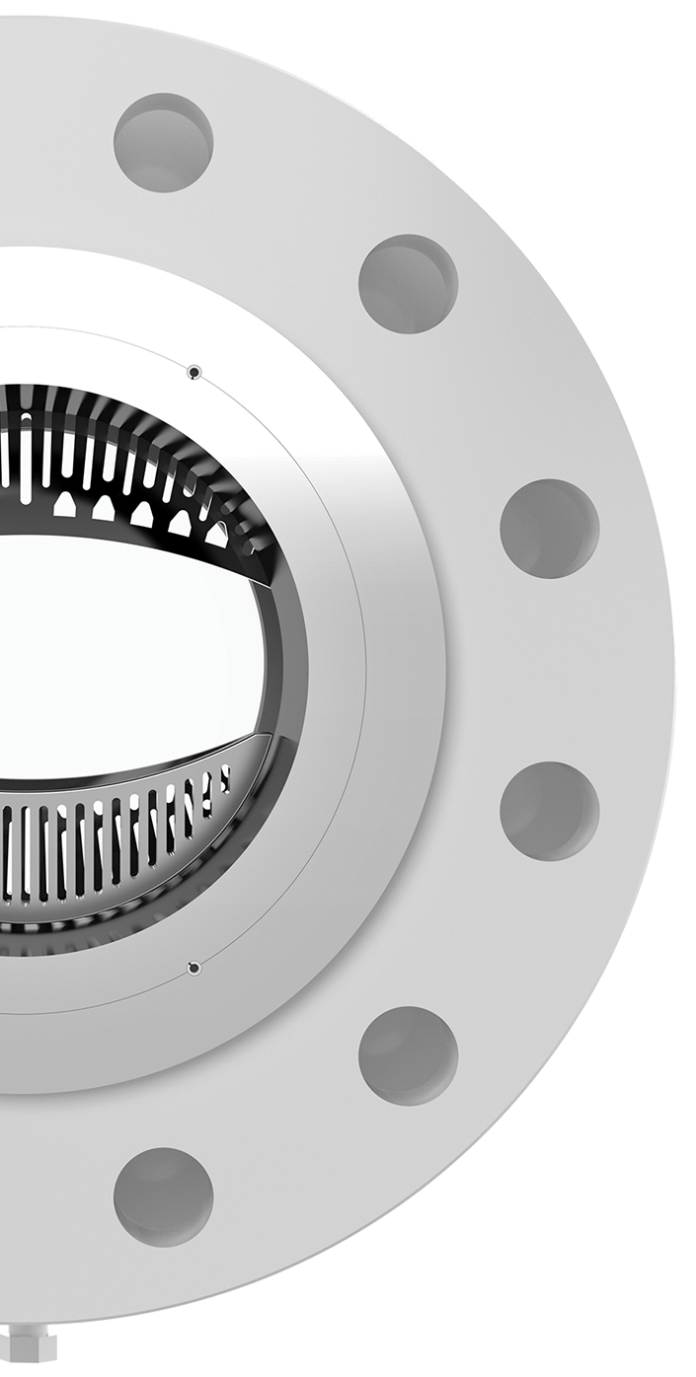 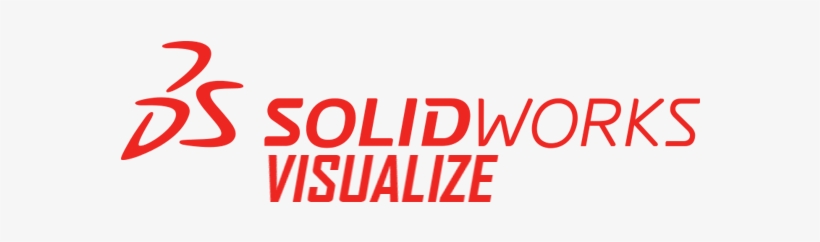 Leverage 3D CAD Data to Create
Photo-Quality Content
Lifelike Images 
Animations
Interactive Web Content
Immersive Virtual
VPC Valve Pilot Controllers
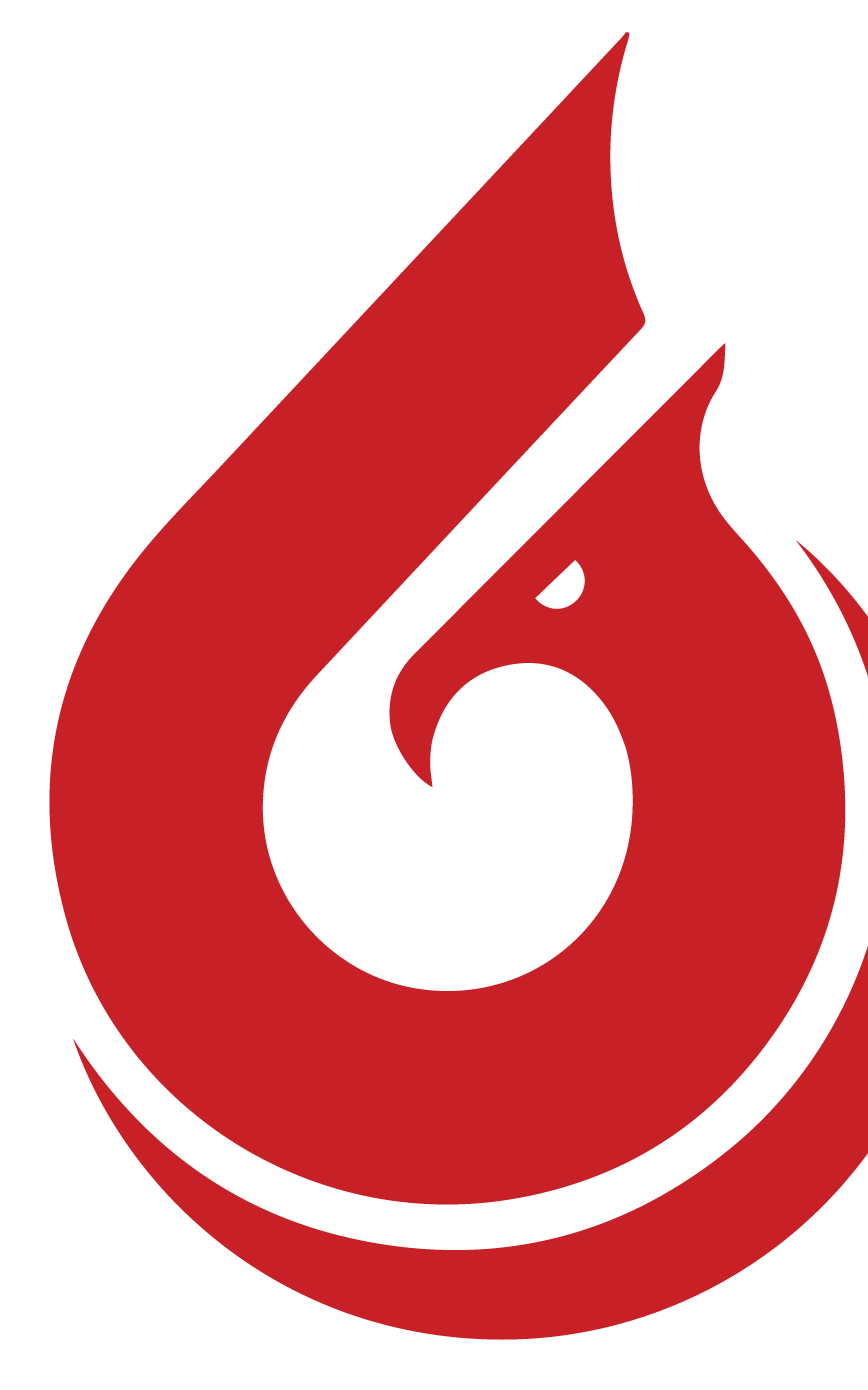 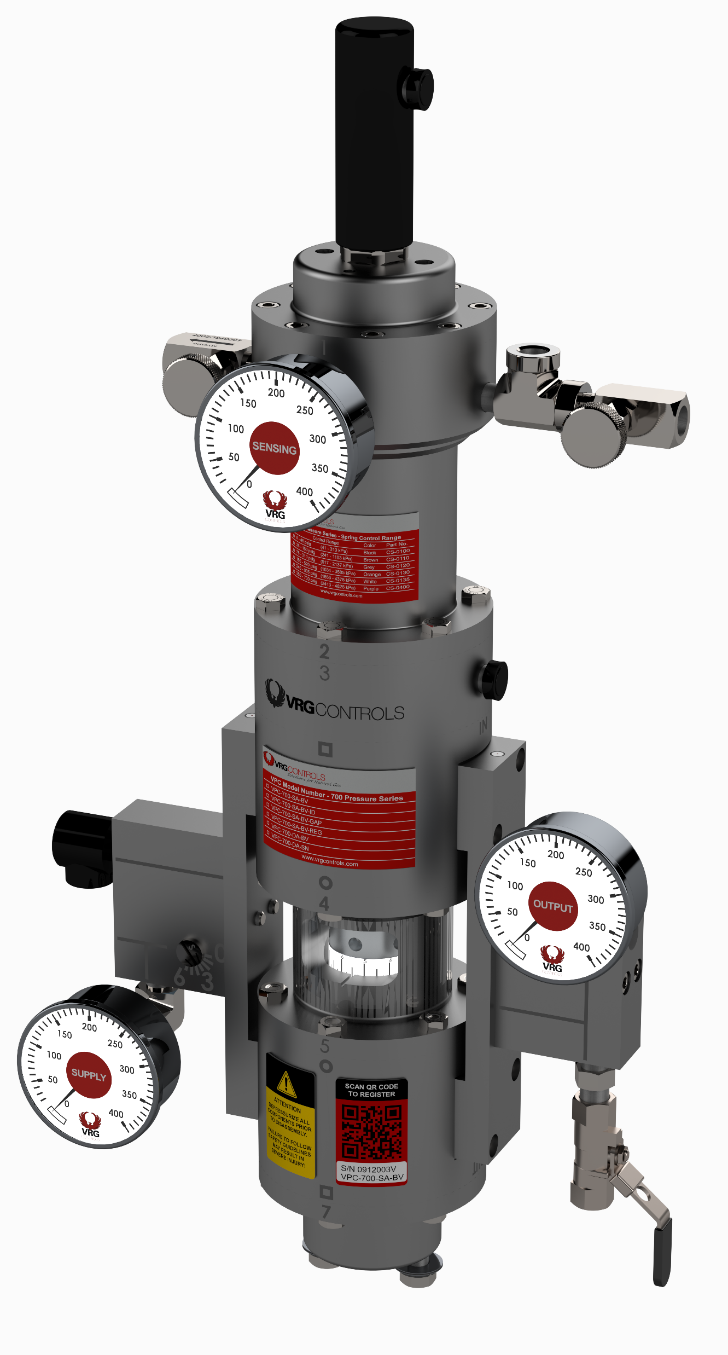 Non-Venting Pneumatic Pressure Controllers

PED & ATEX Certified

Corrosion Resistant Design

Global Sales
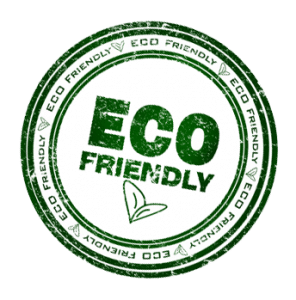 PSE&G Replacing All Becker VRP Pilots
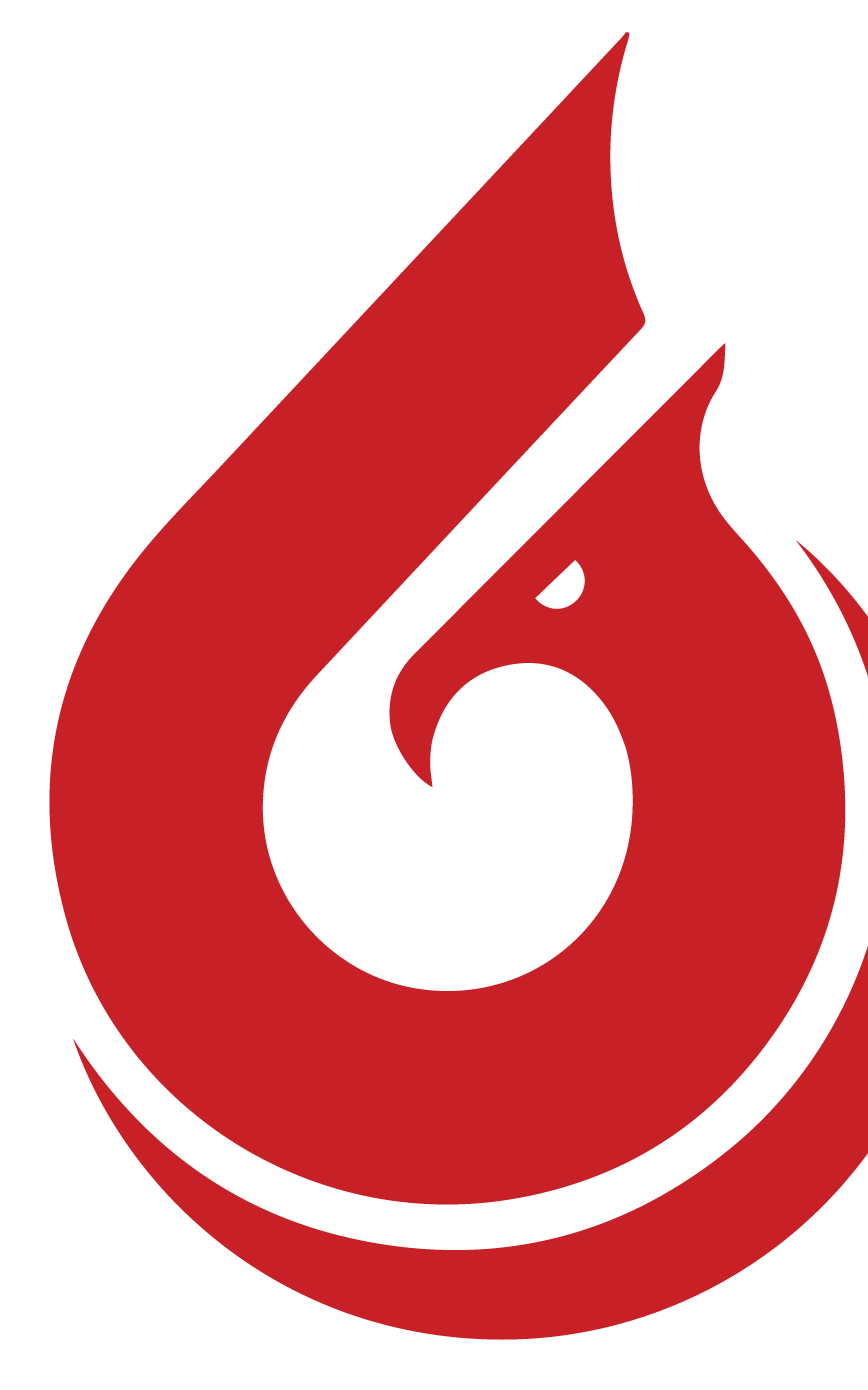 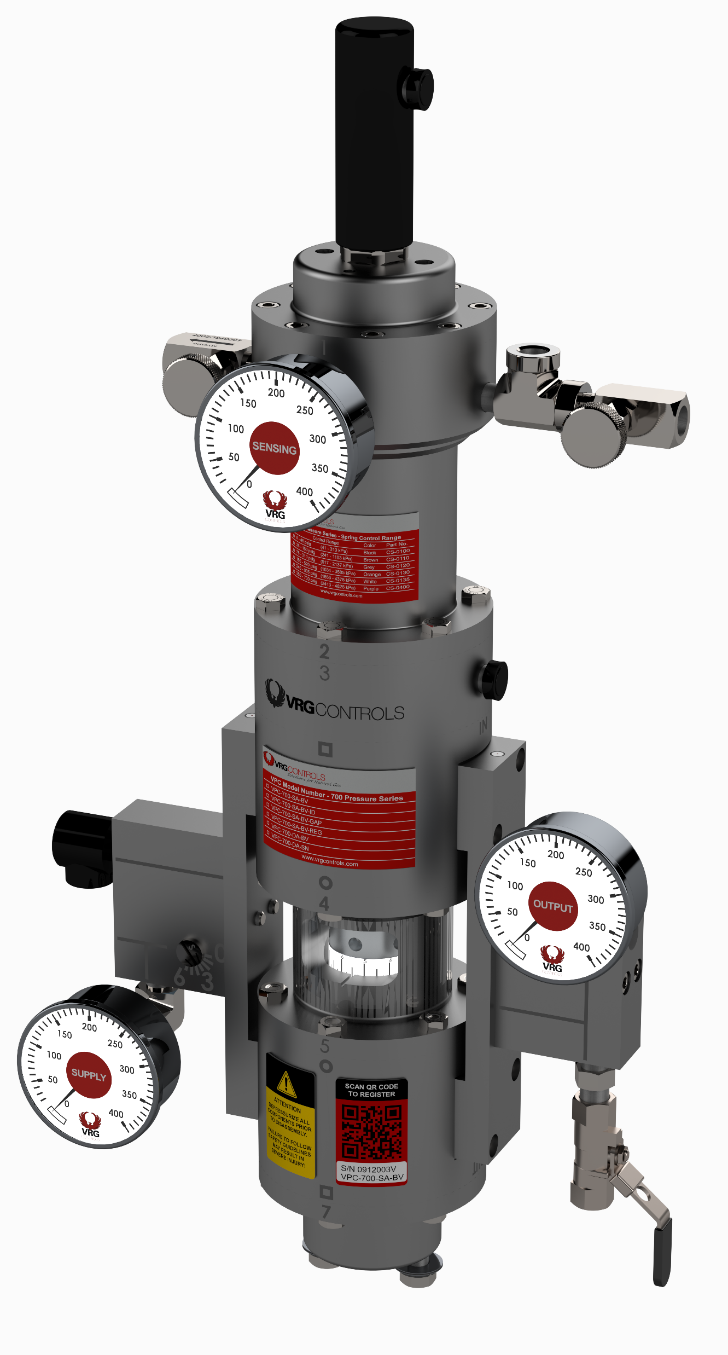 PSE&G Public Service Electric & Gas Corporate Decision to Remove & Replace All Becker VRP Pilots Regardless of Age
Installed Base VRP 300-400 Units
Chronic Failures of Becker VRP’s
Desired Uniformity of Installations
VRG Provides Improved…
Service
Accuracy
Reliability
Peoples Gas Chicago Replaced All Becker VRP’s Circa 2015 (130 Units)
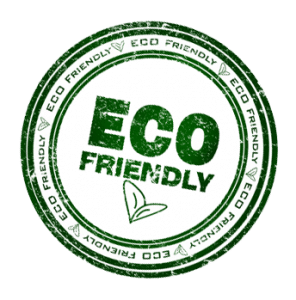 RCVC Red Circle Valve Controller
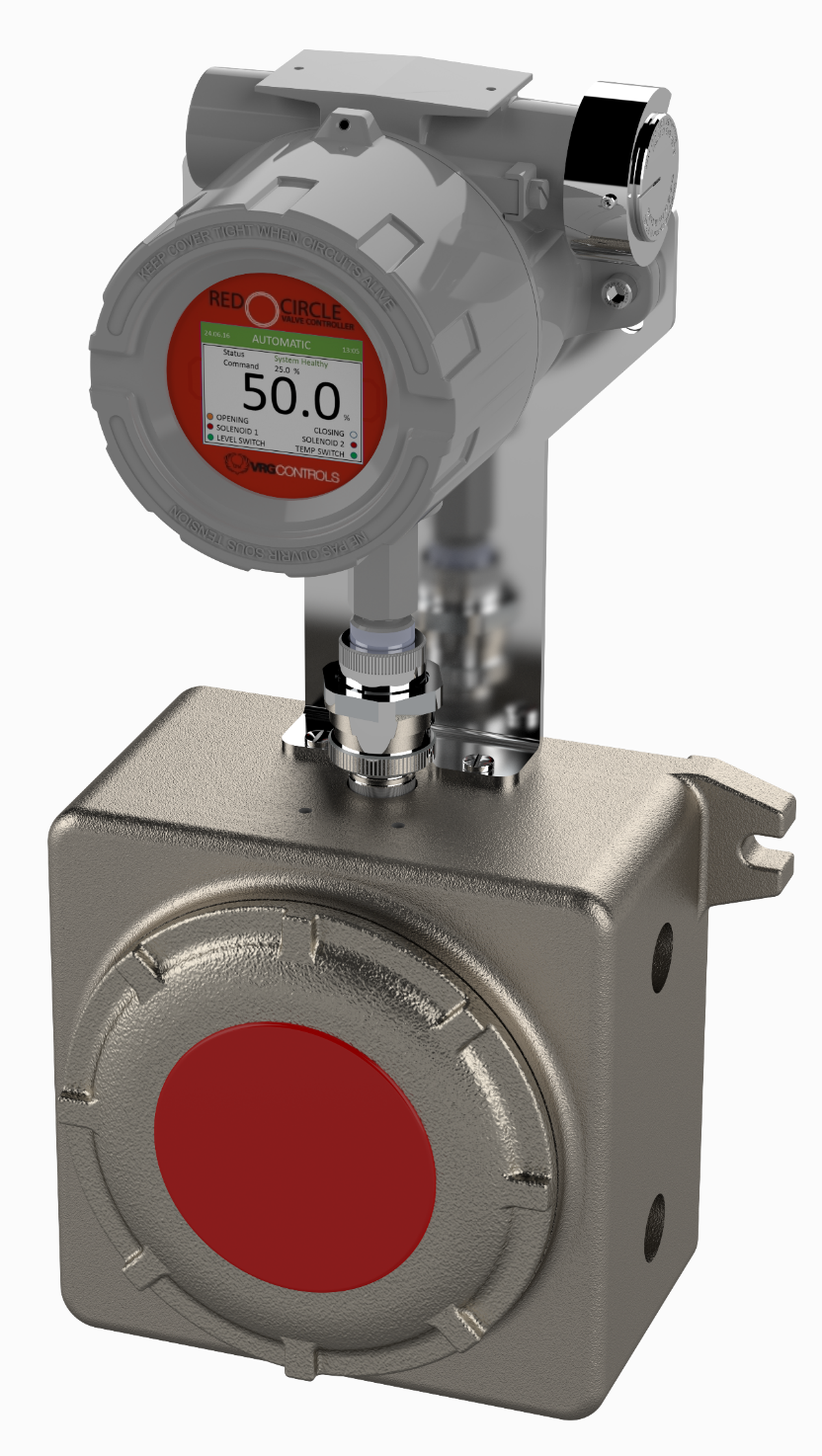 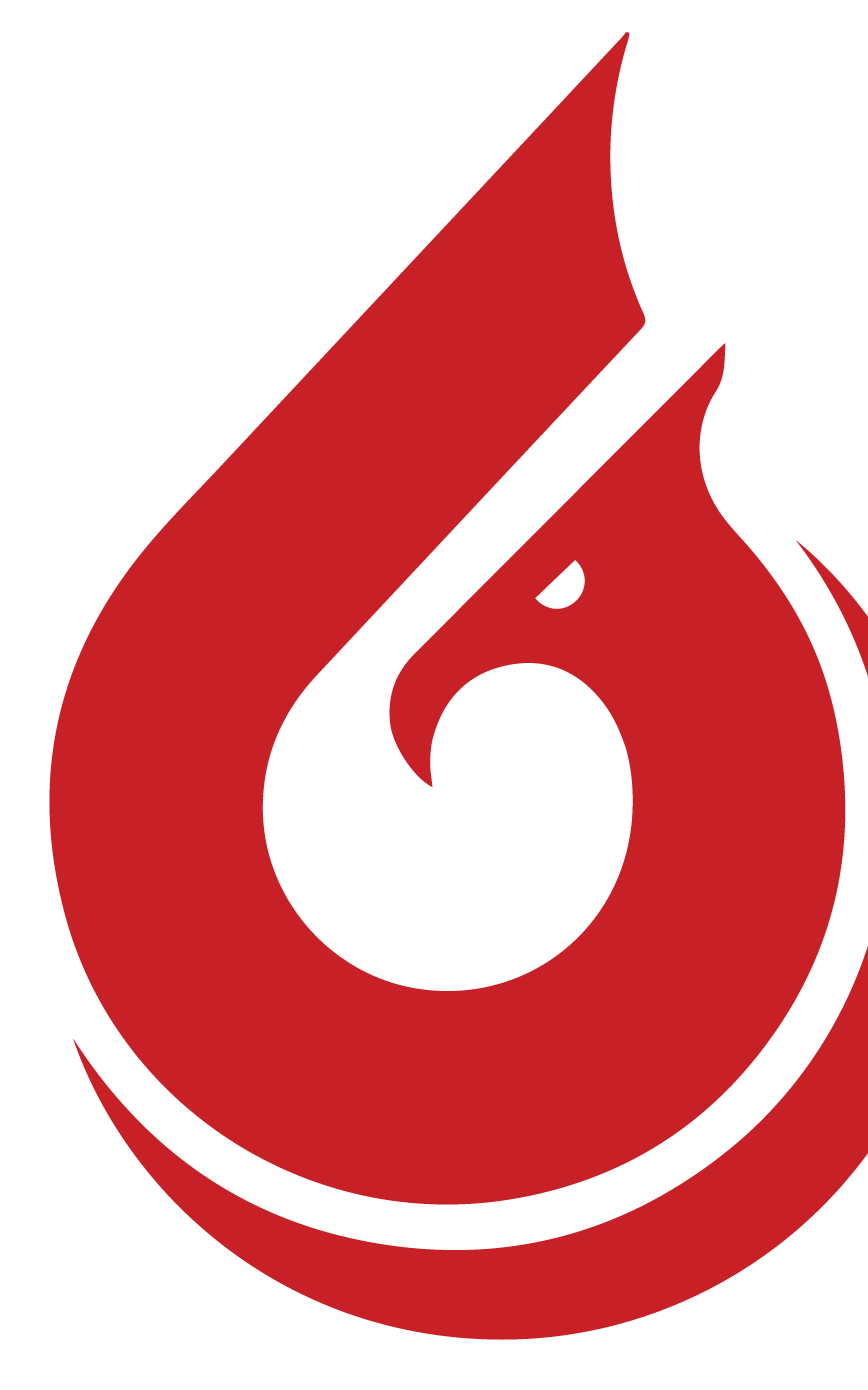 4-20 mA Valve Positioning

ZERO Steady State Emissions

Local or Remote Installations

Designed for Natural Gas

Packed with Features
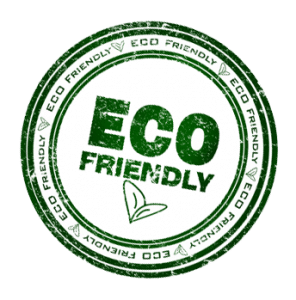 Globe Control Valves – Size 1.0 to 12 in Bore
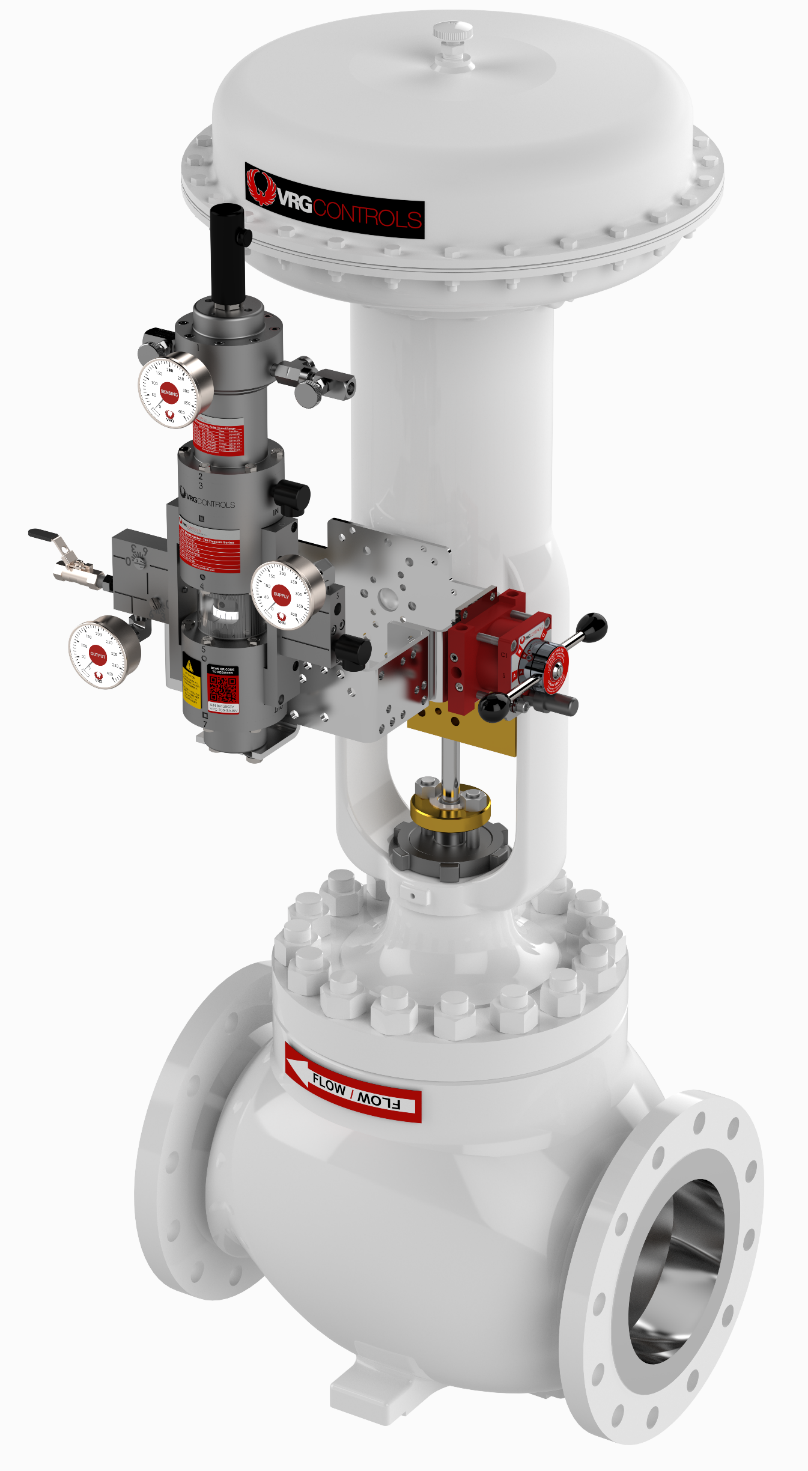 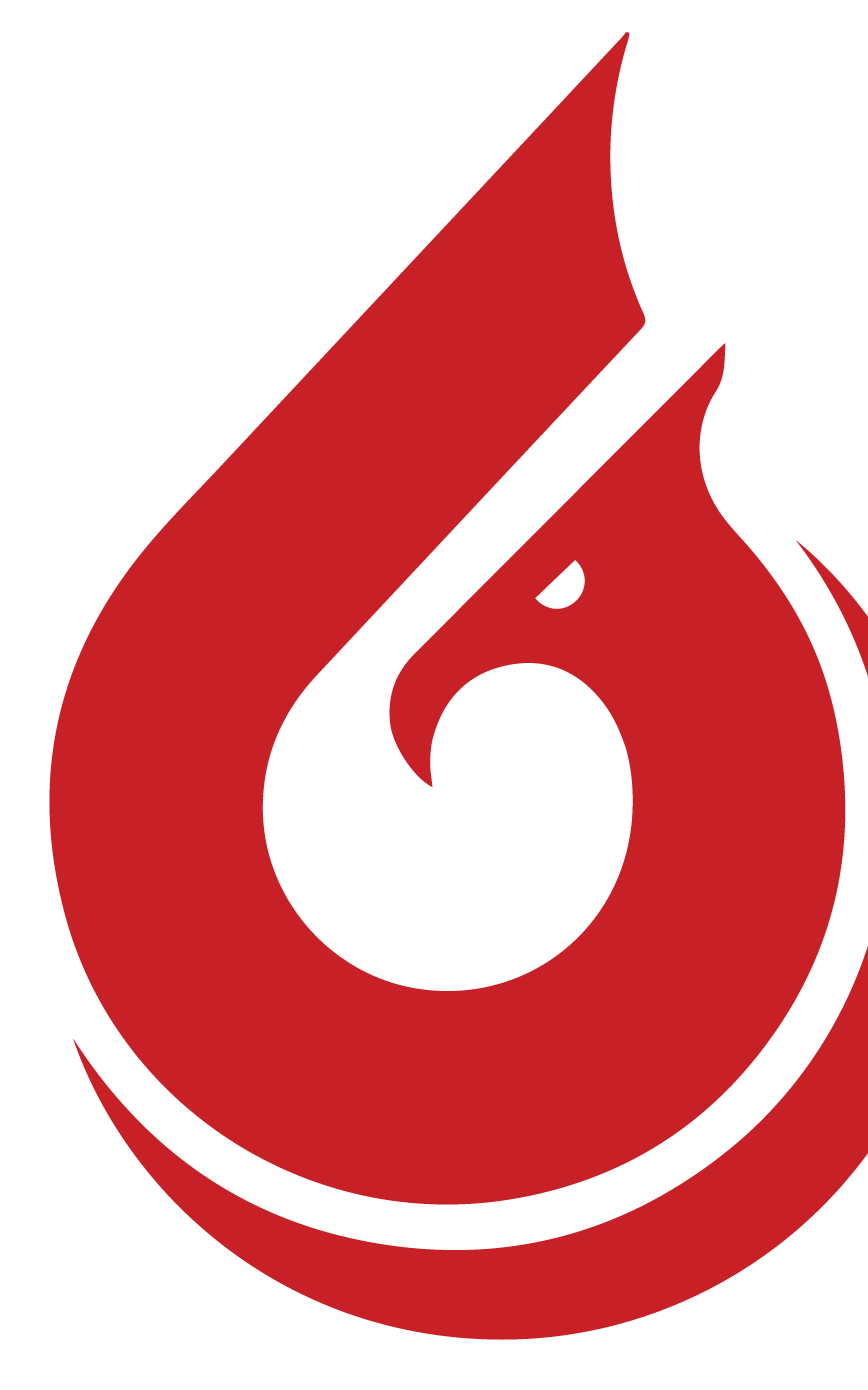 Sizes 1.0 in to 16 in Bore
Noise Attenuating Trims
Larger 16 in Bore Now Available
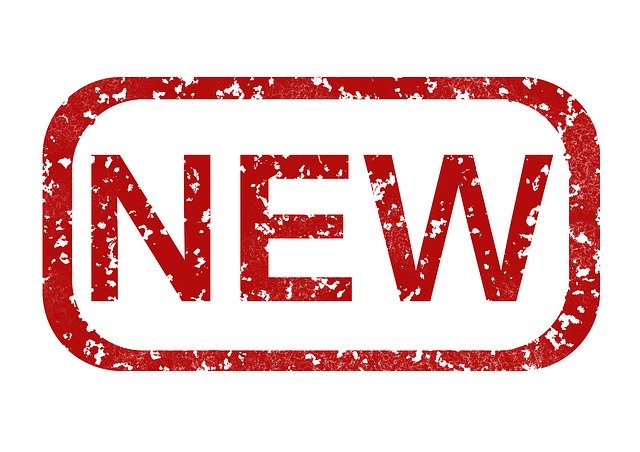 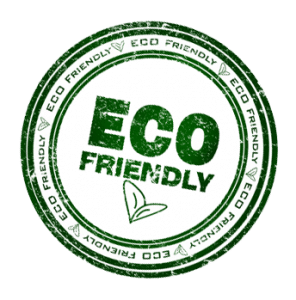 PRCV Pipeline Rotary Control Valves
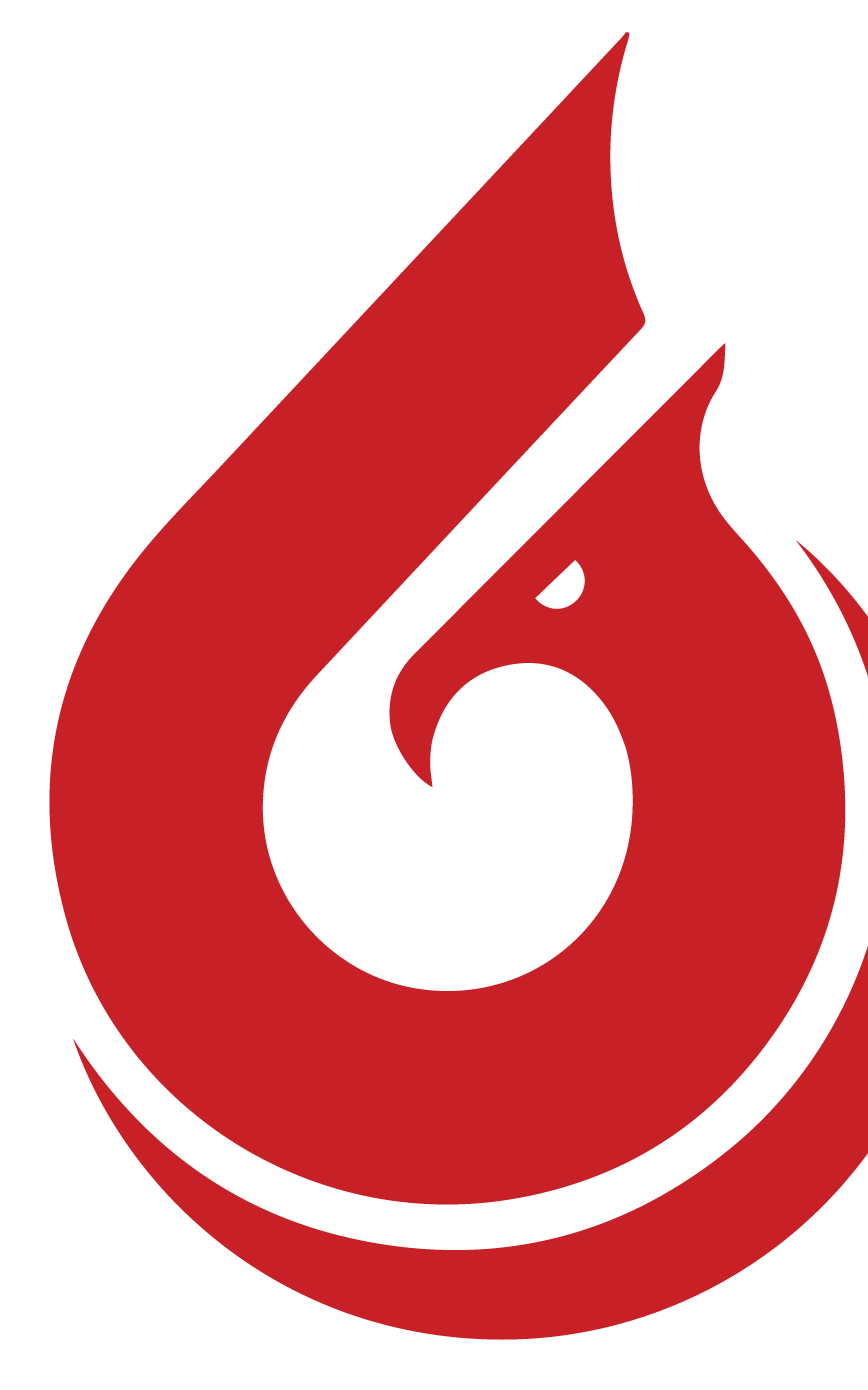 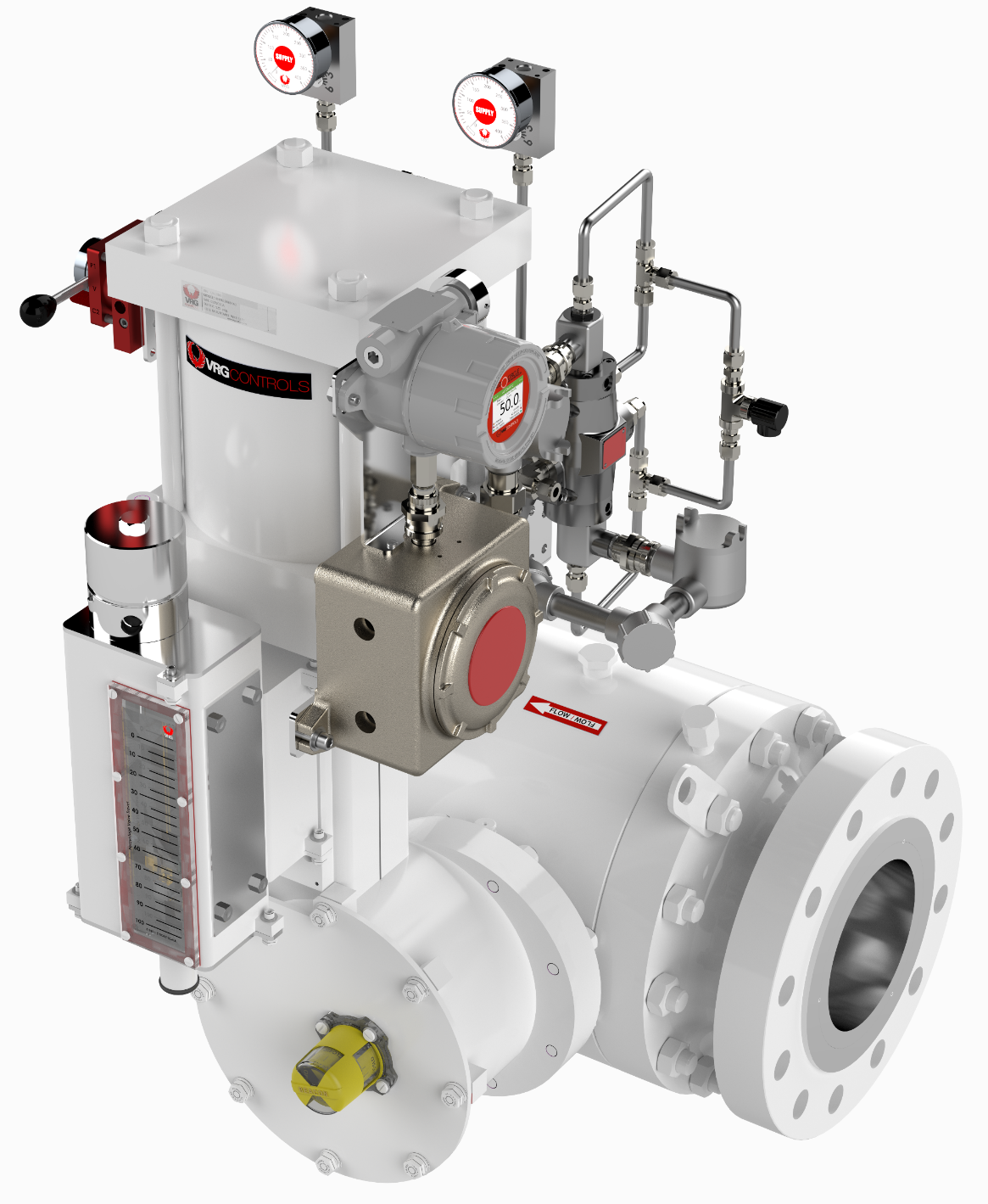 Sizes 2.0 in to 42 in Bore

NEW 4.0 in PRCV-STHP Size

High Performance Control Trims

Below Ground Design Available
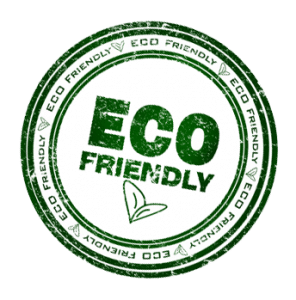 New PRCV-STHP – Ultimate PRCV Performance
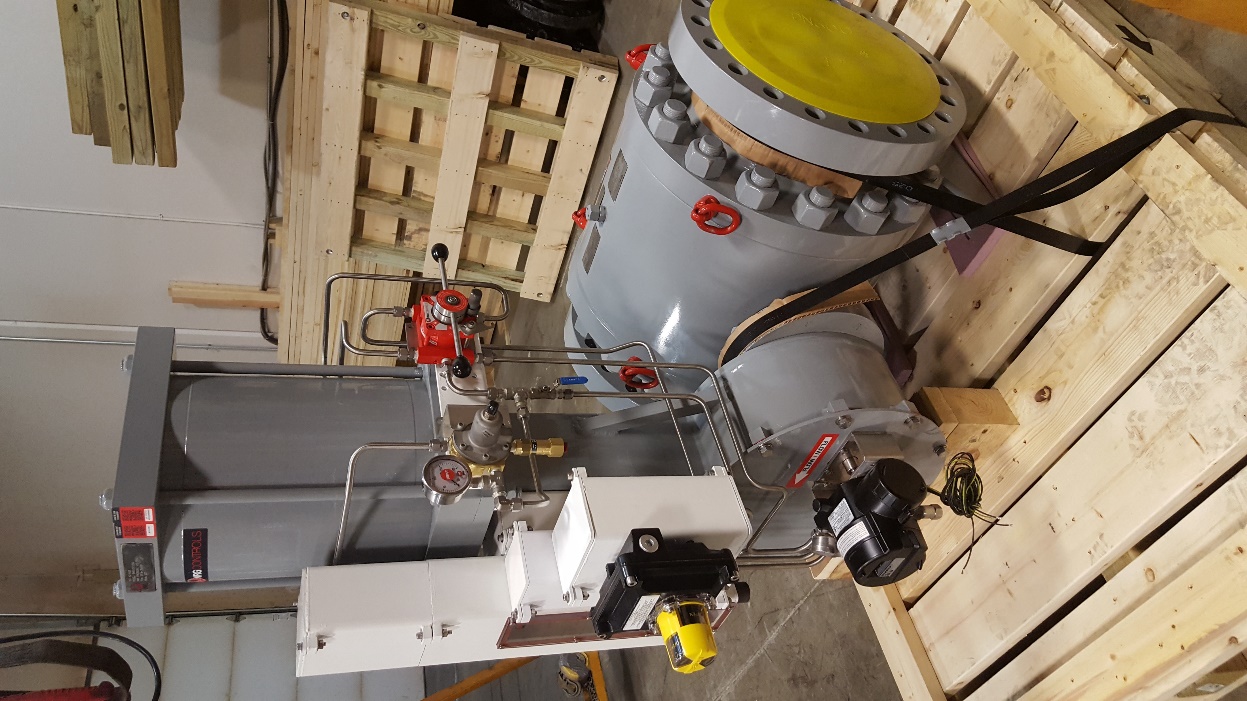 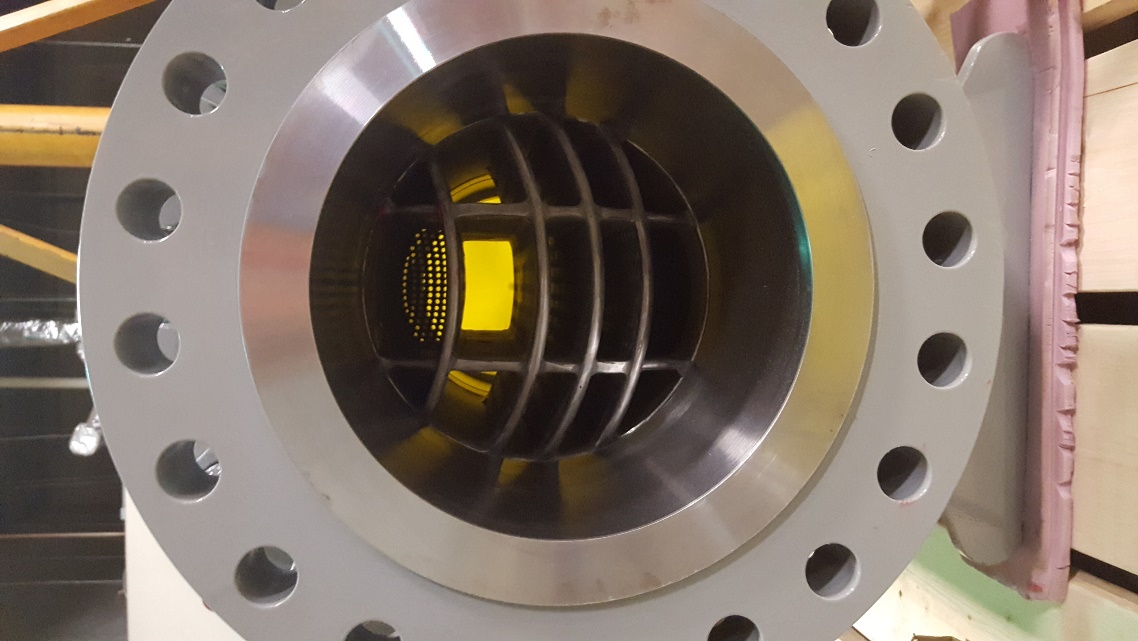 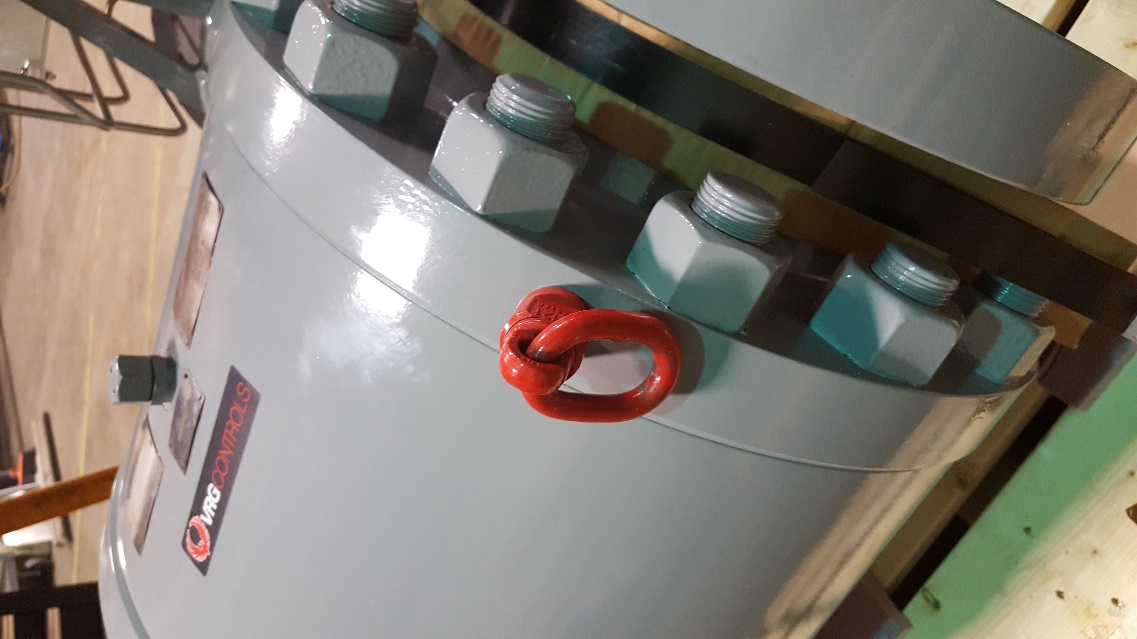 New PRCV-STHP – Ultimate PRCV Performance
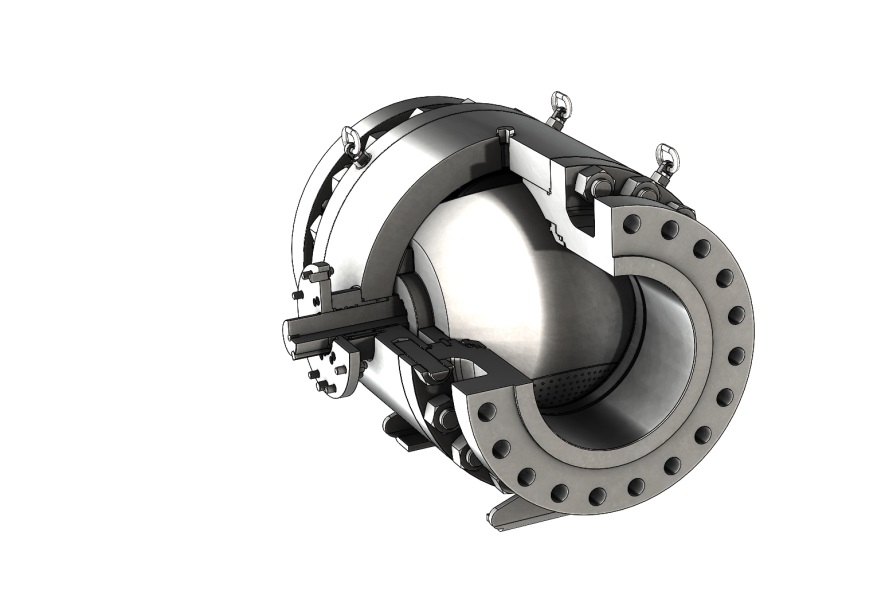 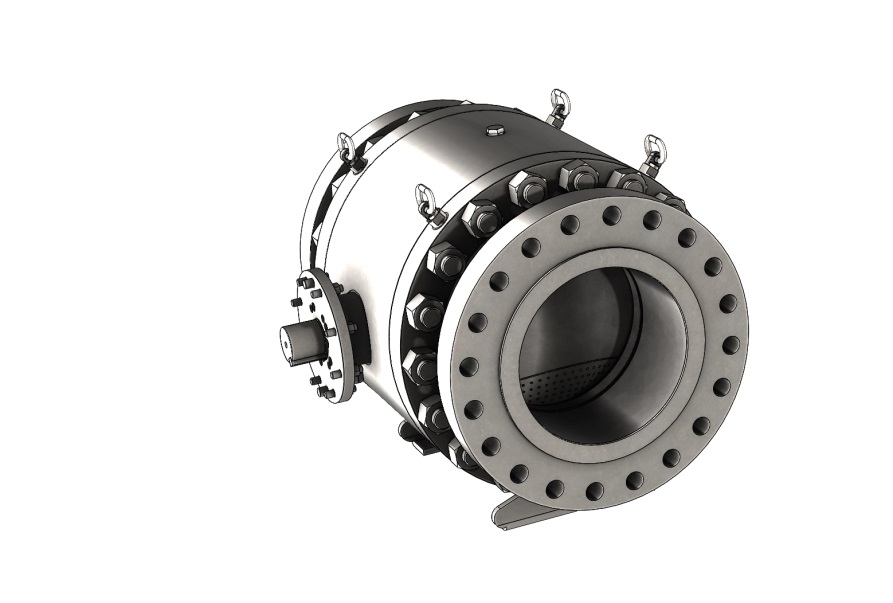 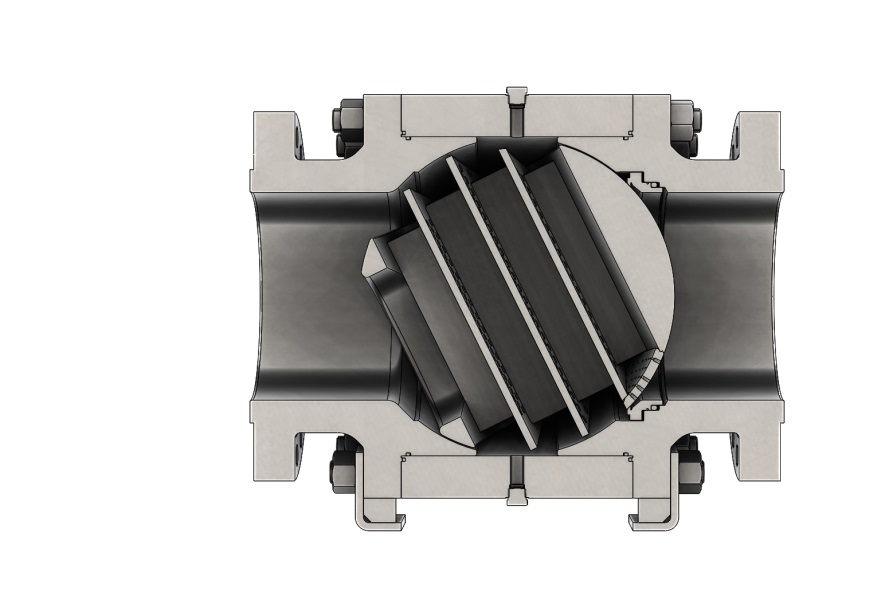 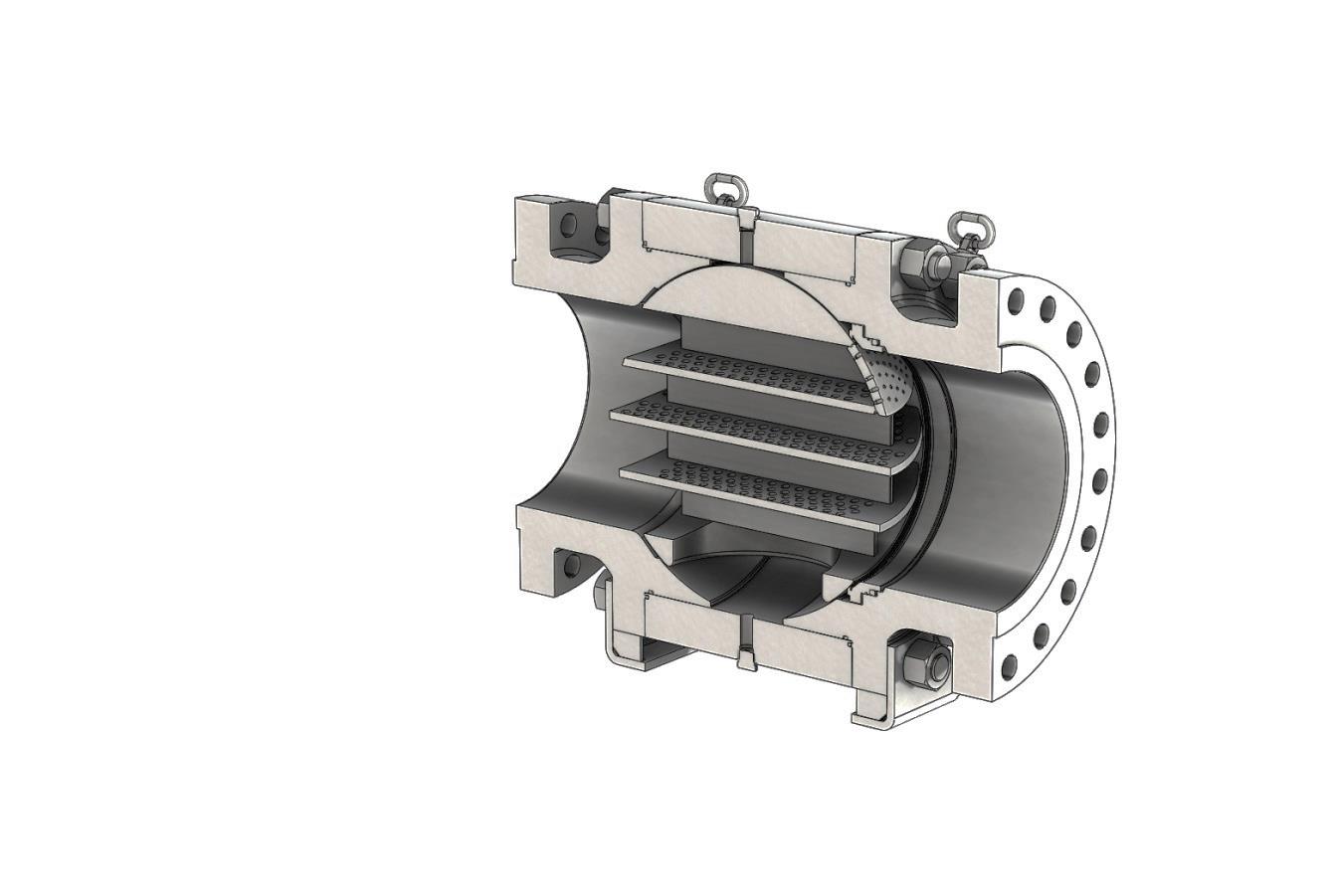 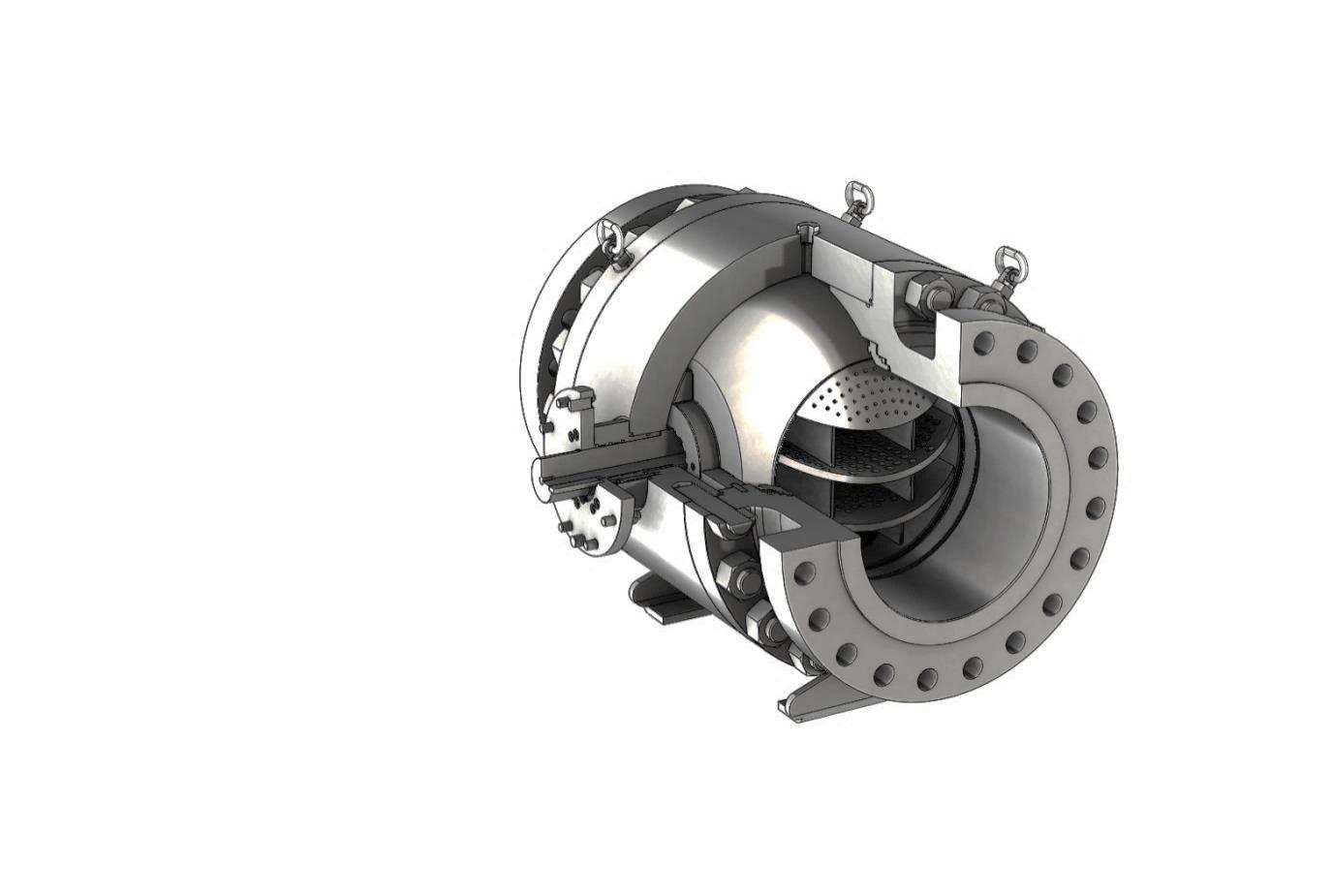 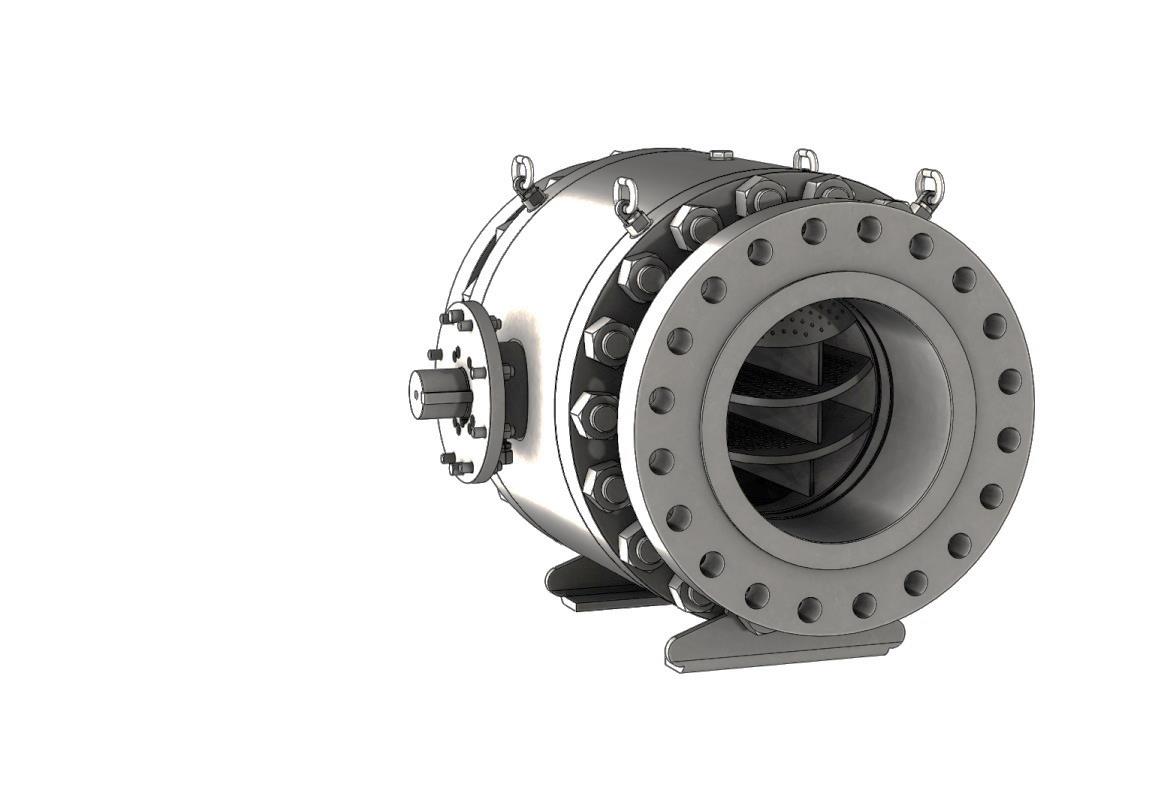 New VP Series – Bigger, Bolder Design
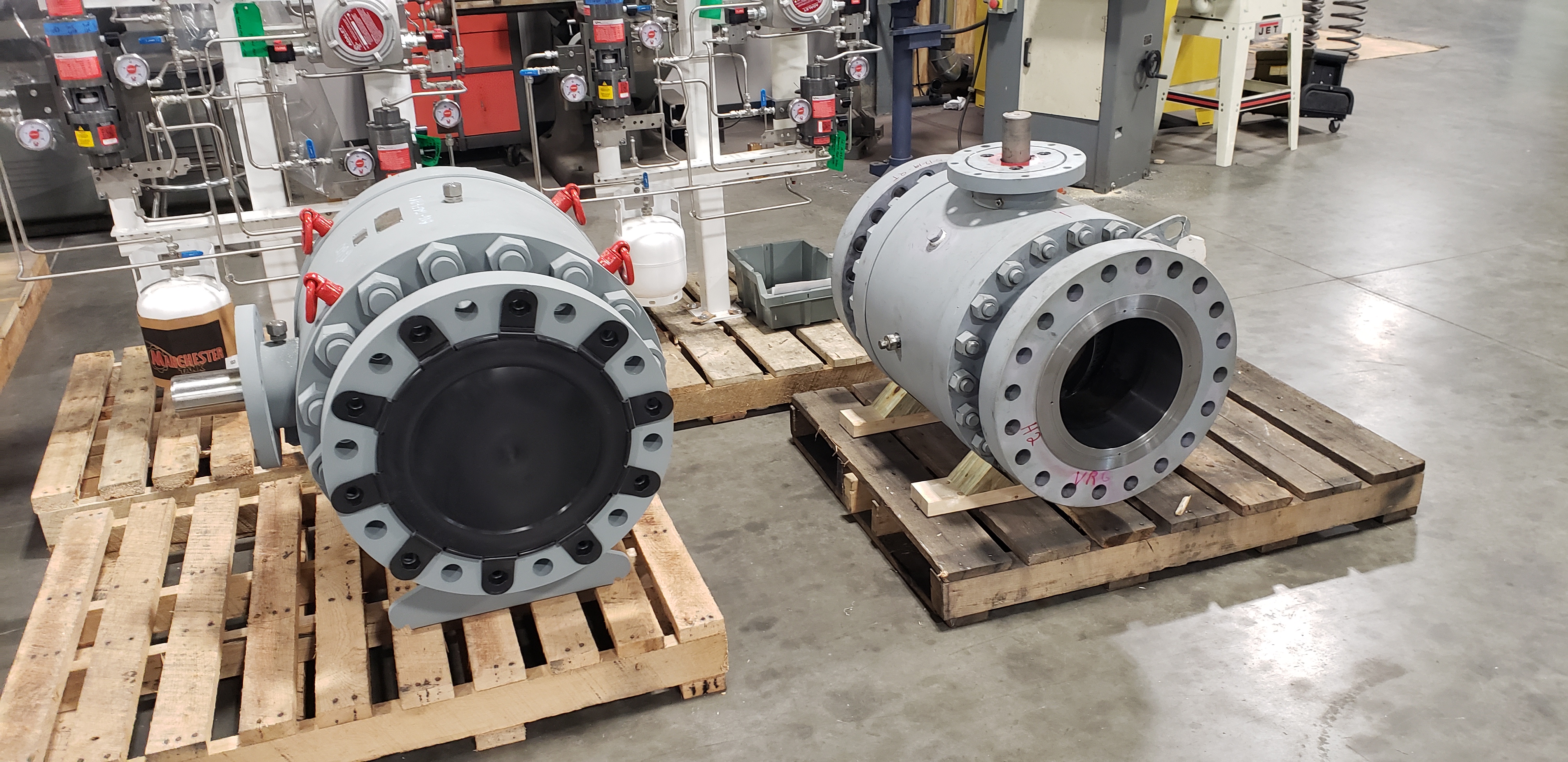 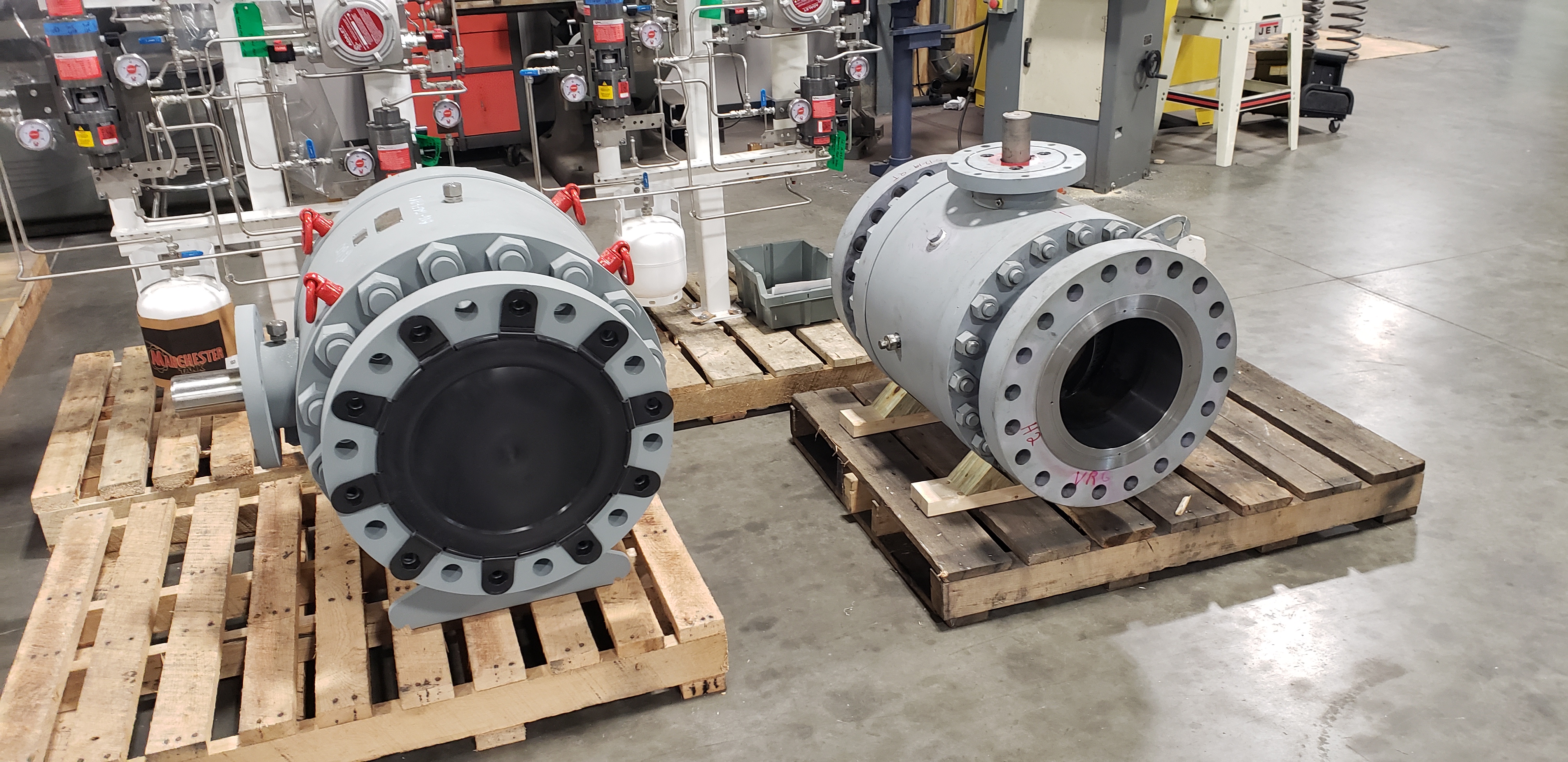 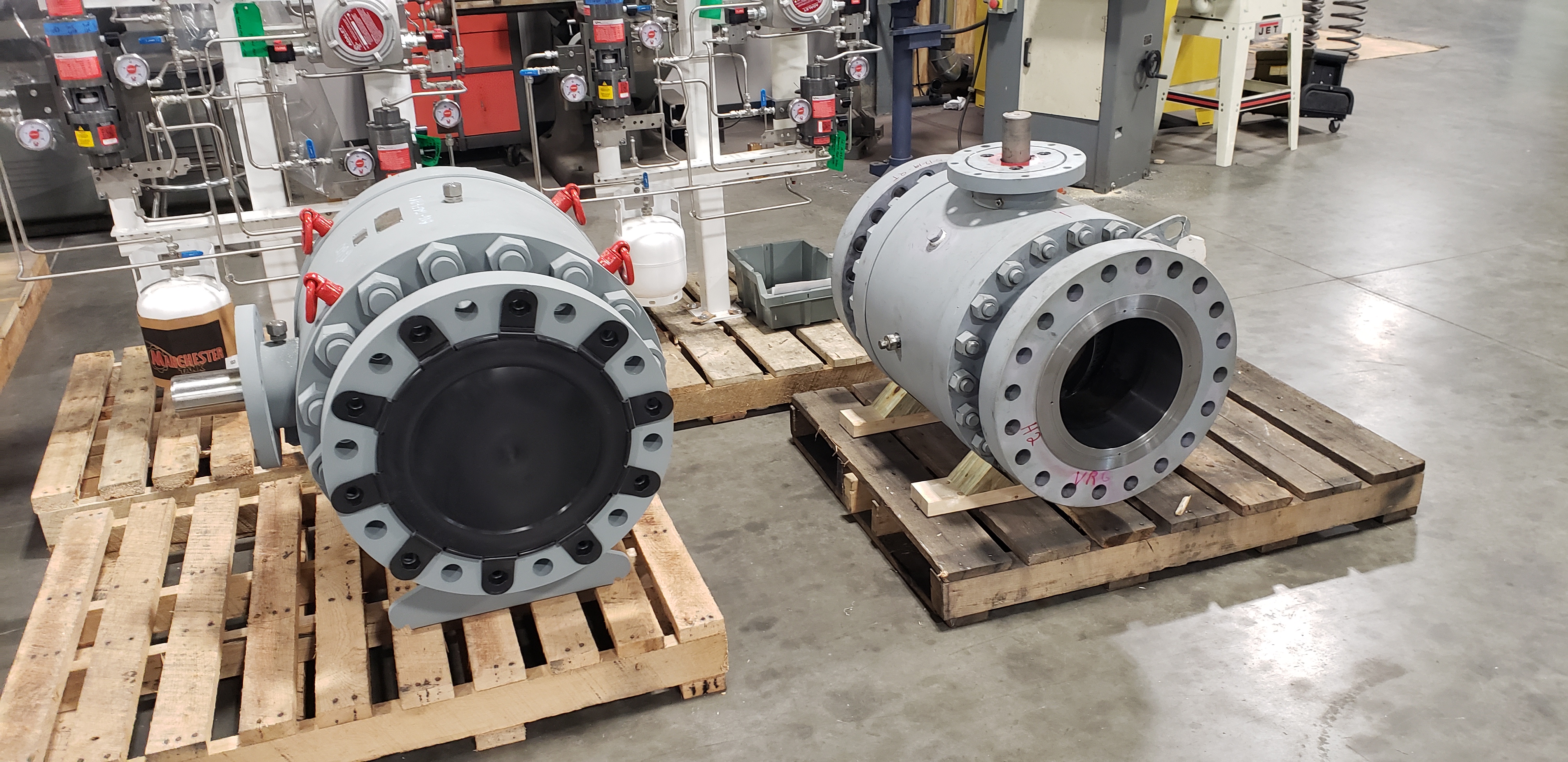 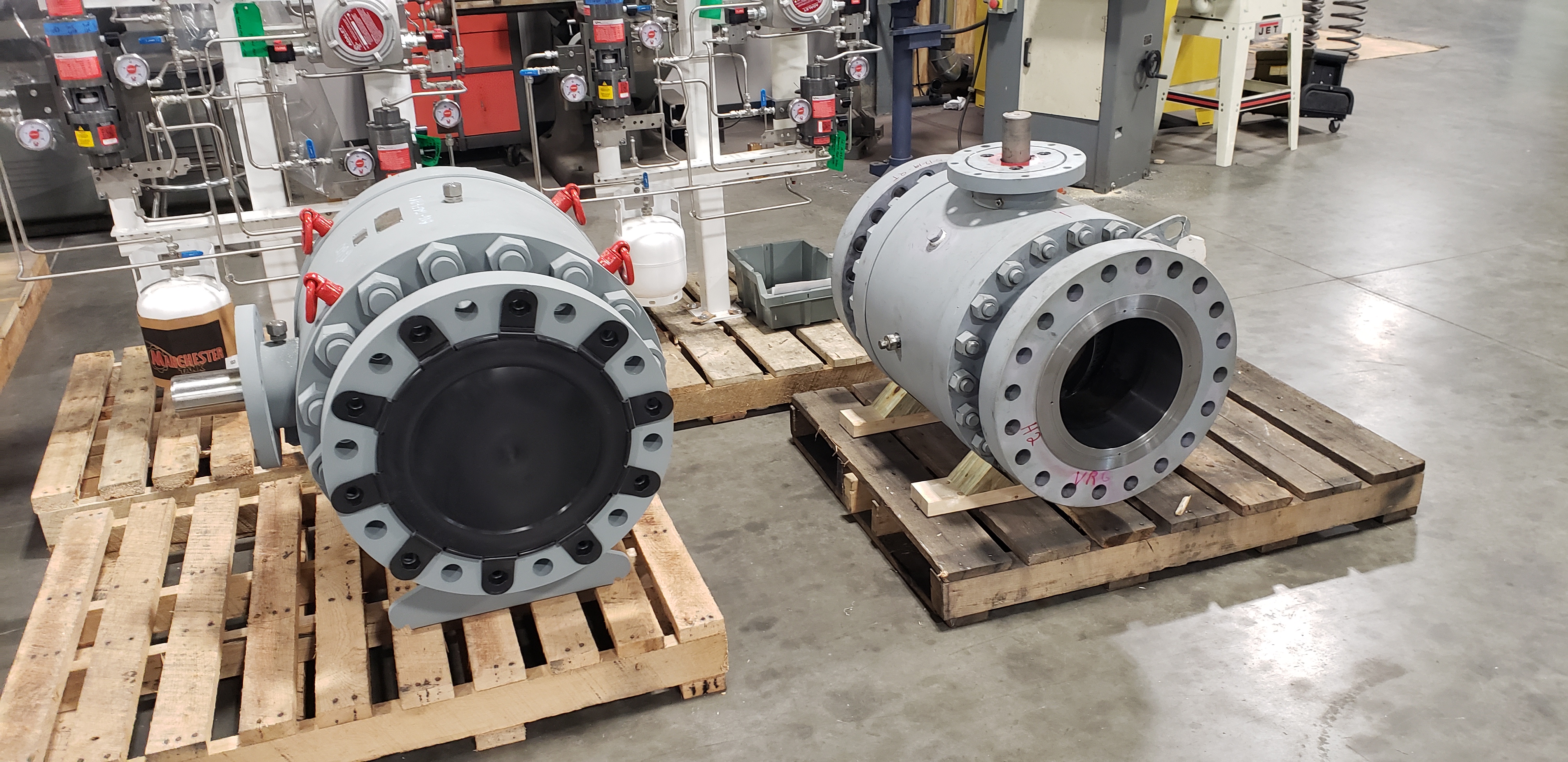 55platform
VPplatform
12 in 600 ANSI RFFE
ASME B16.34 Design
PRCV Body

Valpres VP Platform
12 in 600 ANSI RFFE
API 6D Design
PRCV Body

Grove B5 Platform
Delta / Valvitalia 55 Platform
New VP Series – Top Quality Performance at Competitive Price
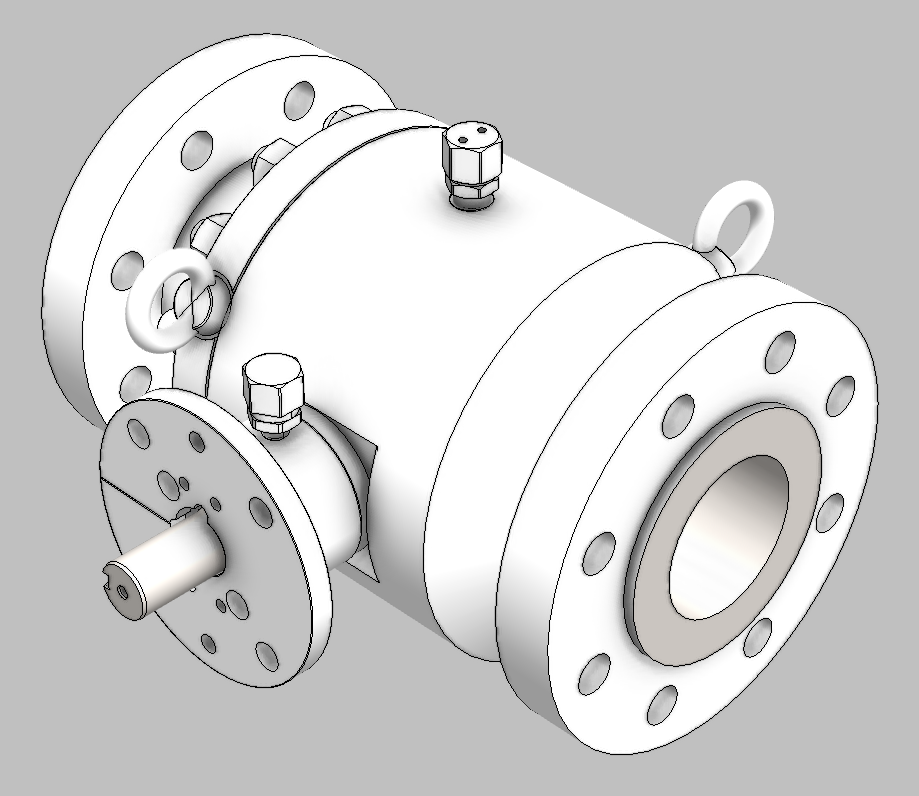 Offered at Comparable Price to Type 55 and Type B5 Platforms
Packed with High Performance Features
360 Lifting Eyes Standard
High Performance 17-4PH
Stainless Steel Stem
High Performance 17-4PH
Stainless Steel Stem
100% Quality Italian Forgings
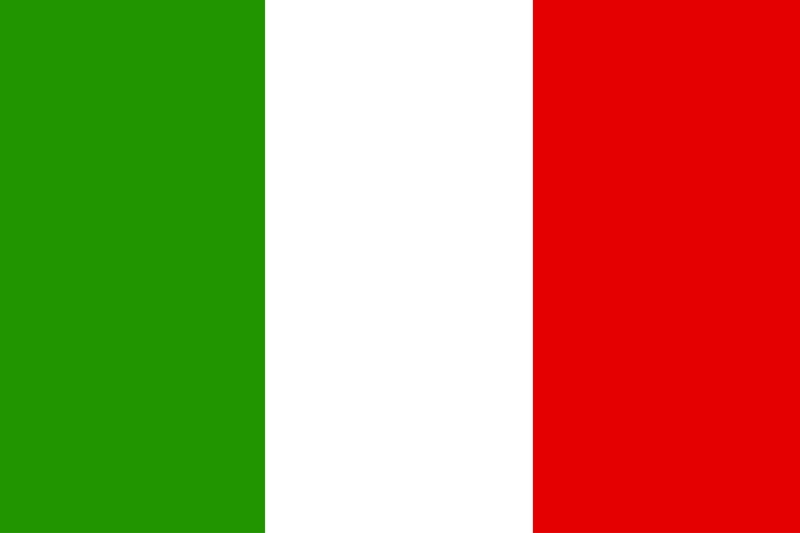 100% USA and Italian Content
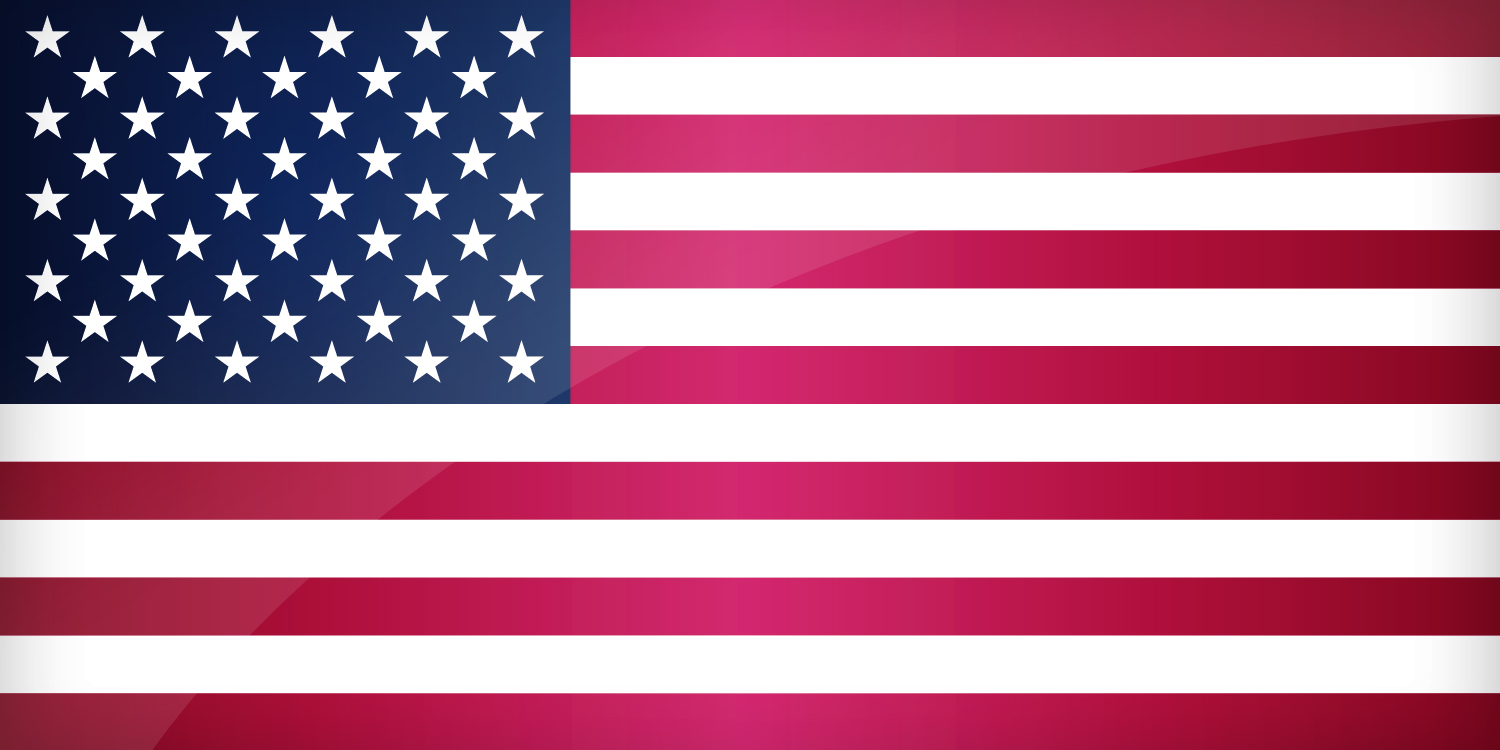 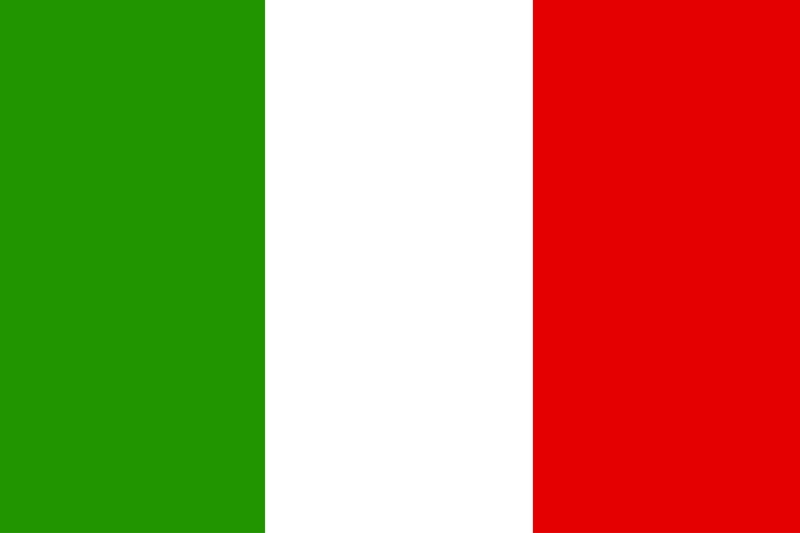 New VP Series – Top Quality Performance at Competitive Price
Dual Body Blowdown
for Flexible Installation
360 Lifting Eyes Standard
Upstream / Downstream
Seat Lube Fittings
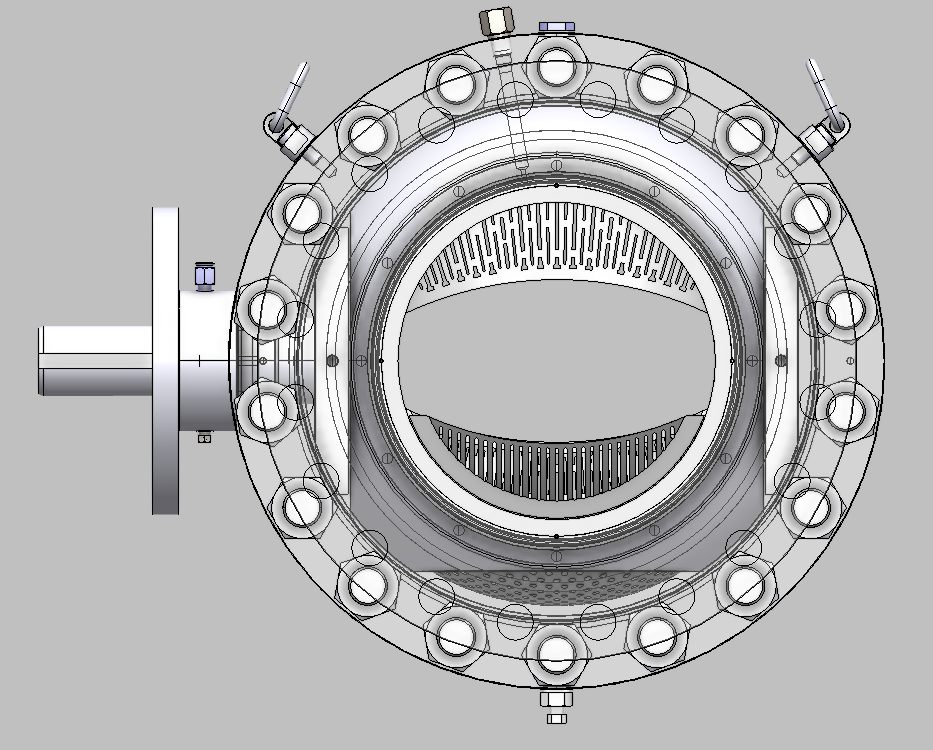 Proven Seat Design
Captured Viton O-Ring 
Seat Seal w Metal Seat Ring
High Performance 17-4PH
Stainless Steel Stem
ASME B16.34 Design
Heavy Duty Body
Full API 6FA Firesafe Design
All Seals
AVAILABLE TRIMS
PRCV-FP
PRCV-STH1
PRCV-STH2
PRCV-STHP
100% Quality Italian Forgings
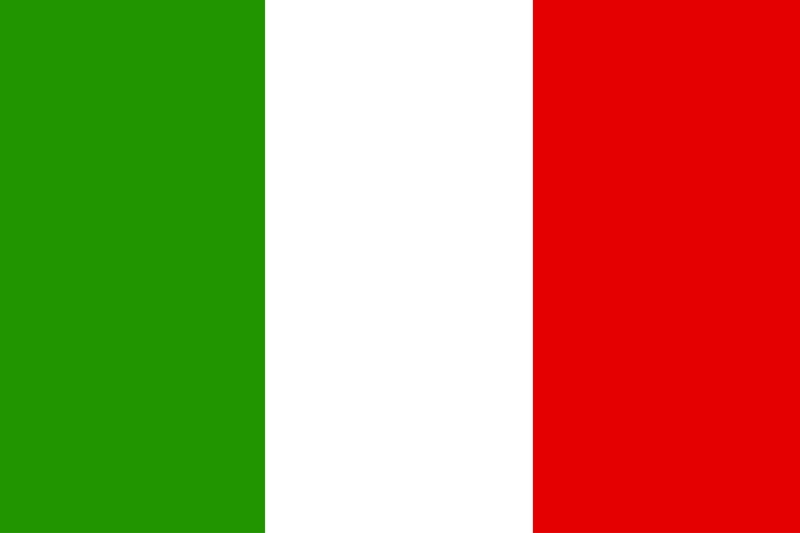 100% USA and Italian Content
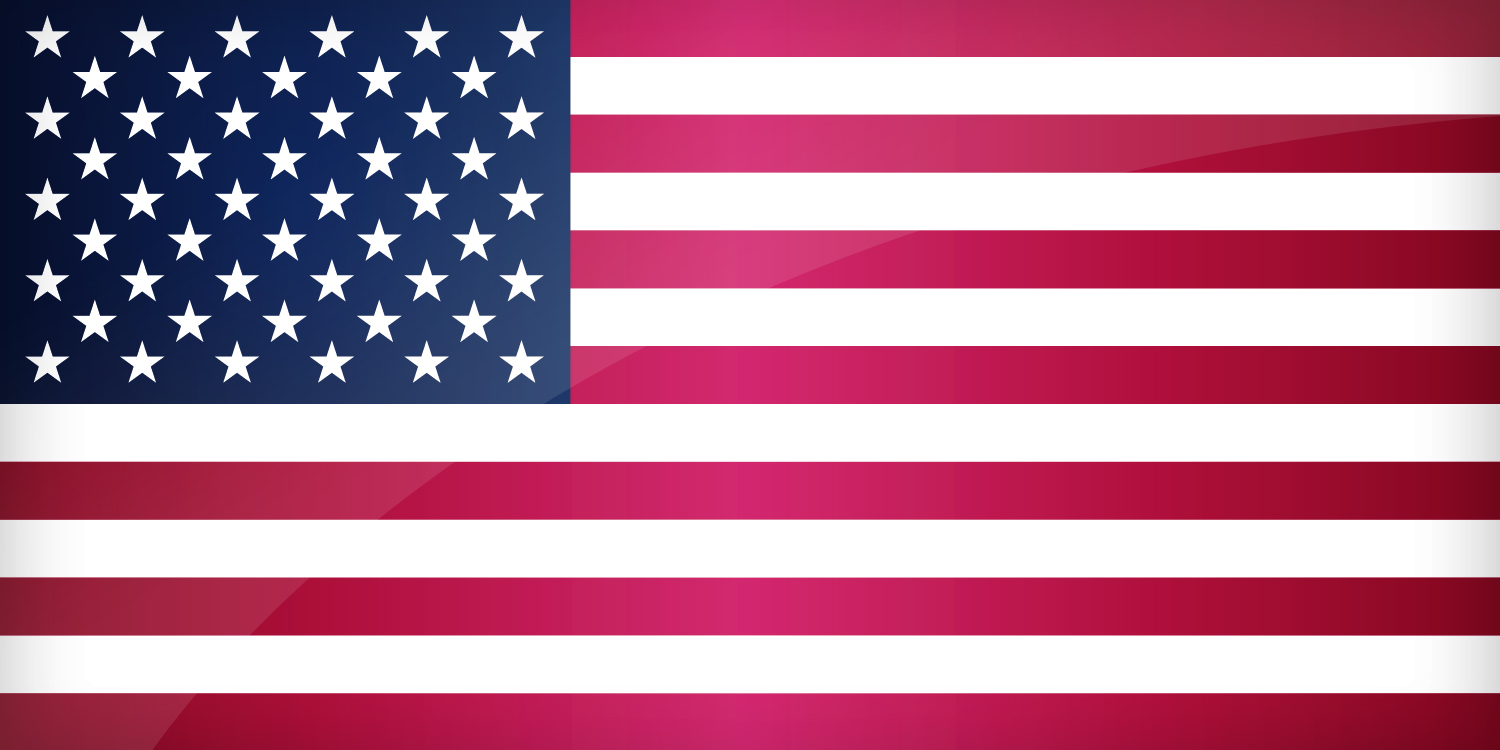 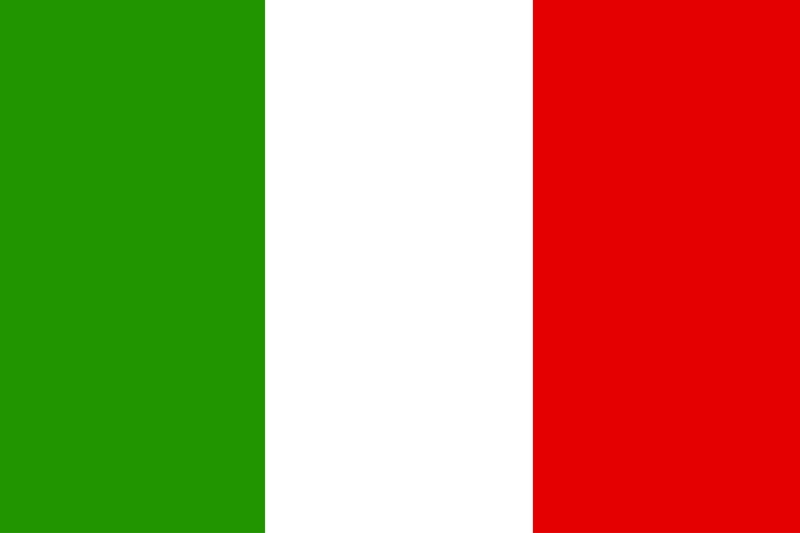 Dual Stem Ports for
Lubrication and Flush
Dual Body Blowdown
for Flexible Installation
New VP Series – Top Quality Performance at Competitive Price
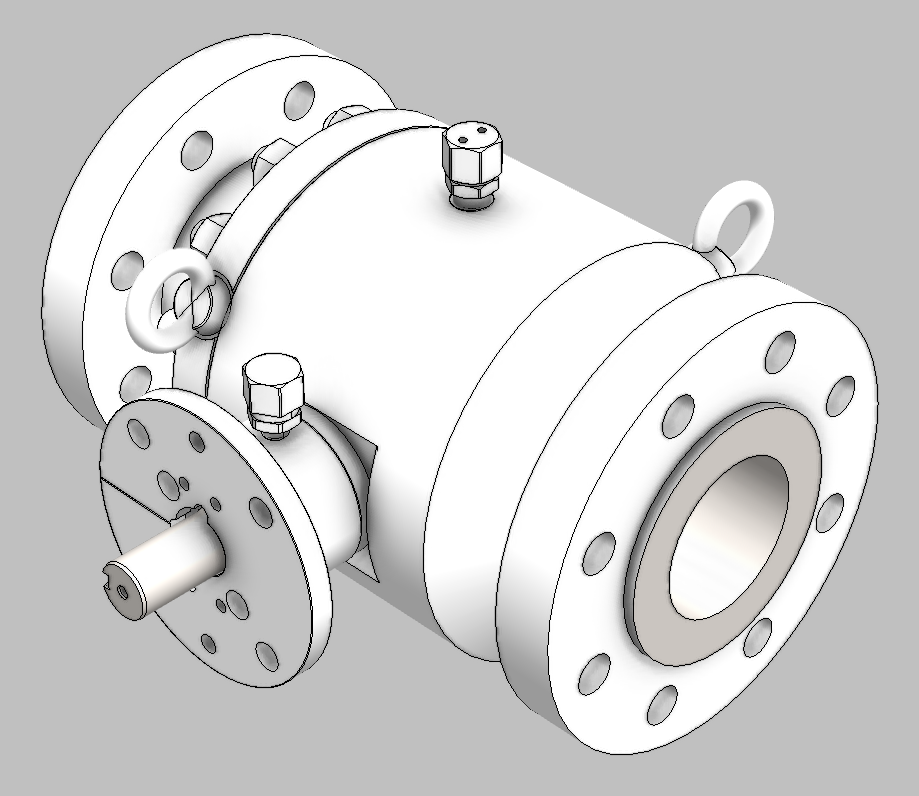 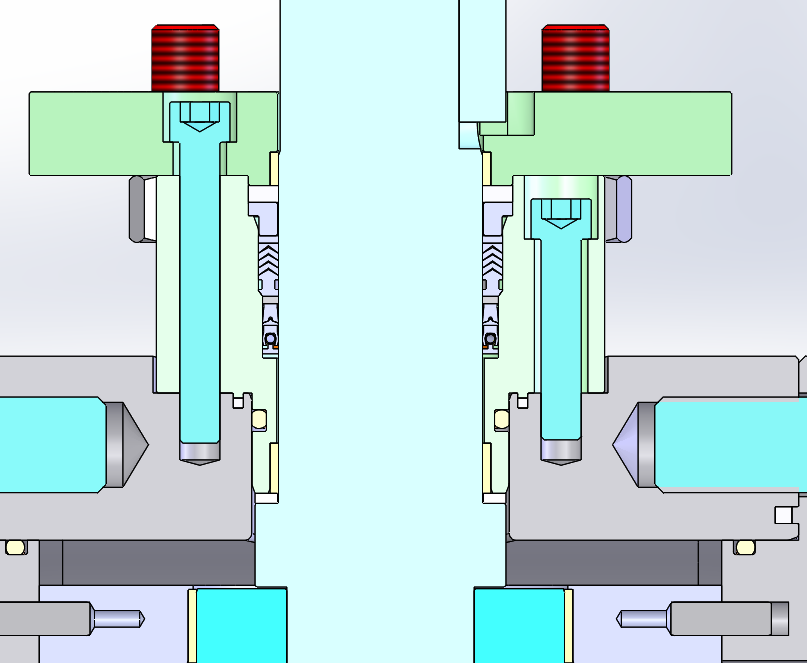 V-Pack Stem Seal Provides
Highest Performance in Industry
High Performance 17-4PH
Stainless Steel Stem
API 6FA Firesafe Design with
Top Graphite Seal
New VP Series – Top Quality Performance at Competitive Price
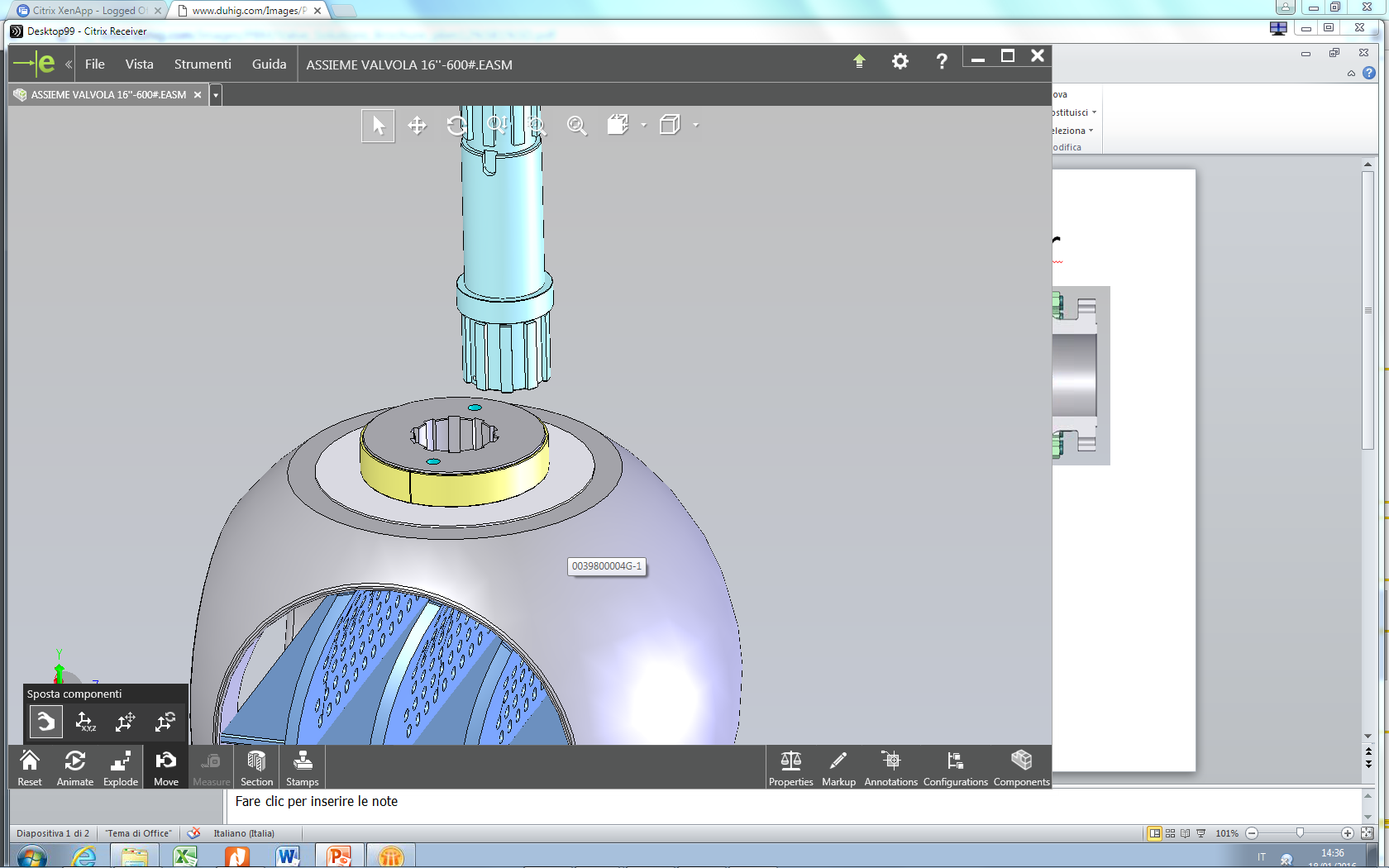 High Performance 17-4PH
Stainless Steel Stem
High Integrity Splined
Steam & Ball Connection
Composite POLYGON MRP
Trunnion Bearings
3.0 mil ENP
Ball & Seat Rings
High Strength
F60 Carbon Steel Ball
New Revised Capacity and Curve for PRCV-STHP
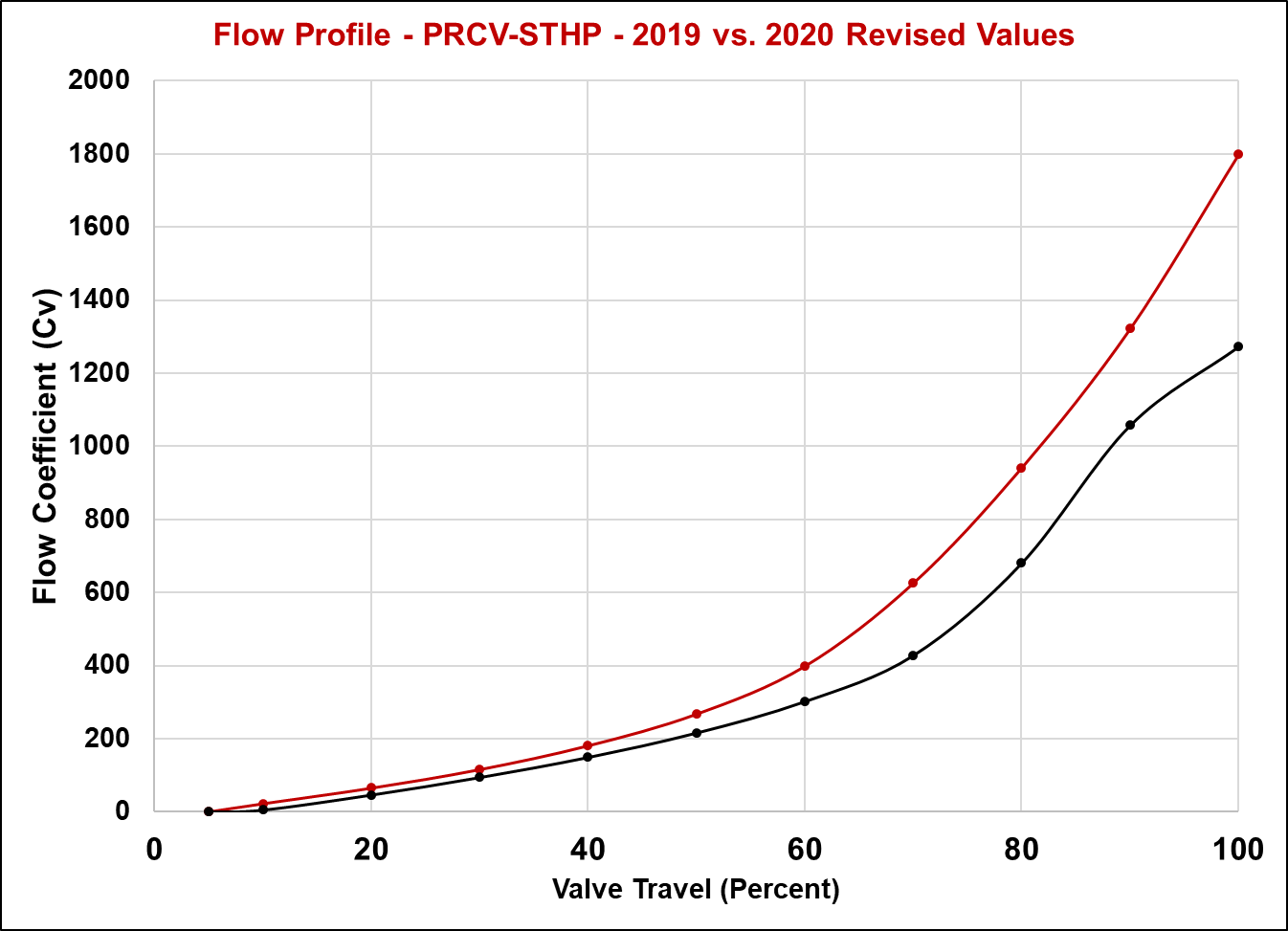 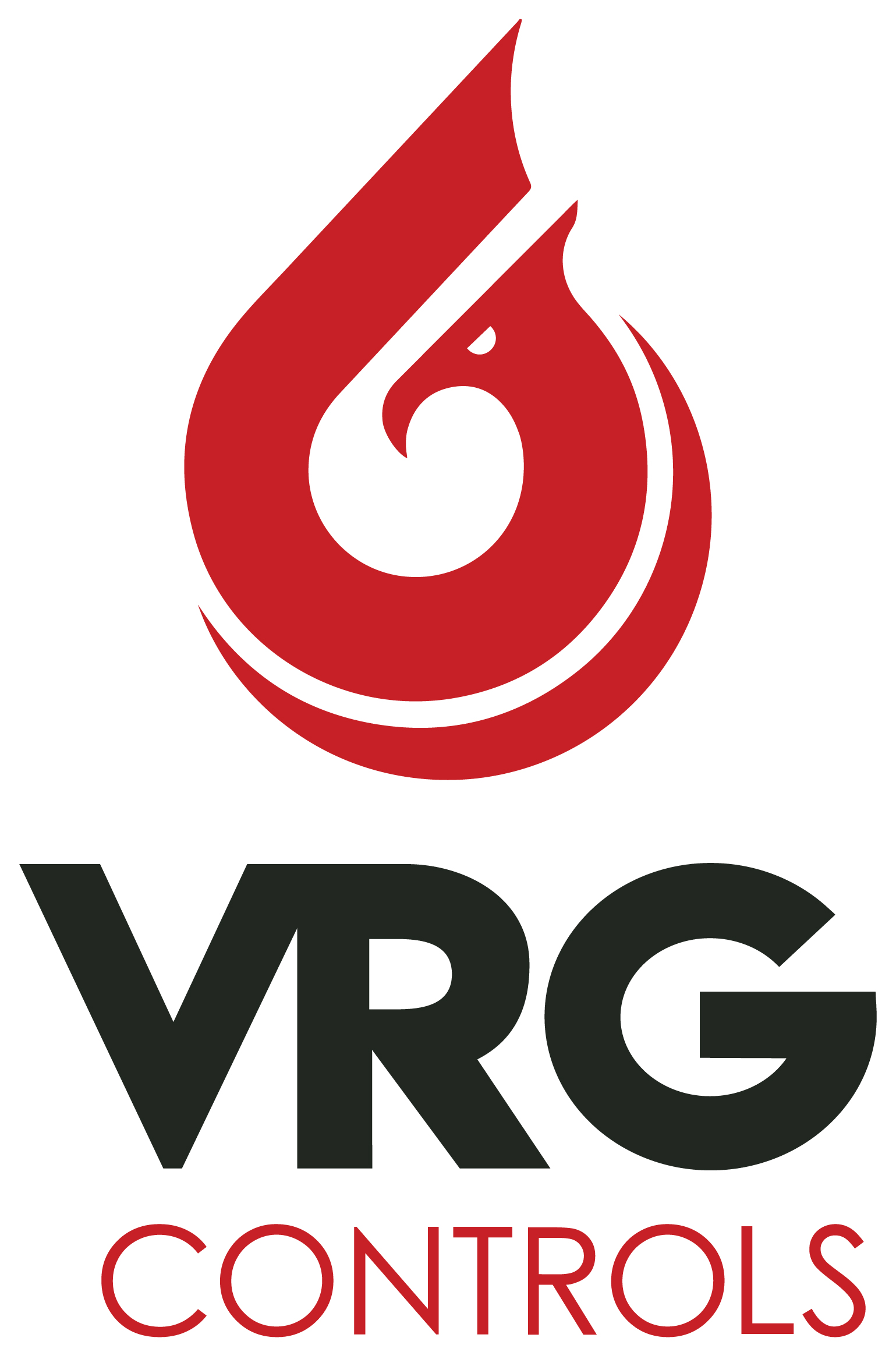 Increased Capacity
2020
STHP
STHP Curve Revised
As Performance
Data Becomes More Accurate Via
CFD Analysis and Empirical Results
2019
STHP
Revised Capacity and Curve for PRCV-STHP 2020
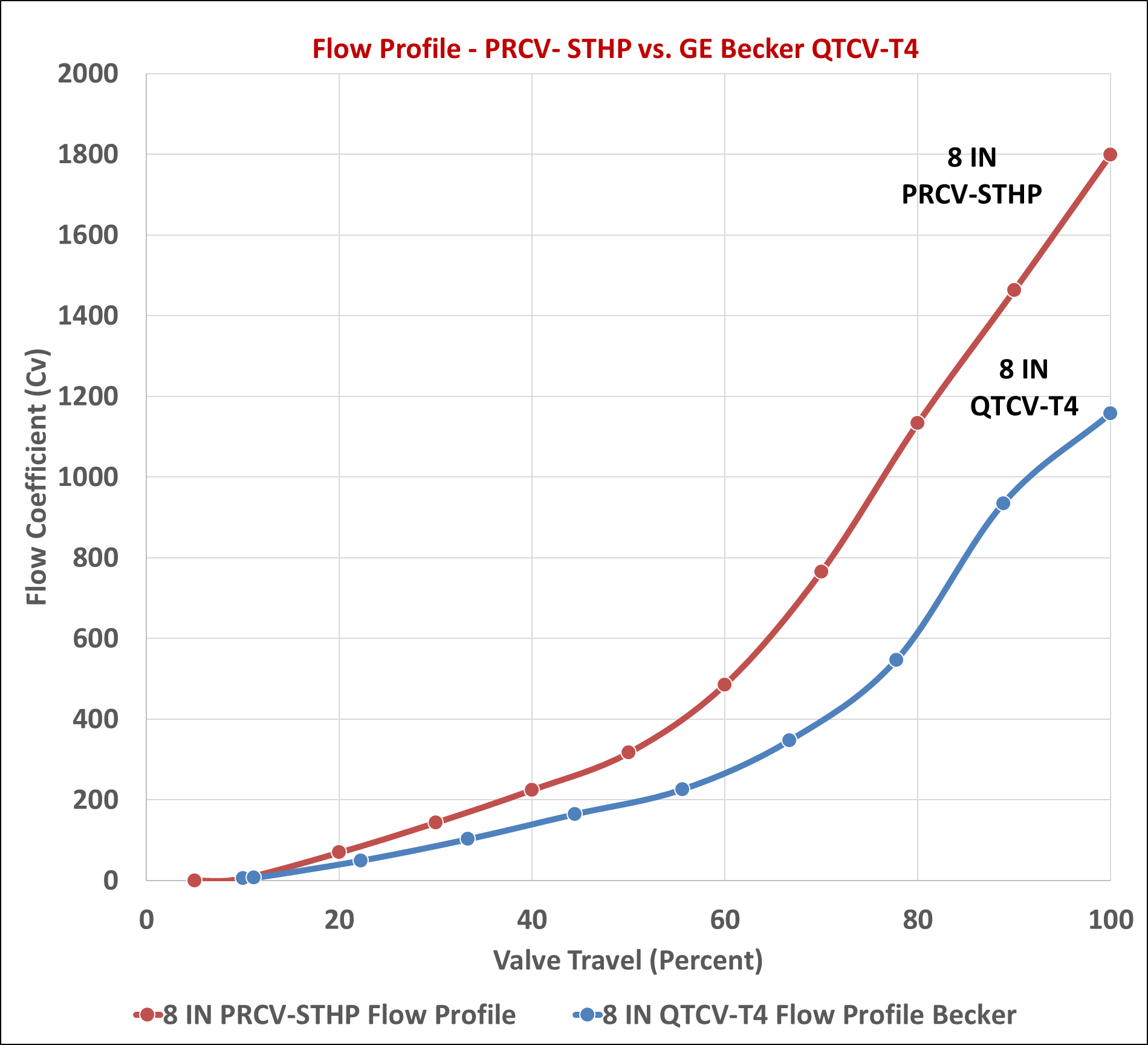 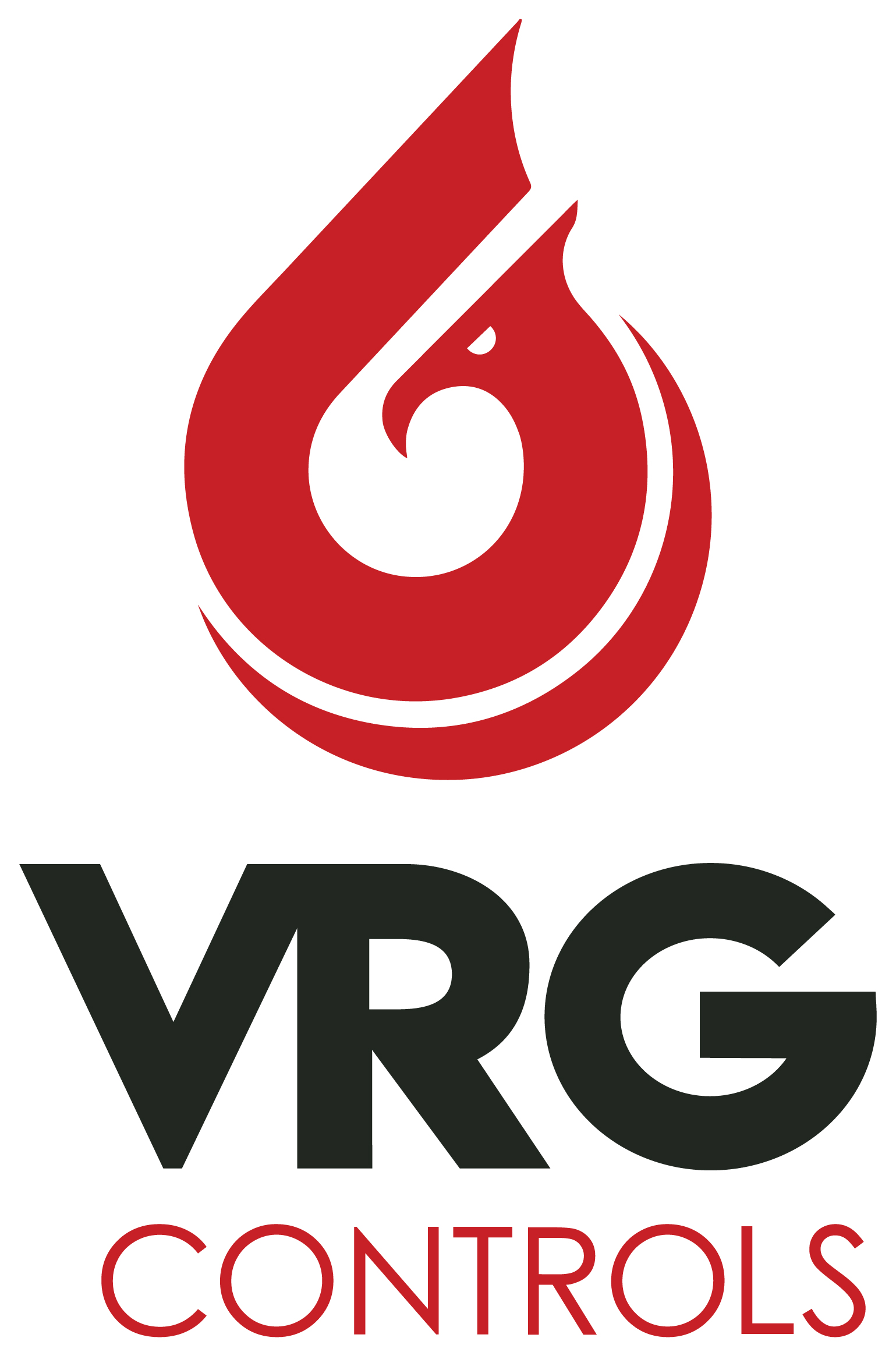 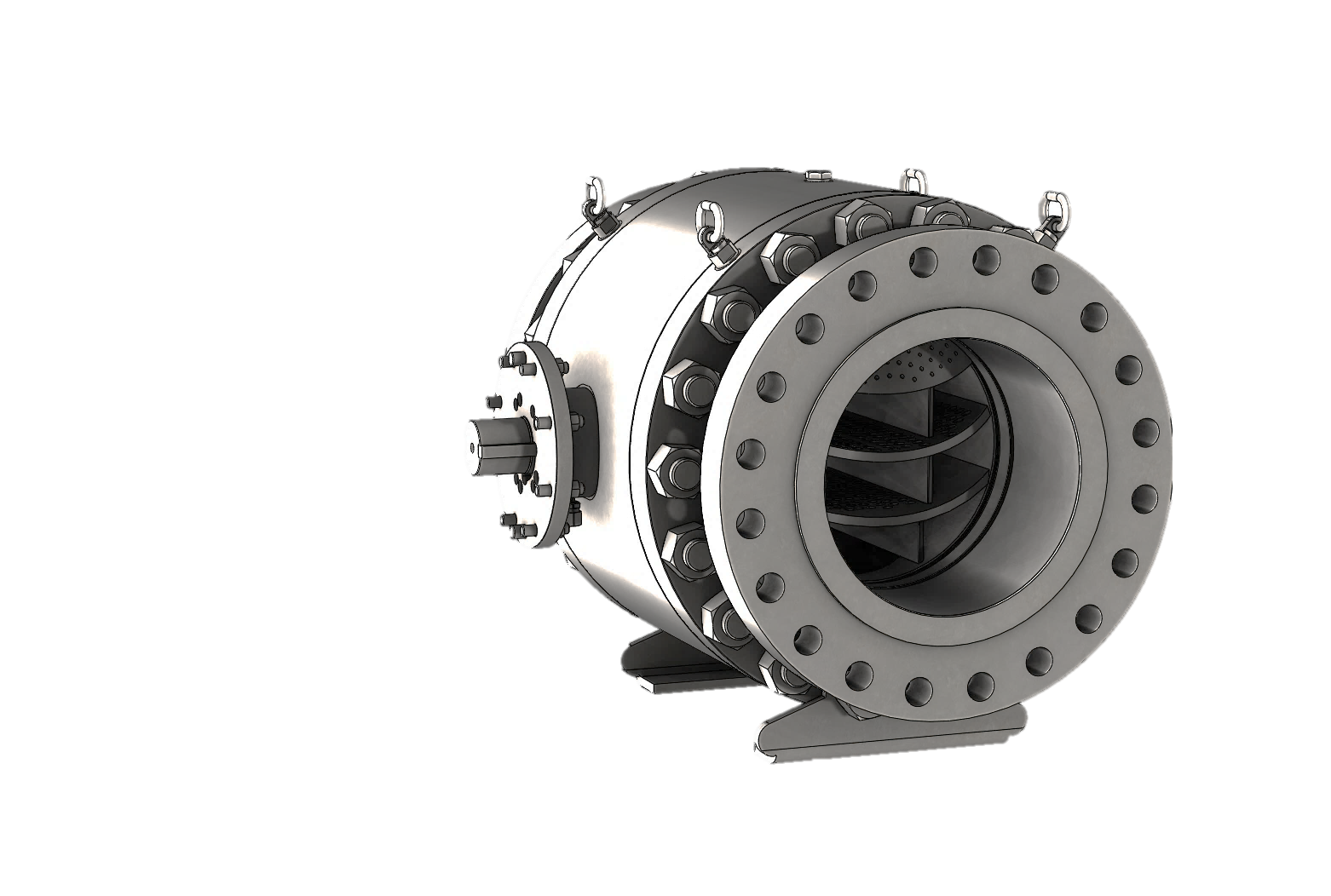 STHP has Higher Cv by Comparison to T4 Design

More Rapid Cv Curve Ramp Up for Better Noise Performance
NEW – 4.0 Bore PRCV-STHP Noise Attenuating Control Valves
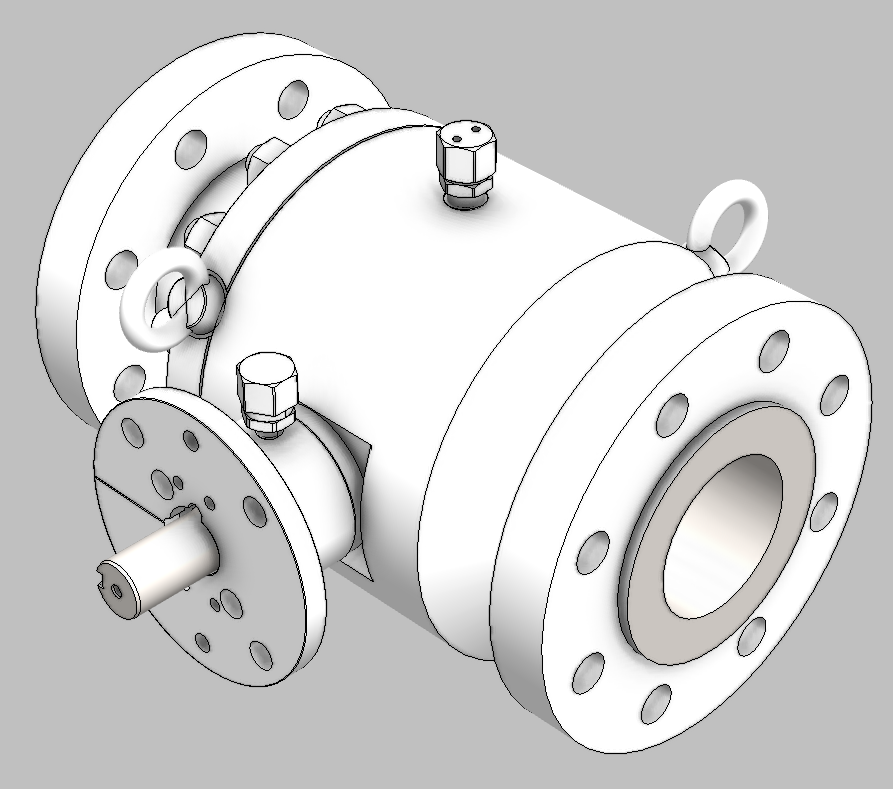 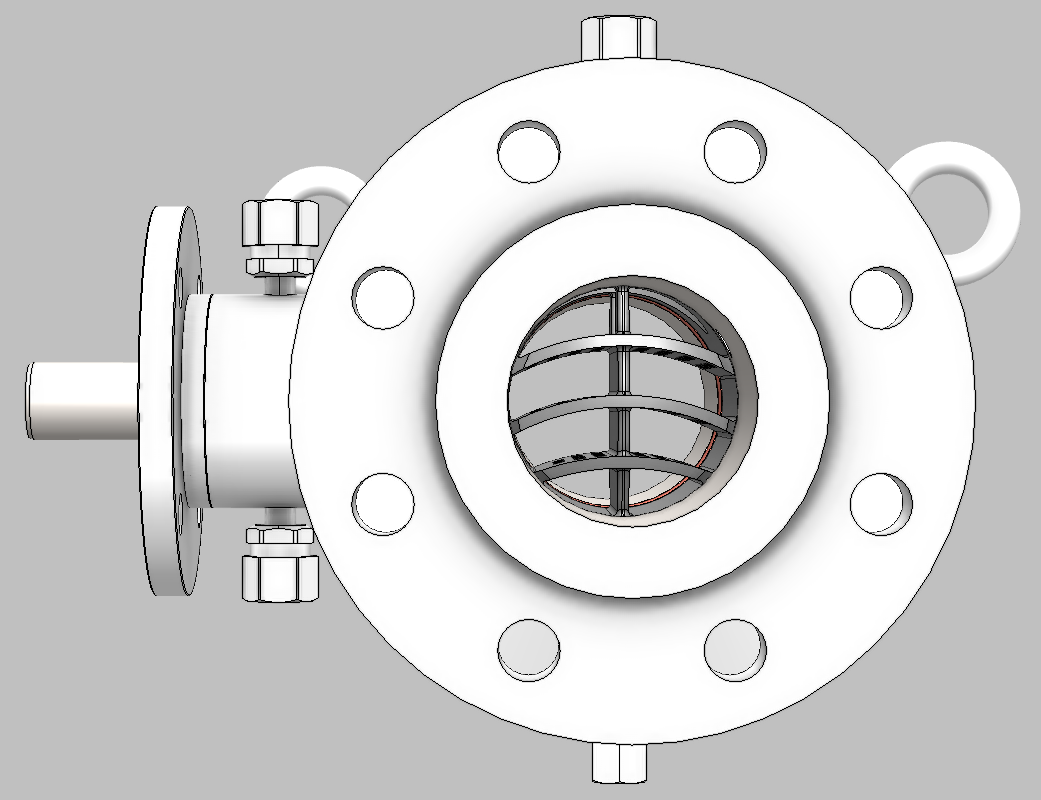 4 in
NEW Smaller Size – 4.0 in Bore PRCV-STHP
Litigation with GE / Dresser Regarding QTCV-T4 vs. PRCV-STHP Resolved
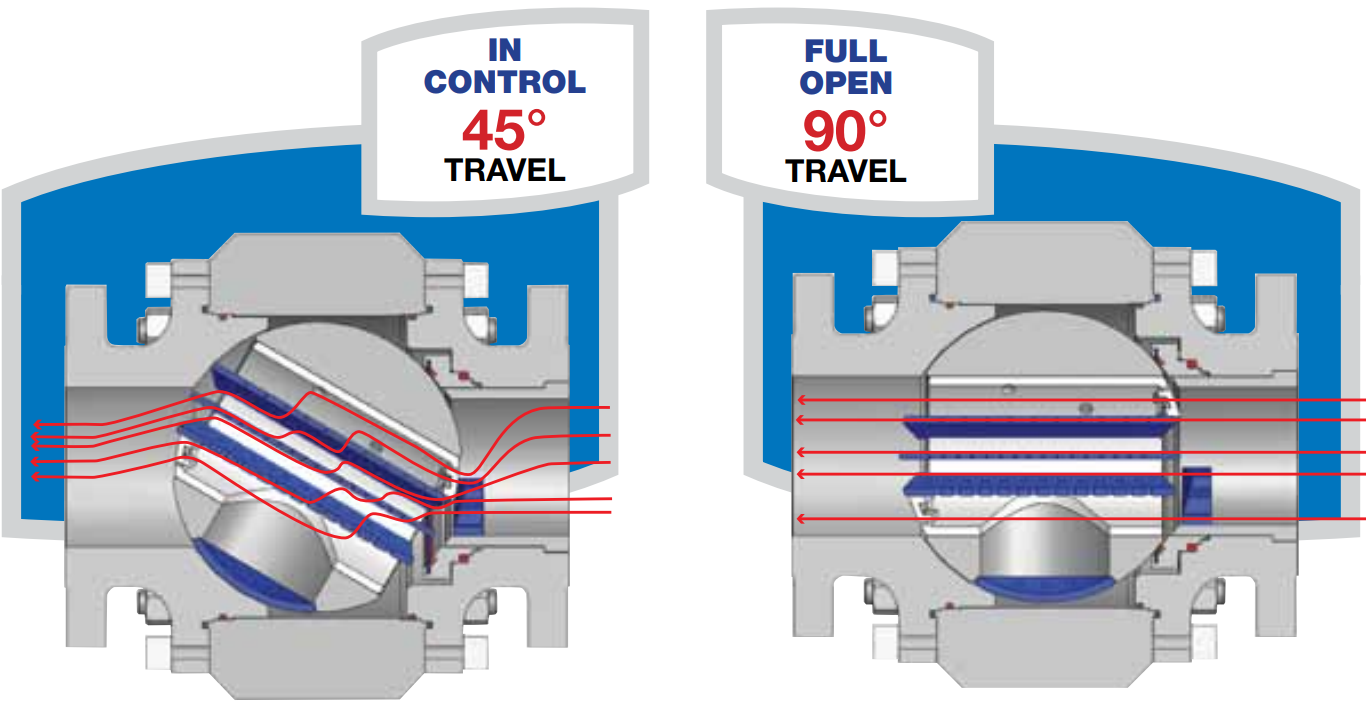 “843 Patent” of QTCV-T4 Point of Contention
Related to PRCV-STHP Technology
Issue Resolved
VRG to Manufacture PRCV-STHP, PRCV-STH3 & PRCV-STH4 Products
New RHPA Actuator Cylinder Supplier
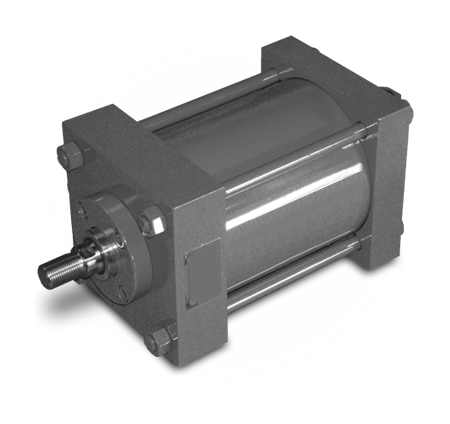 Easycut™ CS change to A36 Corrosion Proof CS for RHPA Actuators
Mounting Holes on RHPA Actuator Piston
Two Prime Suppliers of Actuator Cylinders to Ensure Quality and Rapid Delivery
Expanded Inventory RHPA Cylinders at VRG
Backward and Forward Parts Interchangeability of All RHPA Repair Kits
Actuator Cylinder Repair Kits in Inventory Fit VRG and Becker-GE
Third Cylinder Supplier in Development
New Control Valve Data Sheet for Easier Specs Presentation
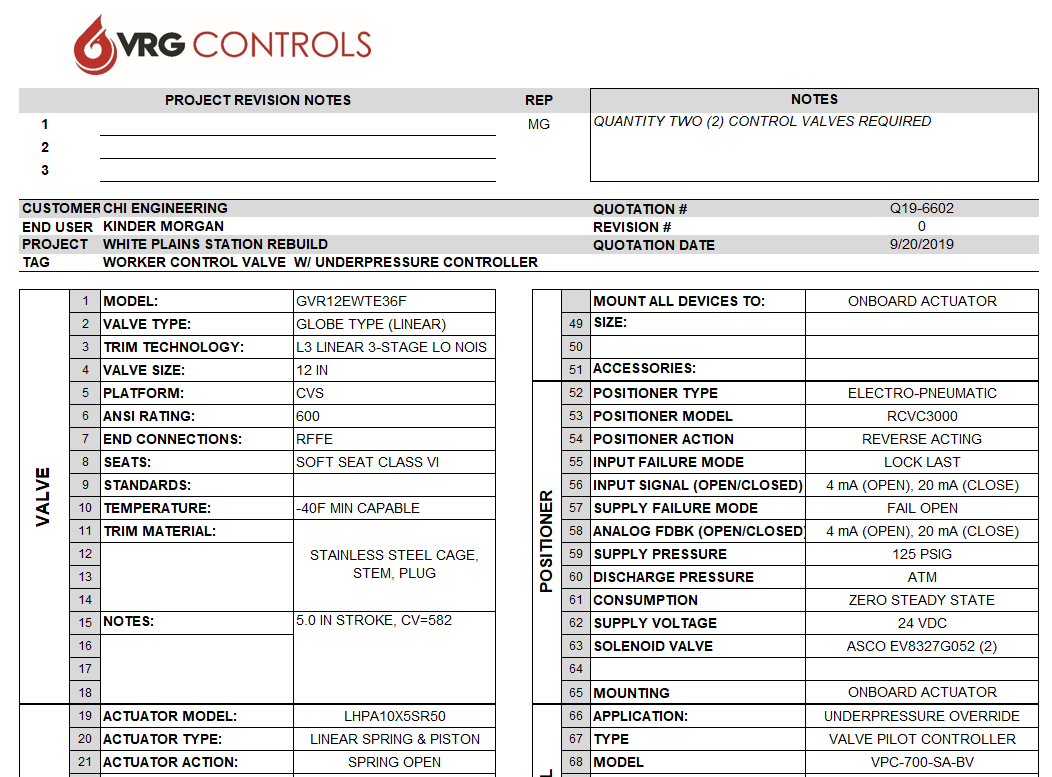 New Improved Balanced Seat – Increased Performance + Stainless Steel
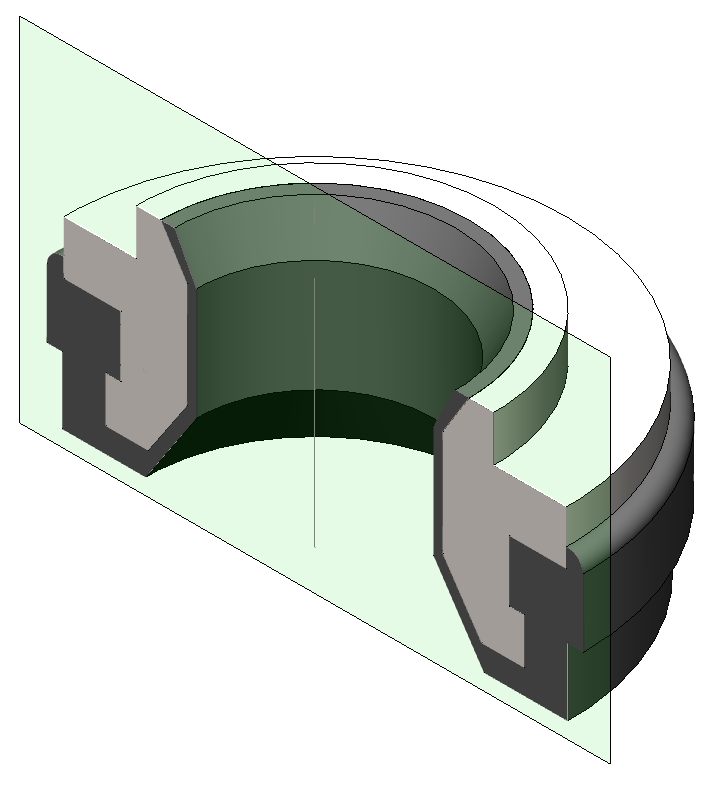 NEW BV Seat Design ( Stainless Steel)
(PD-0247)
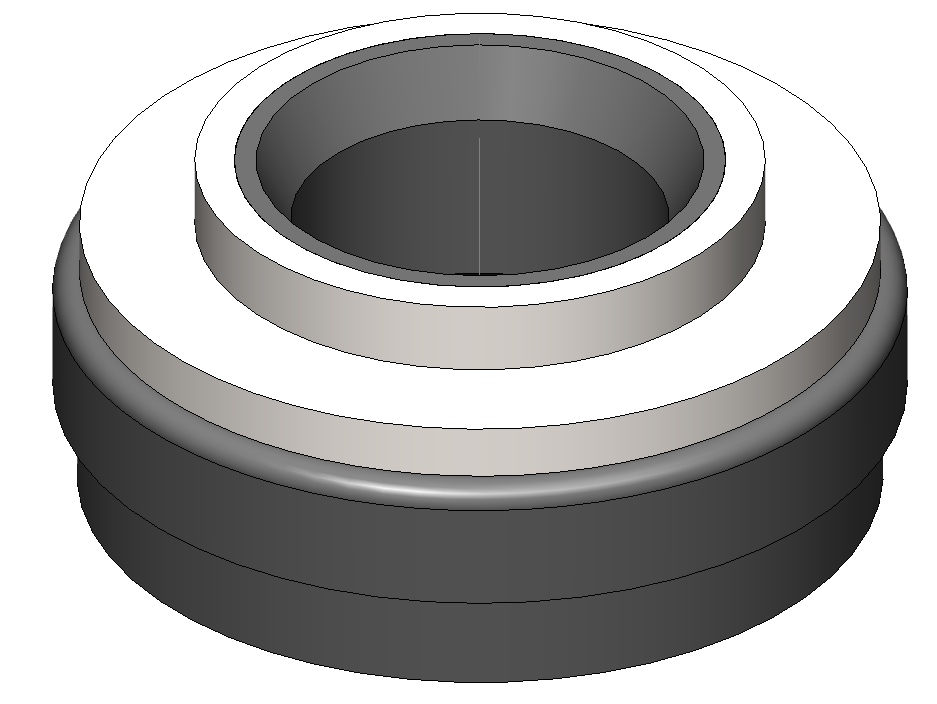 BV Seat Structure
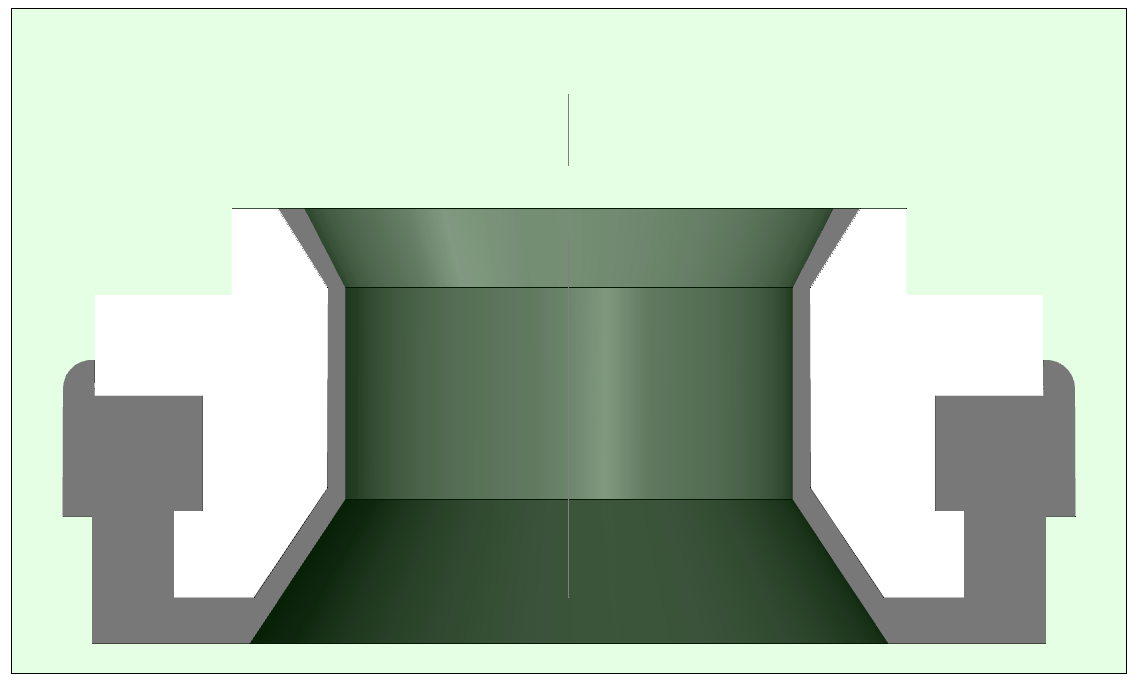 NEW
Optimized
Profile
BV Seat Molded Buna N
** PATENT PENDING **
OLD BV Seat Design (Brass)
(PD-0240)
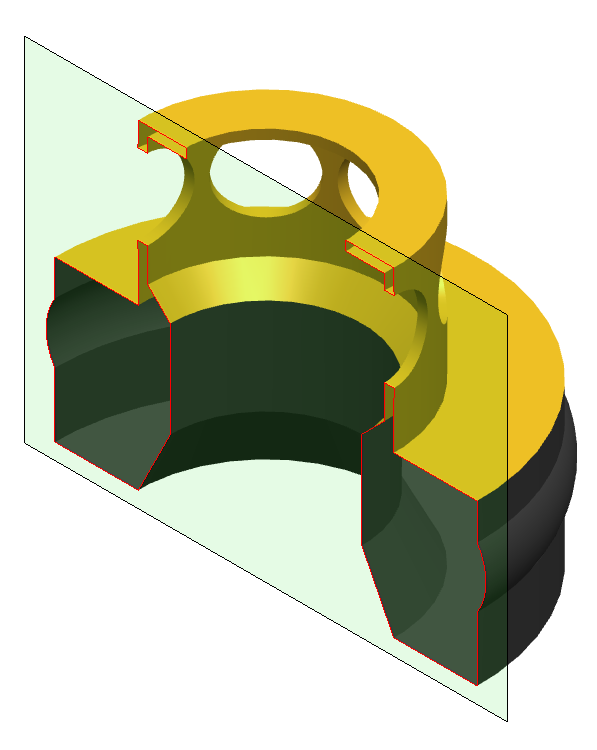 BV Seat “Cage”
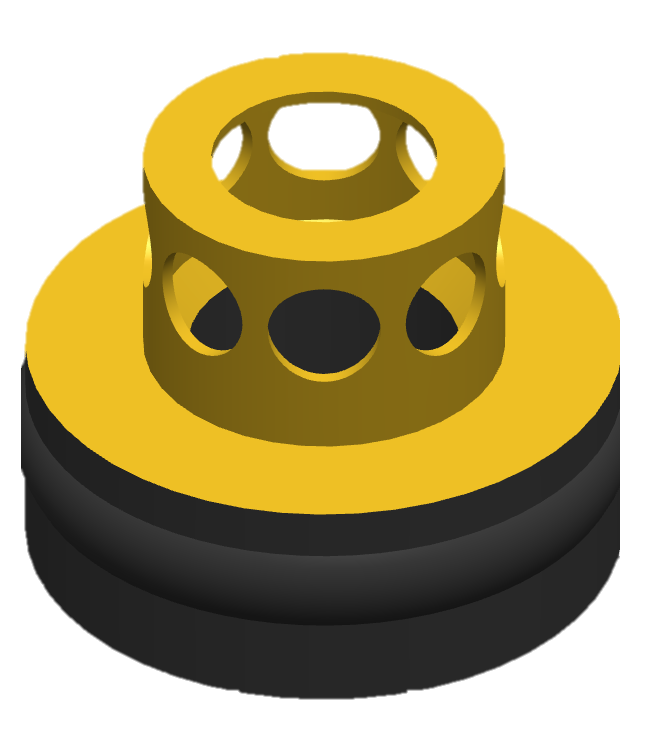 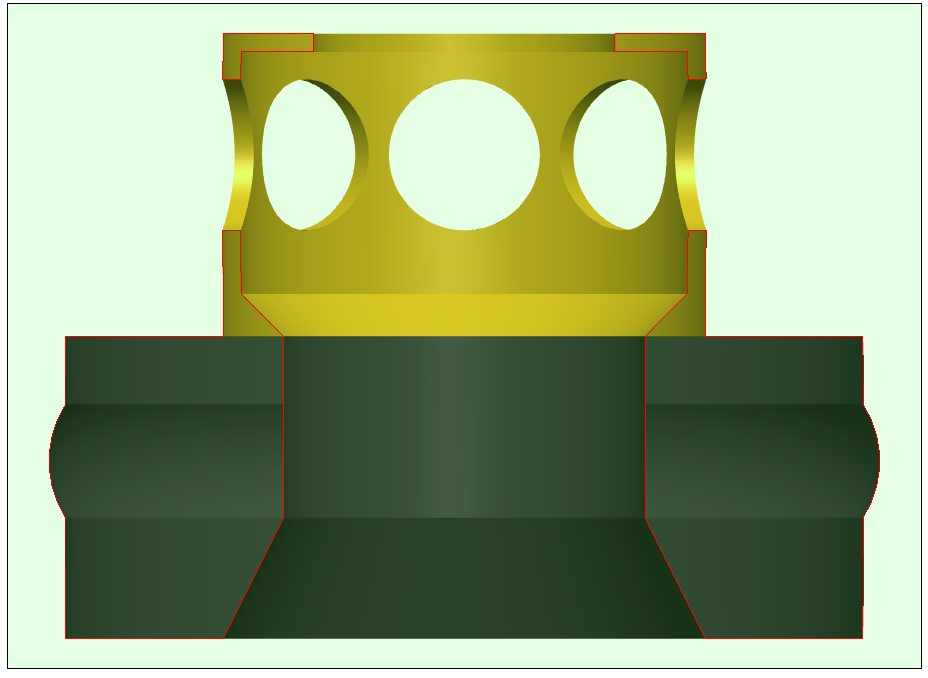 BV Seat Structure
OLD
Profile
BV Seat Molded Buna N
New BV Seat Design Improves VPC-BV Sensitivity
NEW BV Seat Design ±.52% Guaranteed (±.26% Probable)

OLD BV Seat Design ±.73% Guaranteed (±.37% Probable)
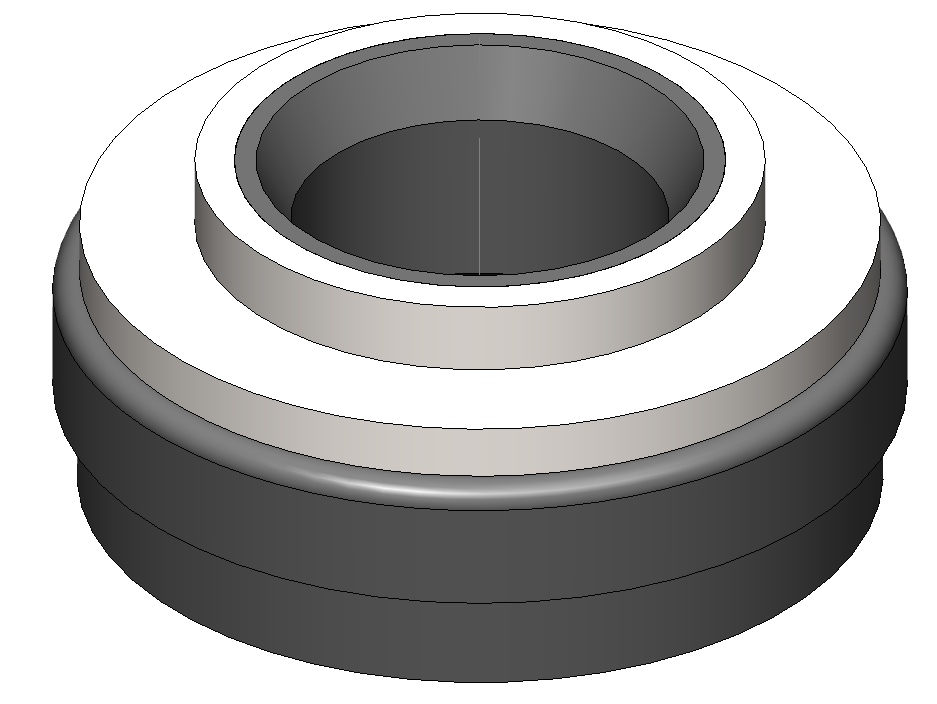 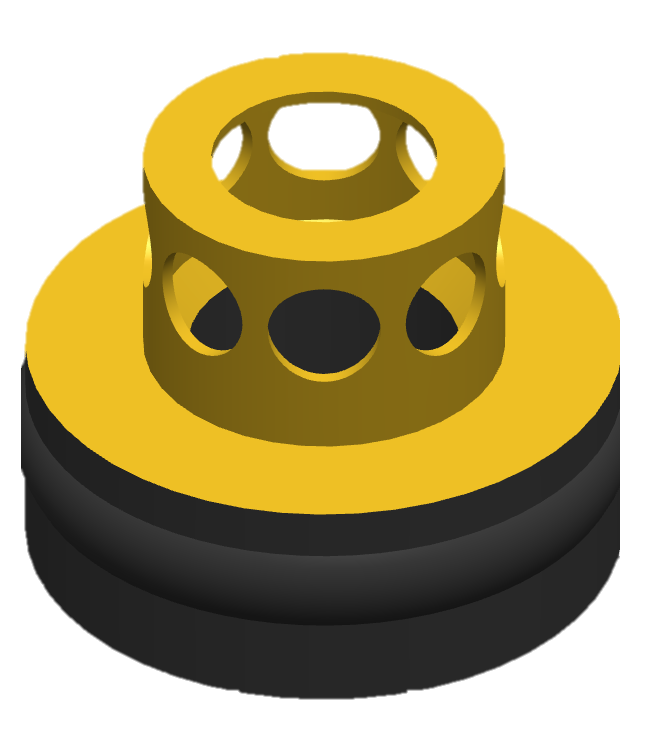 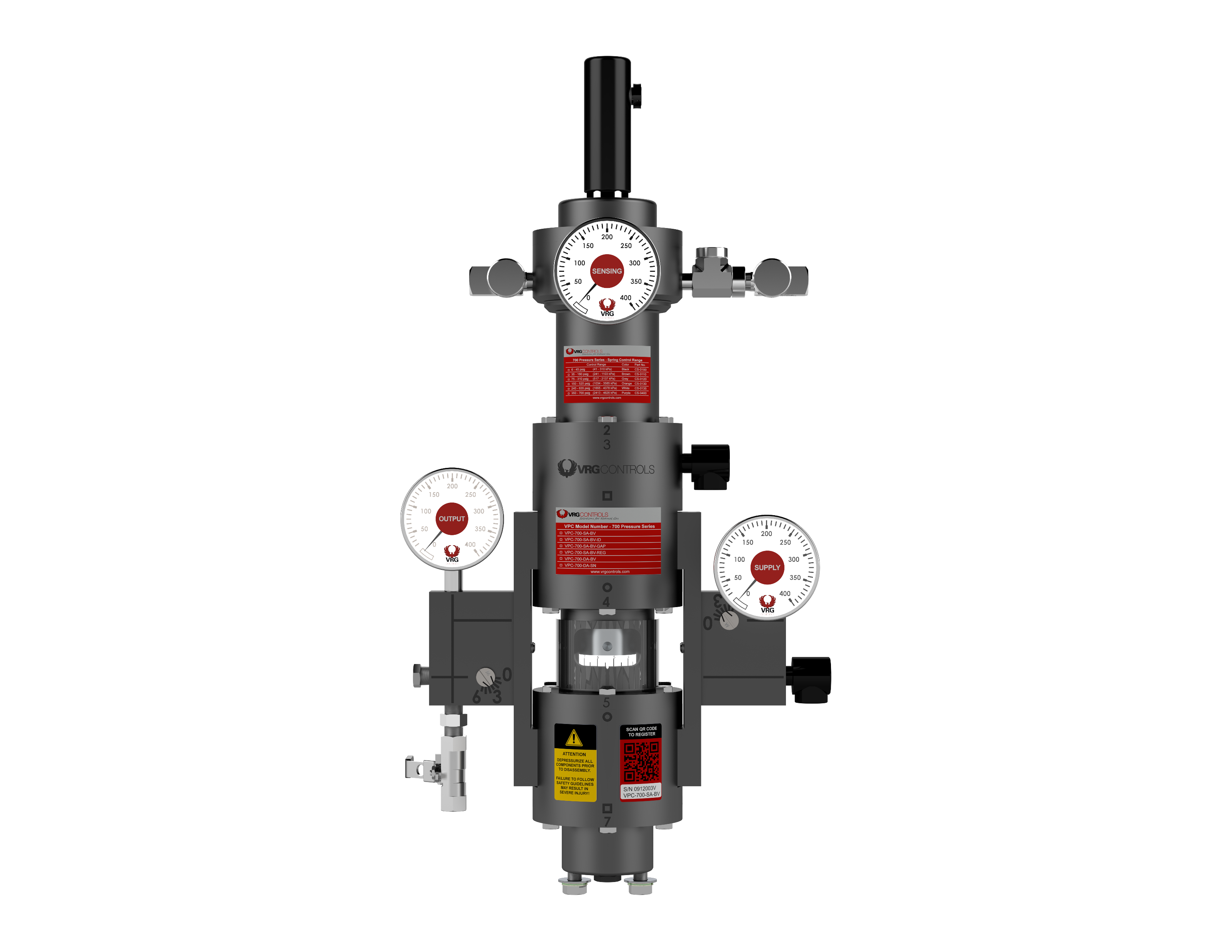 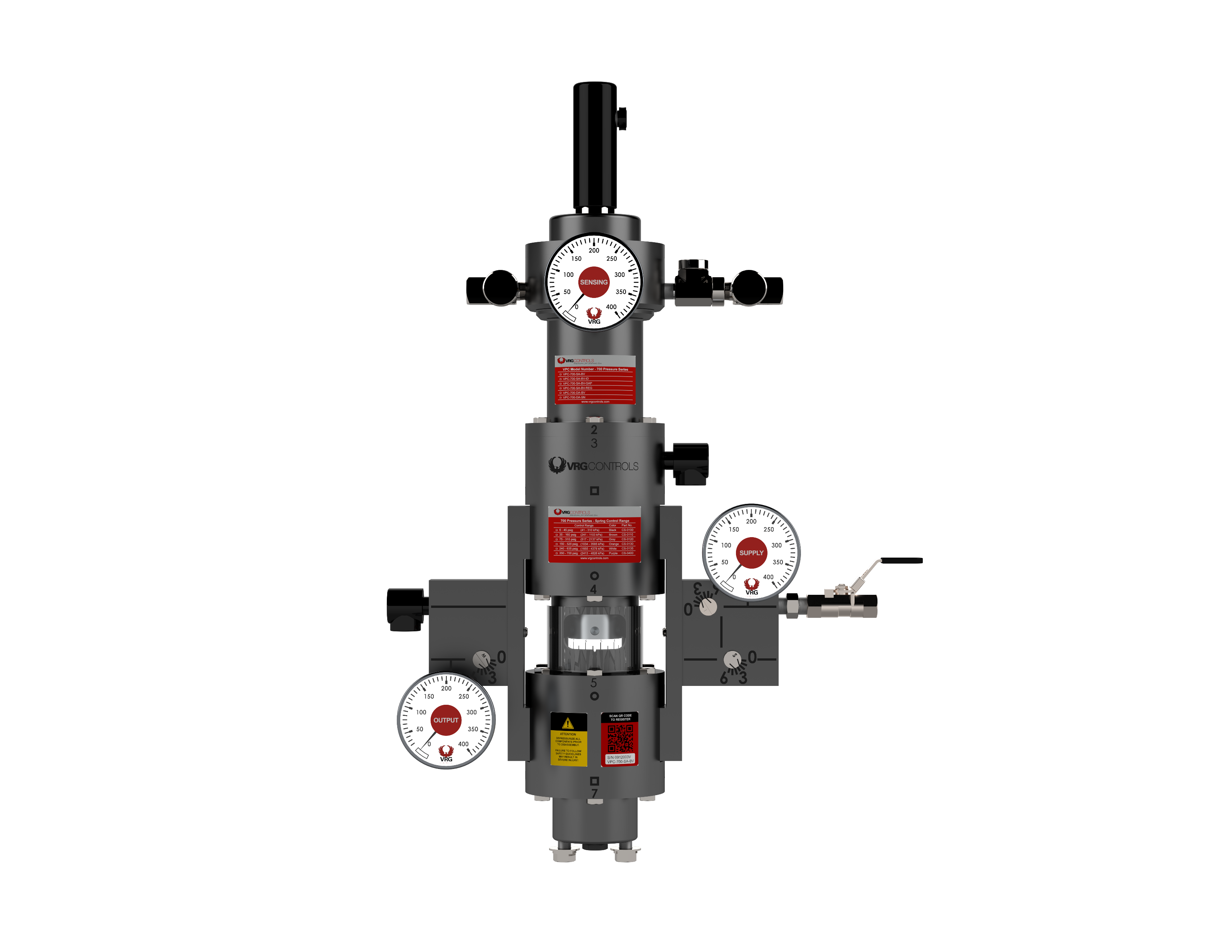 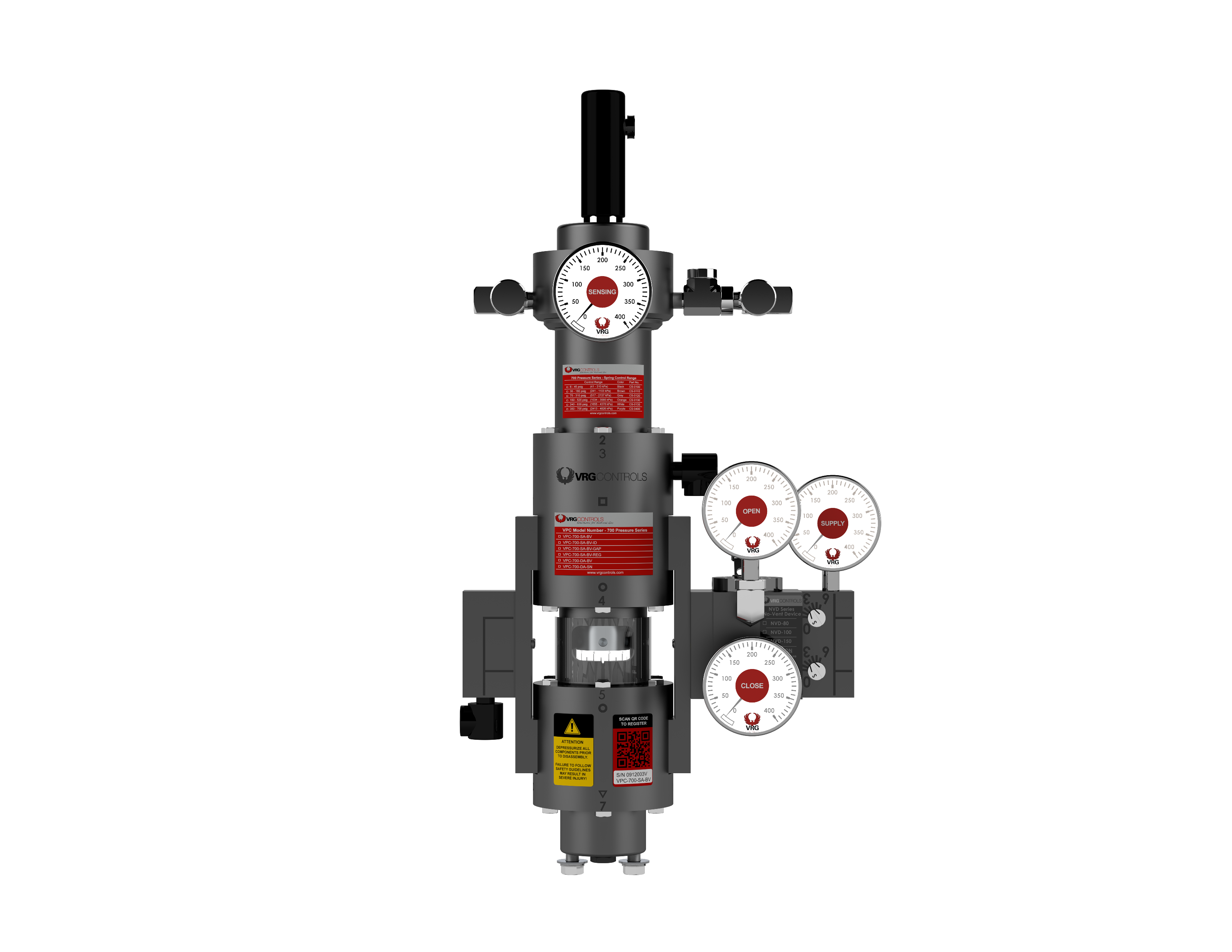 VPC-SA-BV
VPC-SA-BV-ID
VPC-DA-BV
Quick Exhaust Monitor Design
Versa Model QE-3-316
Quick Exhaust Valve
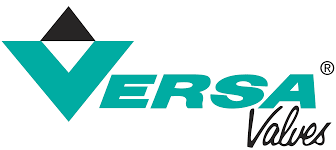 Provides Rapid Response of Monitor Control Valves
Use VPC-SA-BV and Spring Return Actuators
Simple & Cost Effective
Easily Retrofit to Existing Installations
SSCGP Photo Here
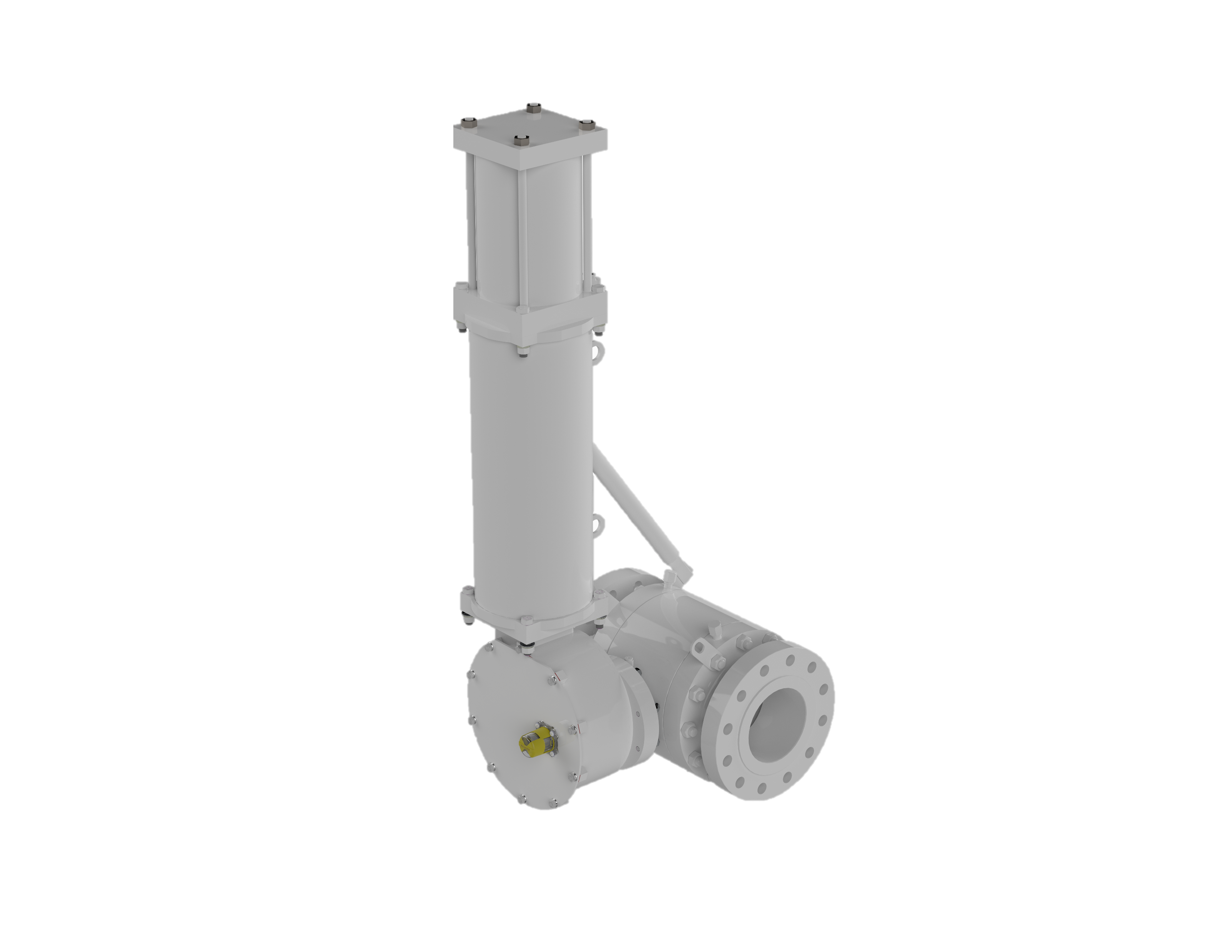 IN
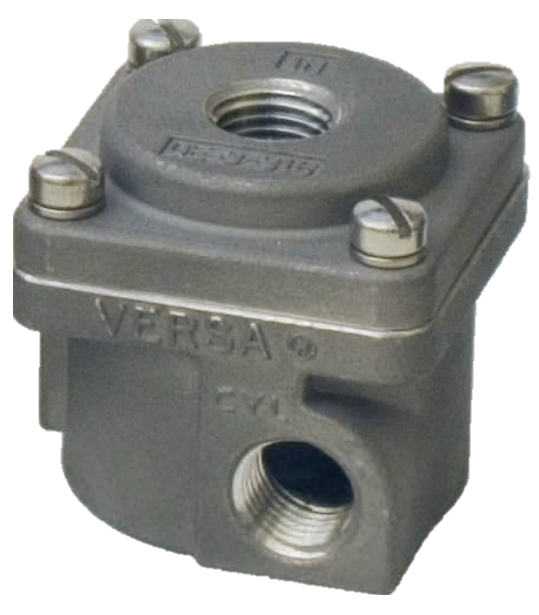 OUT
EX
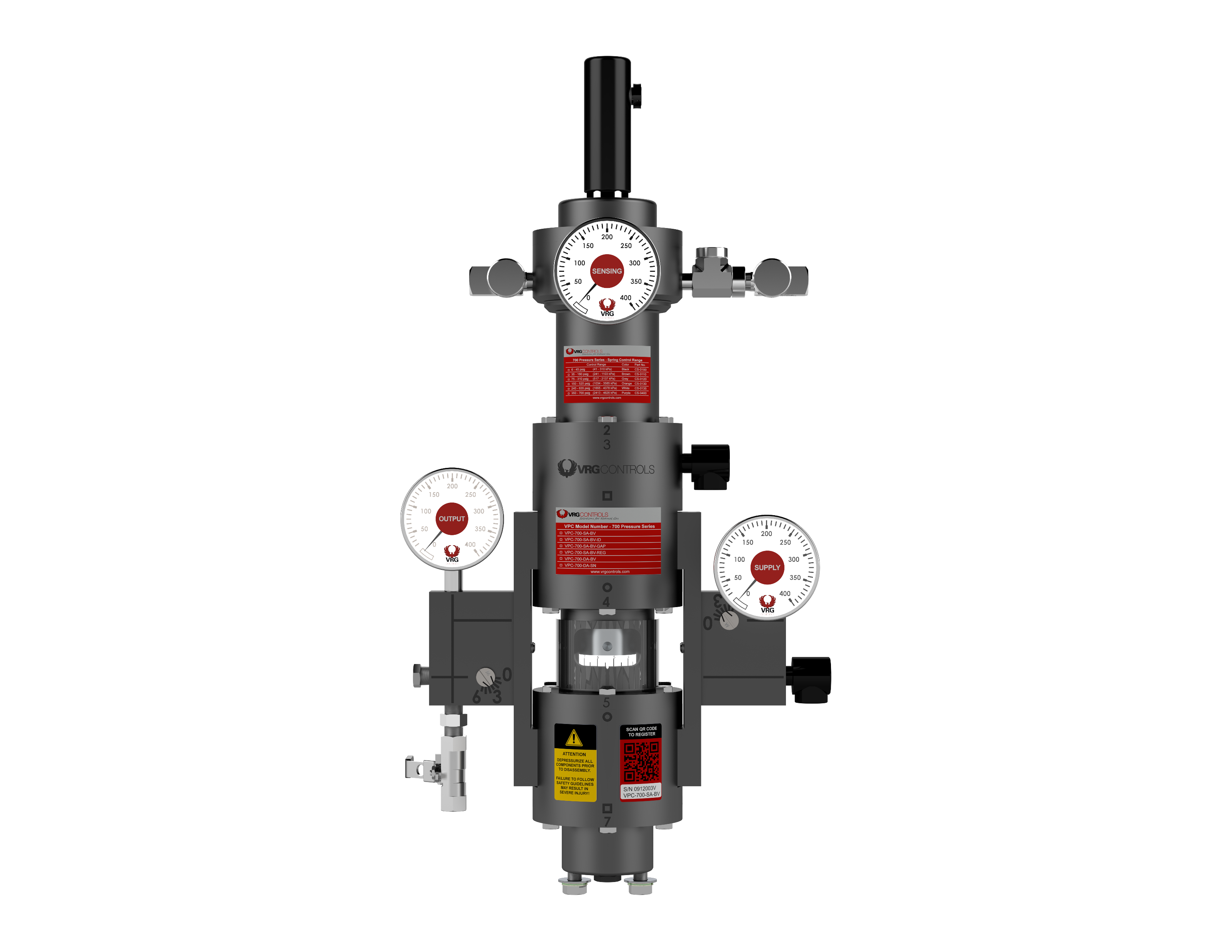 ASV Anti-Surge Valve
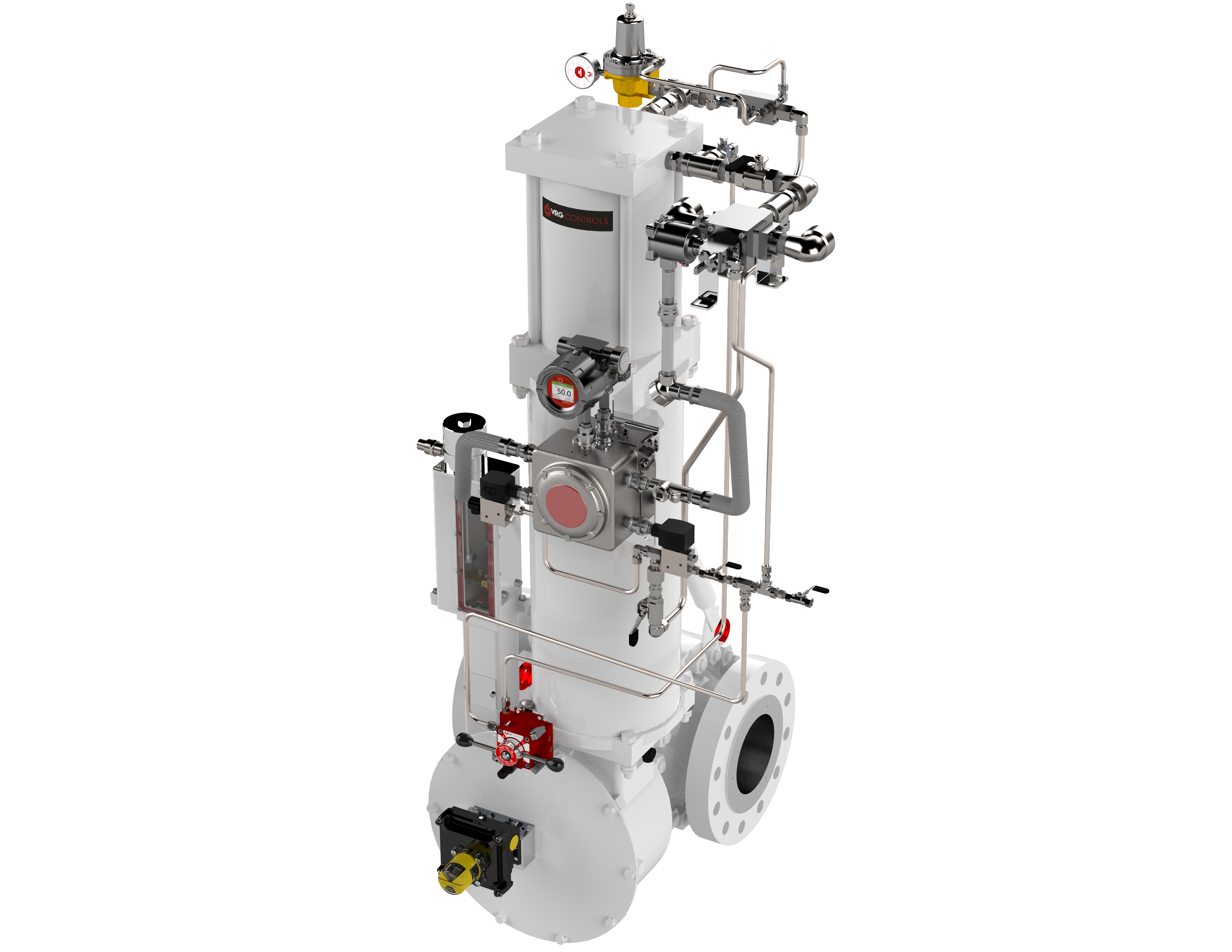 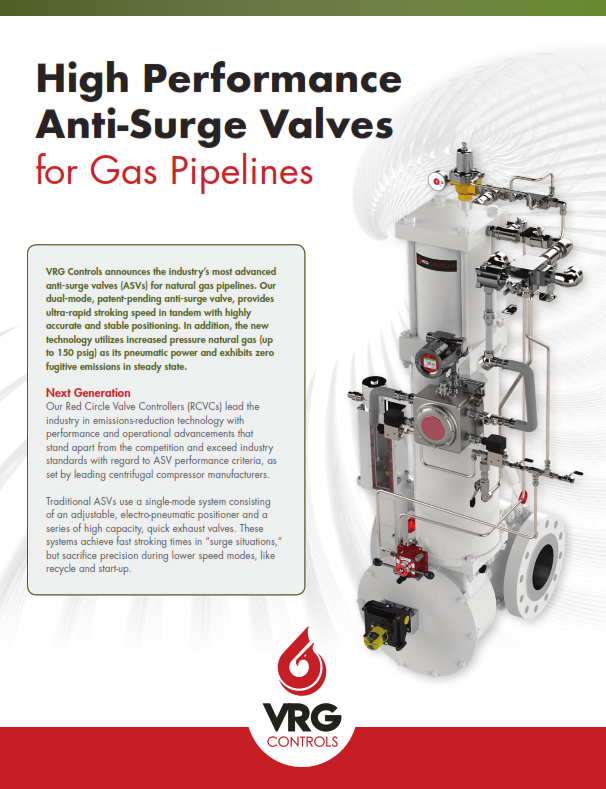 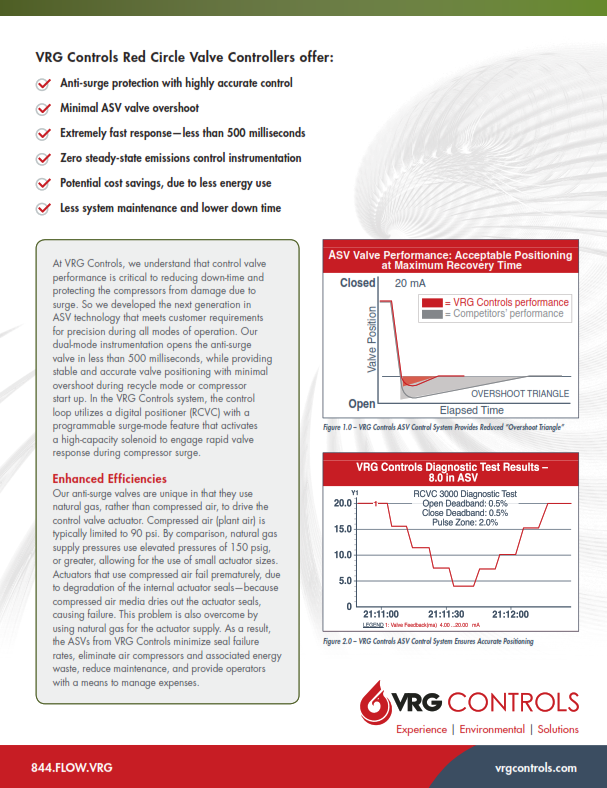 Full Array of Pipeline Compressor Valves Available
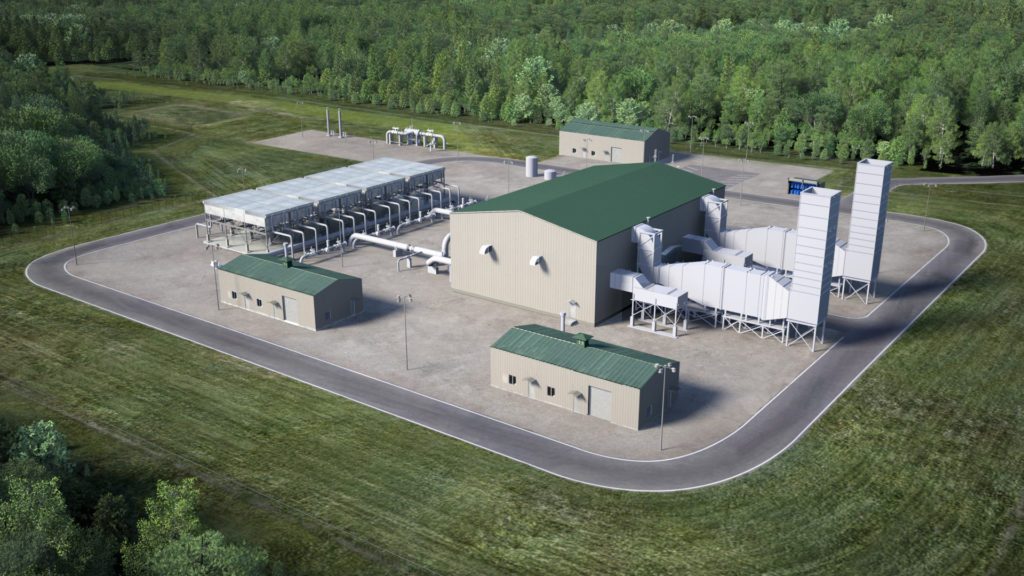 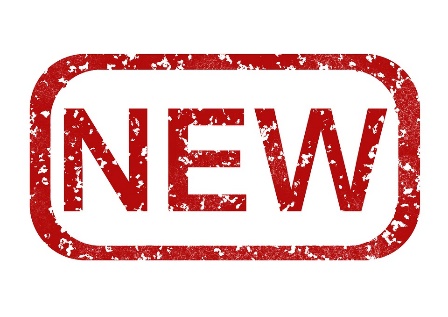 Anti-Surge Valves
Recycle Valves
Suction Control Valves
Discharge Control Valves
Pipeline Compressor Subject Matter Expert on Staff
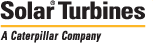 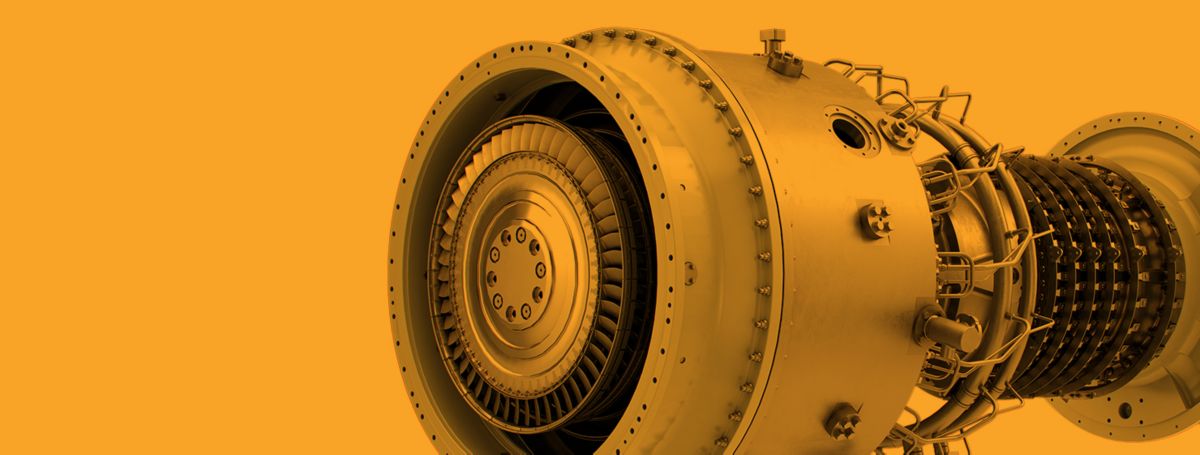 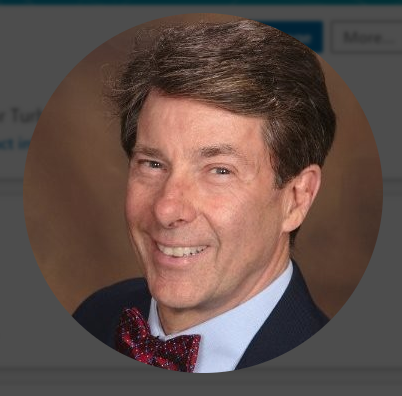 Robert “RC” White – Former Senior Principal Engineer – Solar Turbines
Subject Matter Expert on Gas Pipeline Compressors
Subject Matter Expert on Anti-Surge Valves and Other Compressor Control Valves
Over 25 Years Experience at Solar Turbines
RCVC Stand Alone Program
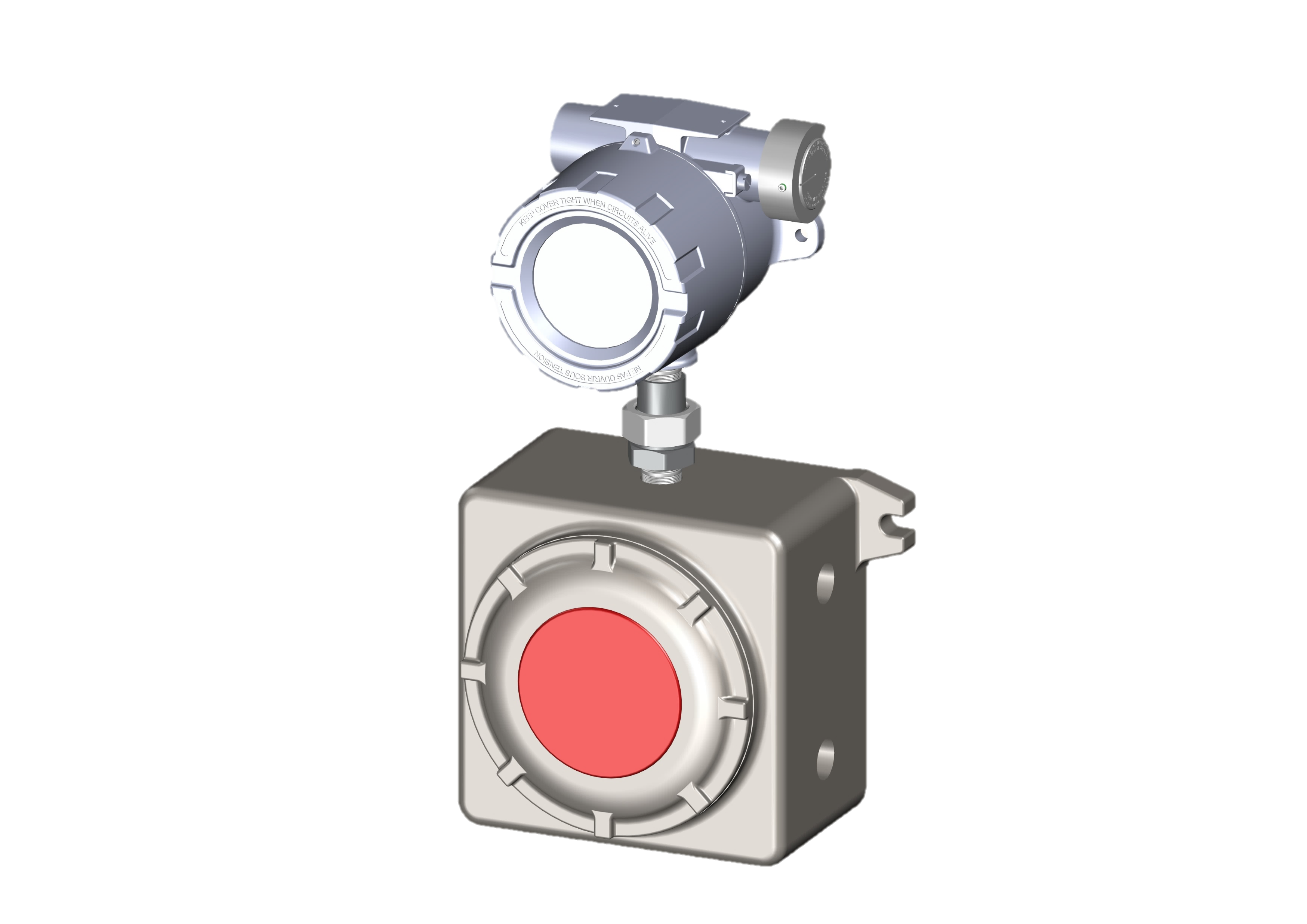 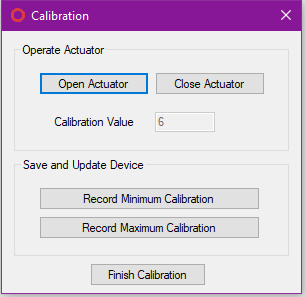 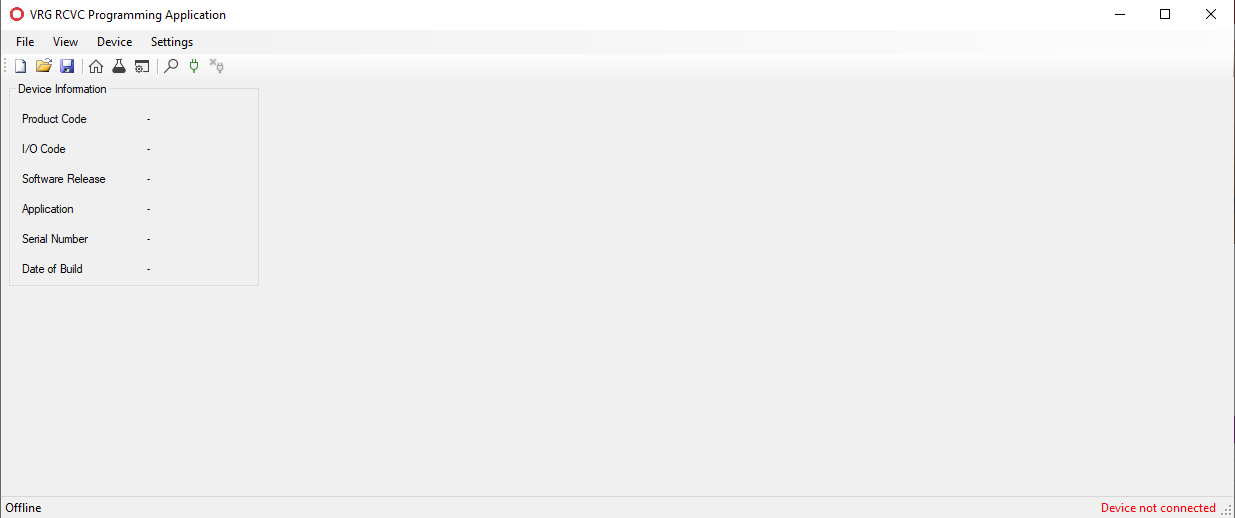 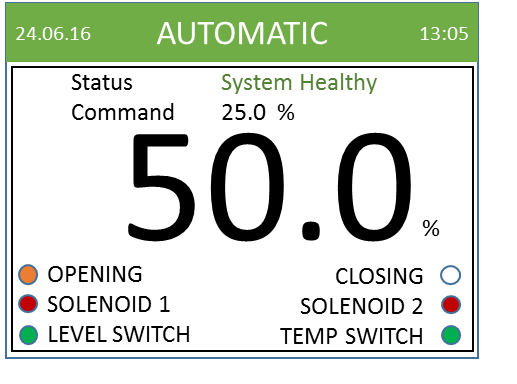 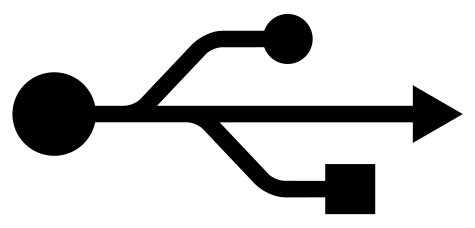 New pilot VPC-BV IOM – Ver. OCT 05 2019
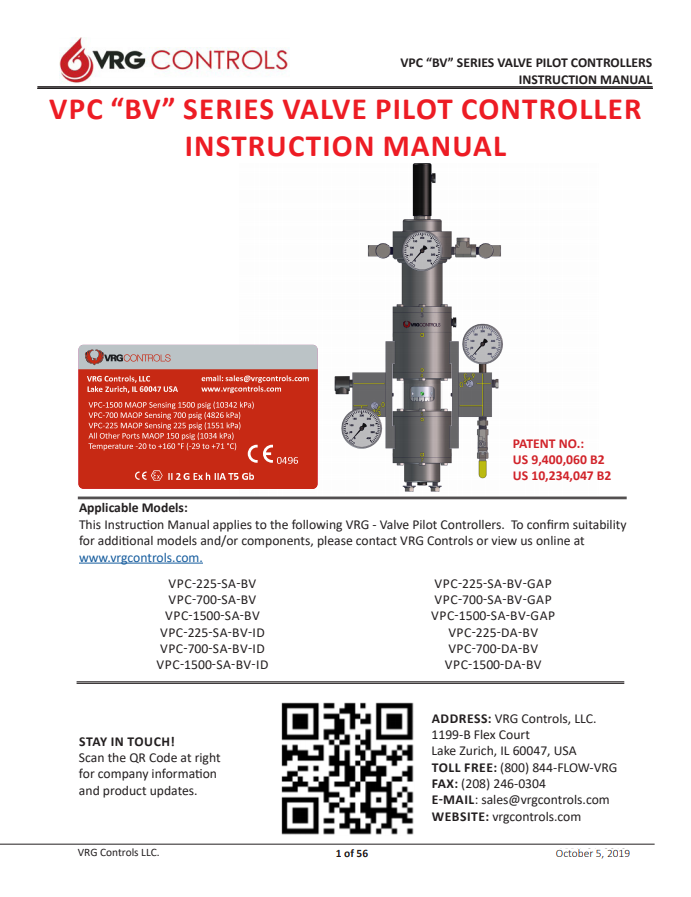 Available for Download at www.vrgcontrols.com 
Includes NEW QE Quick Exhaust Valve for Rapid Response Monitor Control Valves
Enhanced Field Tuning Settings
New VRGSize Station Design Program – VRGSize v4.1
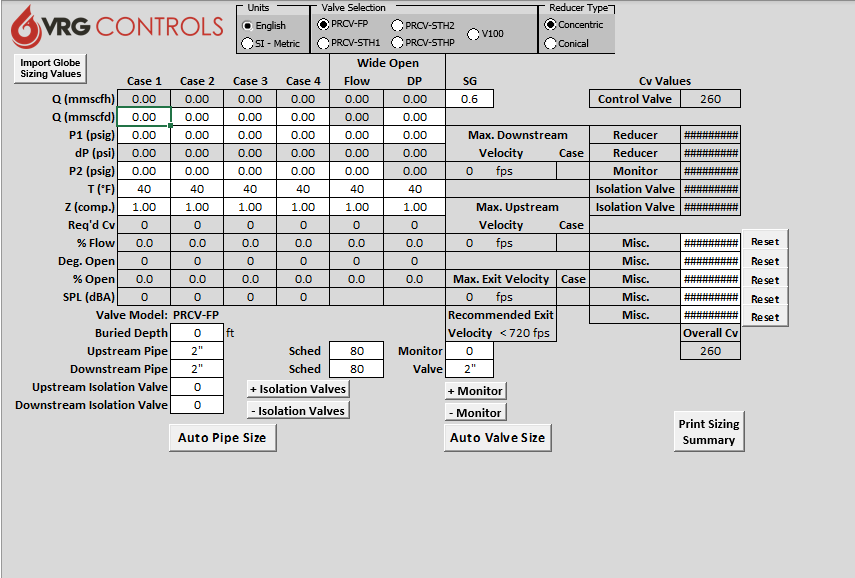 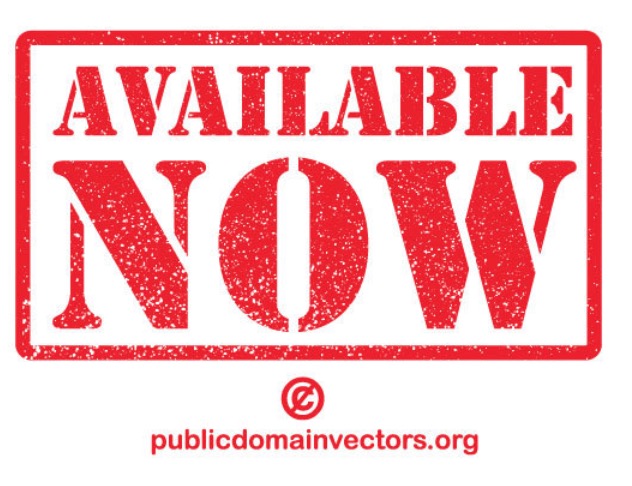 NEW 16 in CV-EWT Control Valves
Optimized PRCV-STHP Curves
Minor Corrections
Available for Download at VRGControls.com
VMO Valve Manual Override Improvements
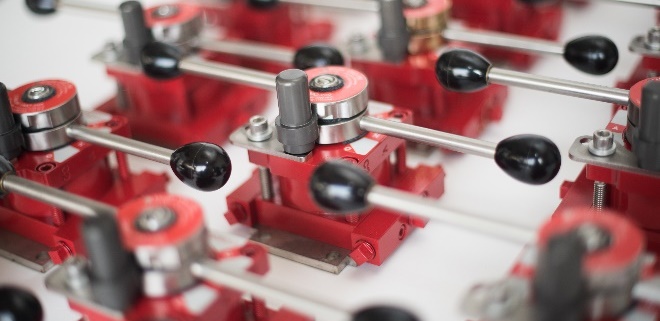 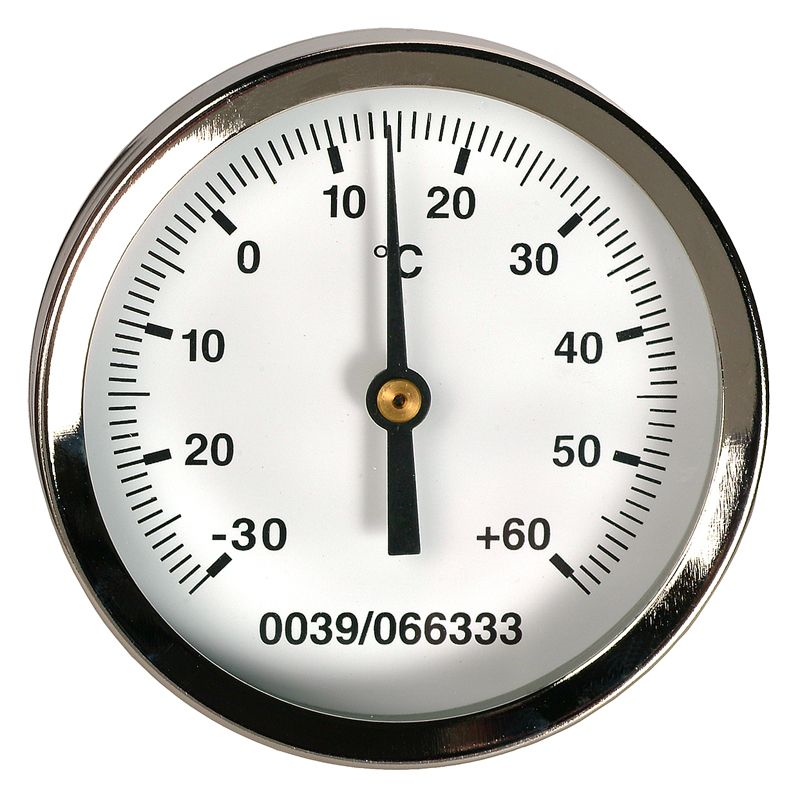 Now Rated for -40F (-40C) Low Temperature
VMO-250 Redesigned for Improved Performance (Return Springs)
More Thorough Pressure / Leak Testing All VMO’s
-40°F
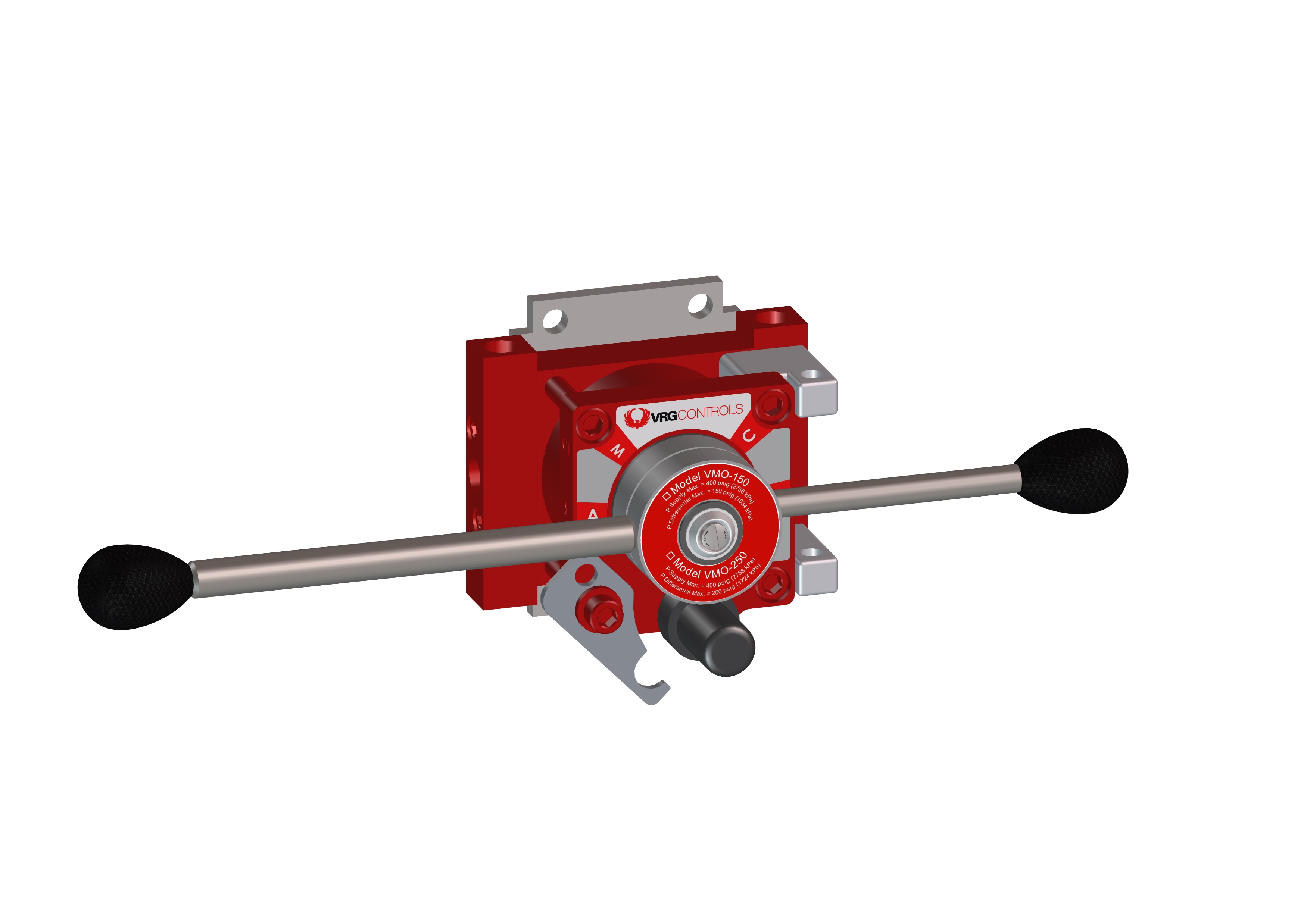 NOW RATED
This Photo by Unknown Author is licensed under CC BY
True Setpoint Readout Module – TSR6800
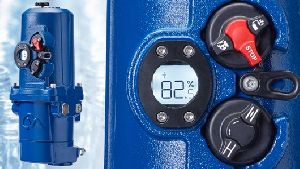 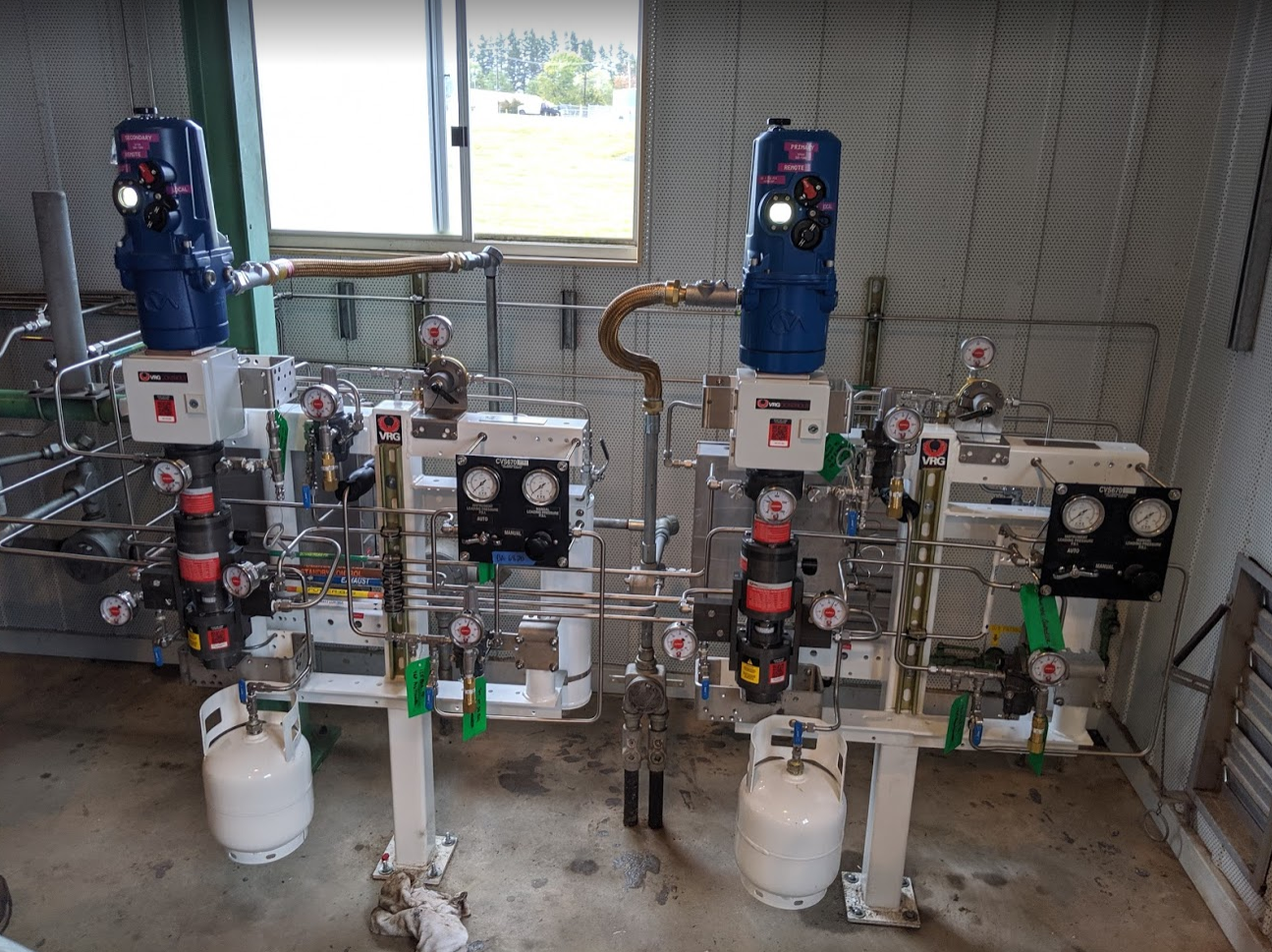 -
+
CMR Motor Position Feedback
(Shows Percent Motor Travel)
RTU Analog Input Card
24 VDC
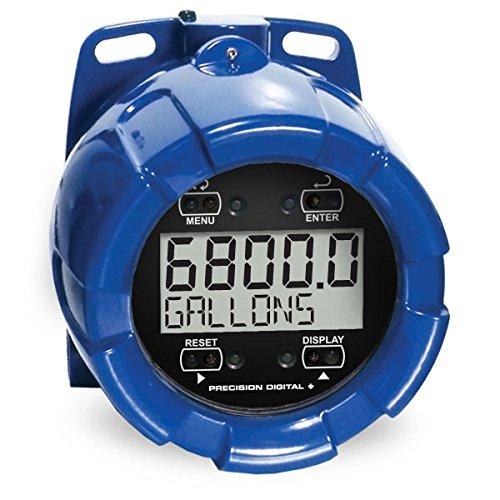 -
+
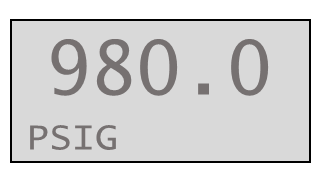 +
-
True Setpoint Readout Module
(Shows Setpoint – PSIG or Other)
Scale to Custom Range
NAJ Series Noise Attenuating Jackets
Noise Attenuating Jackets Provide 10 dBA Nominal Noise Attenuation Down to 90 dBA Effective
Durable Teflon Impregnated Fiberglass Cloth
Custom Configured Per Valve and/or Piping Configuration
Reinforced Strapping with Stainless Steel Buckles
Available for Control Valves and Complete Piping Runs
Custom Per Application
Onsite Measurement Services
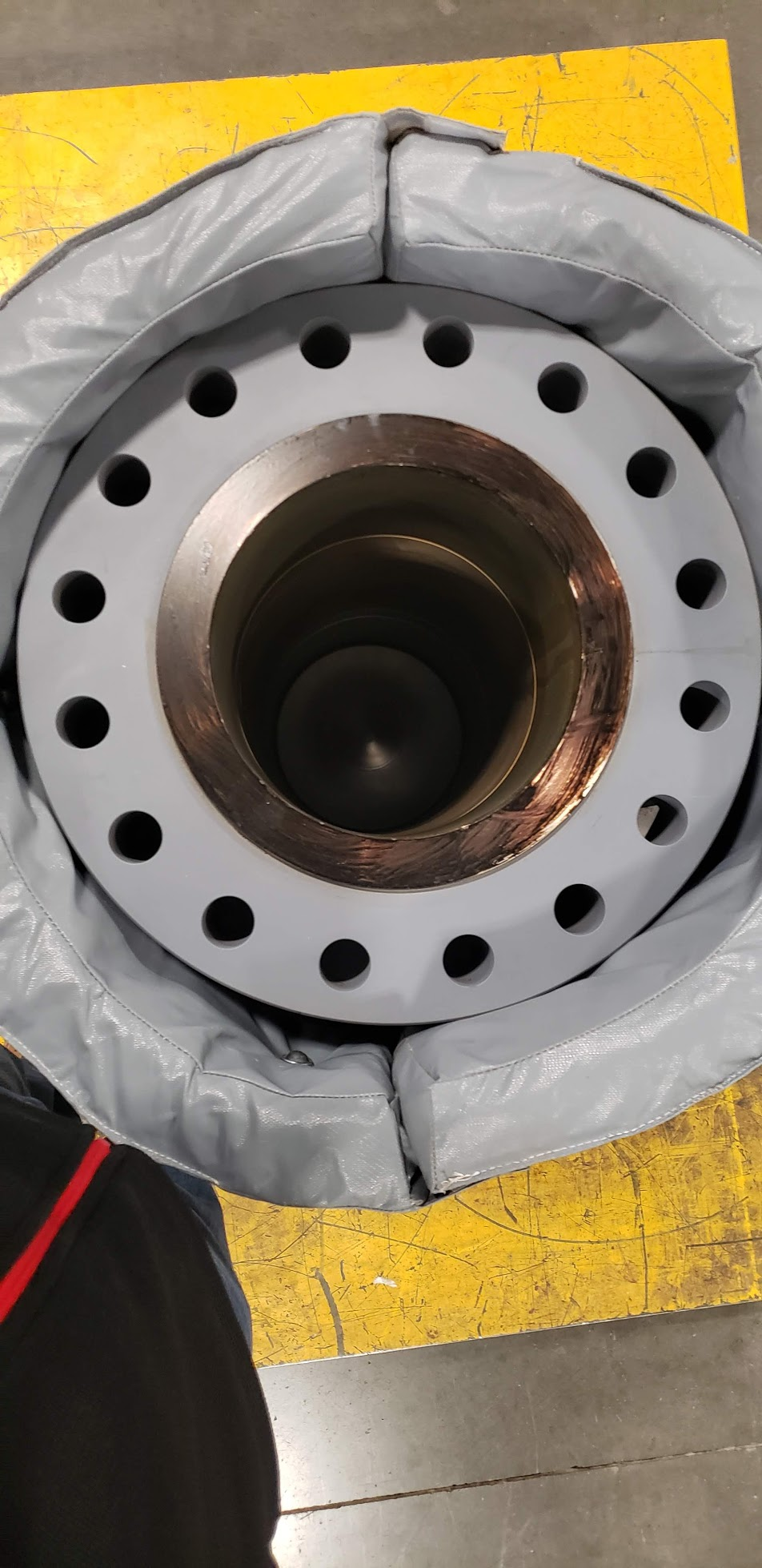 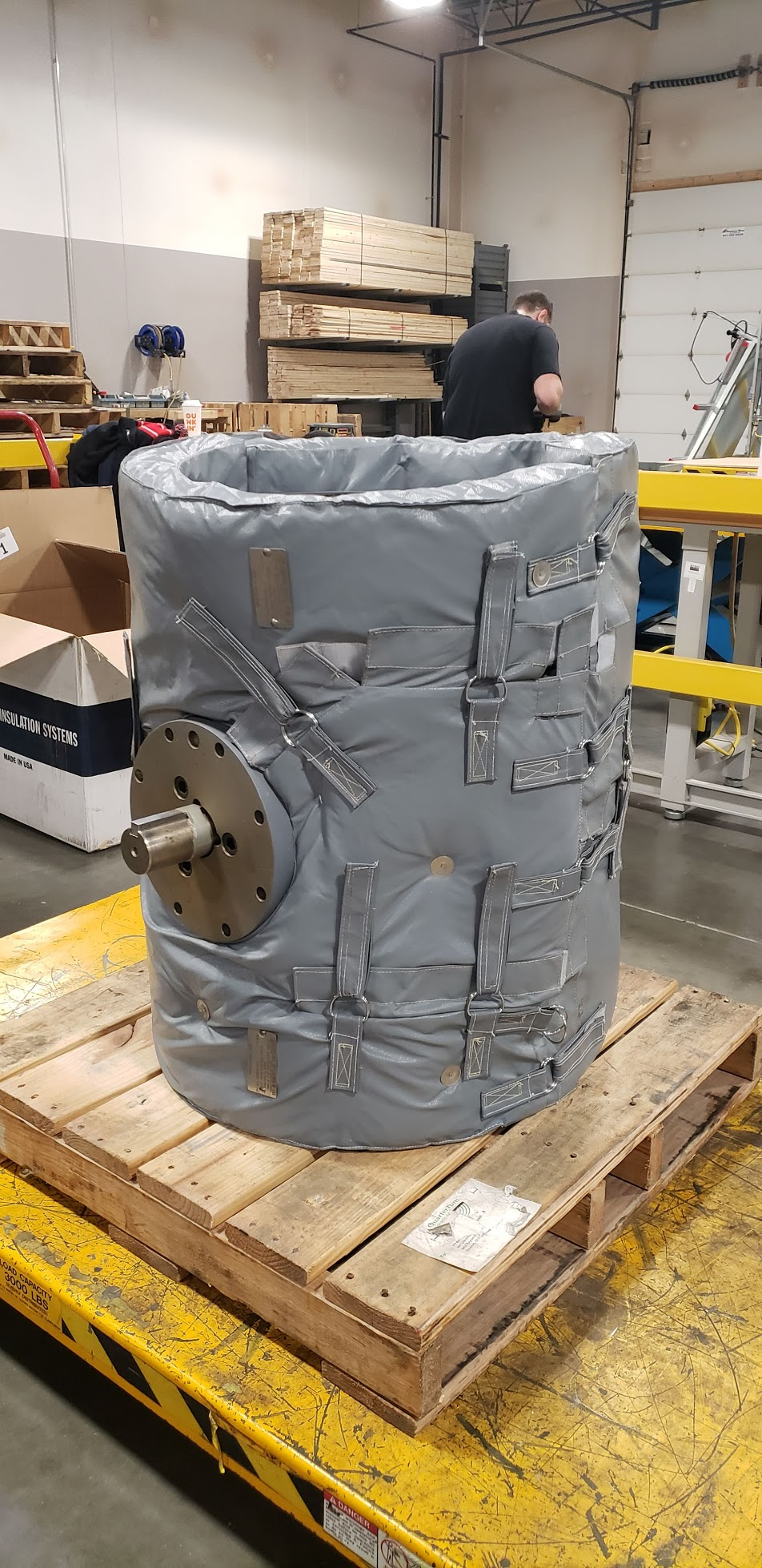 Large Bore Custom Control Valves
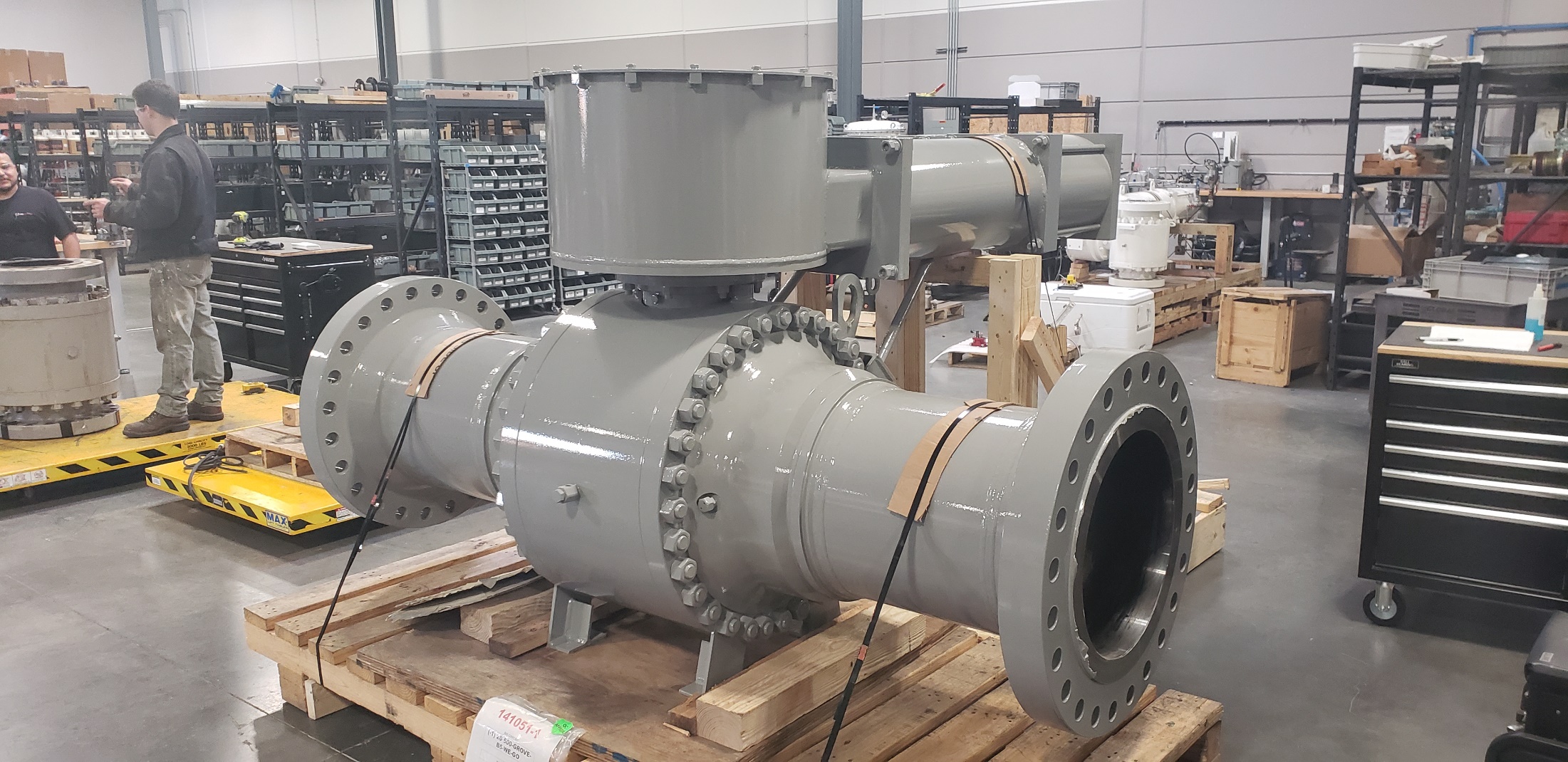 Large Bore Custom Control Valves
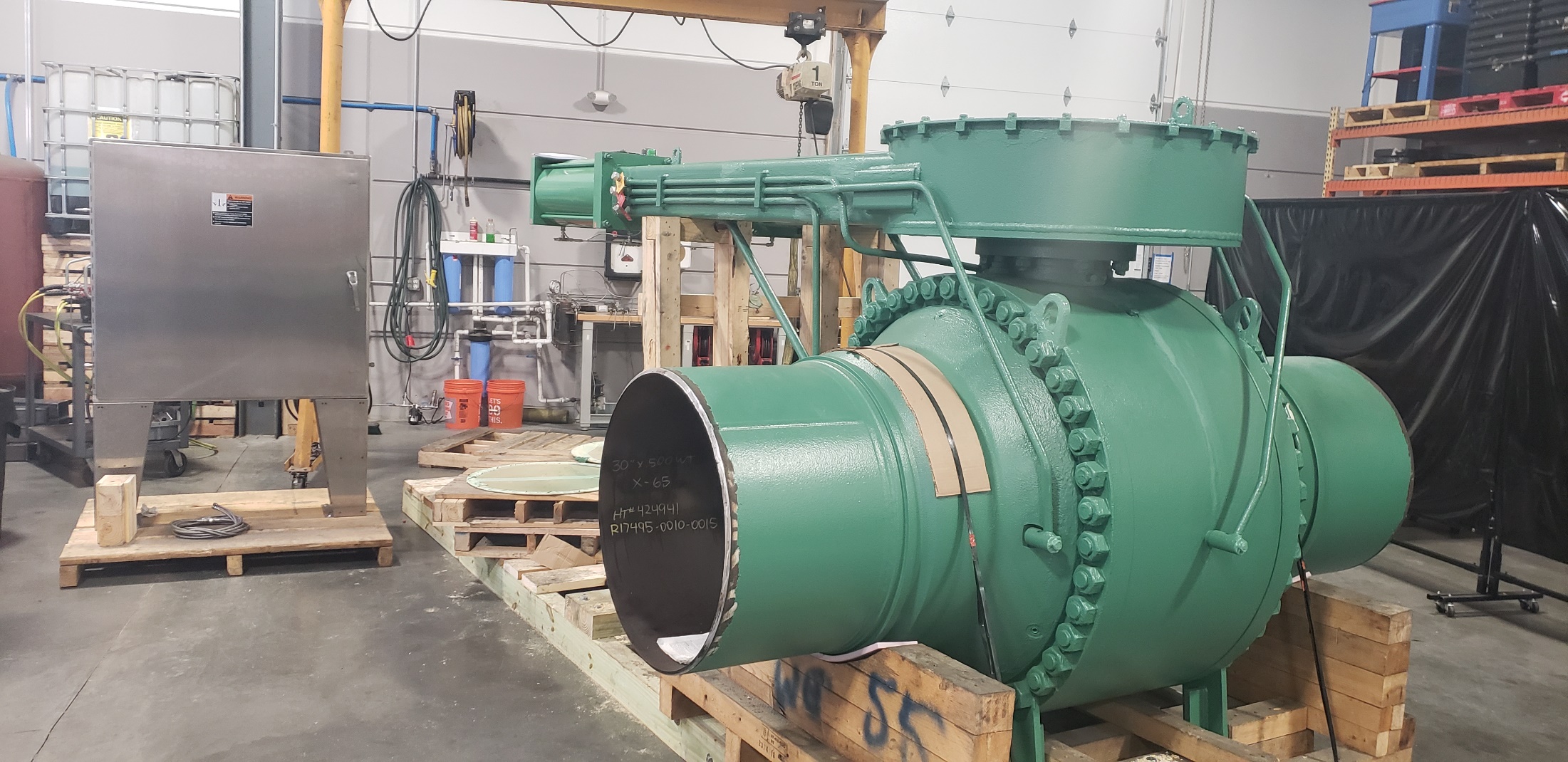 Pipeline Pressure Control Valves
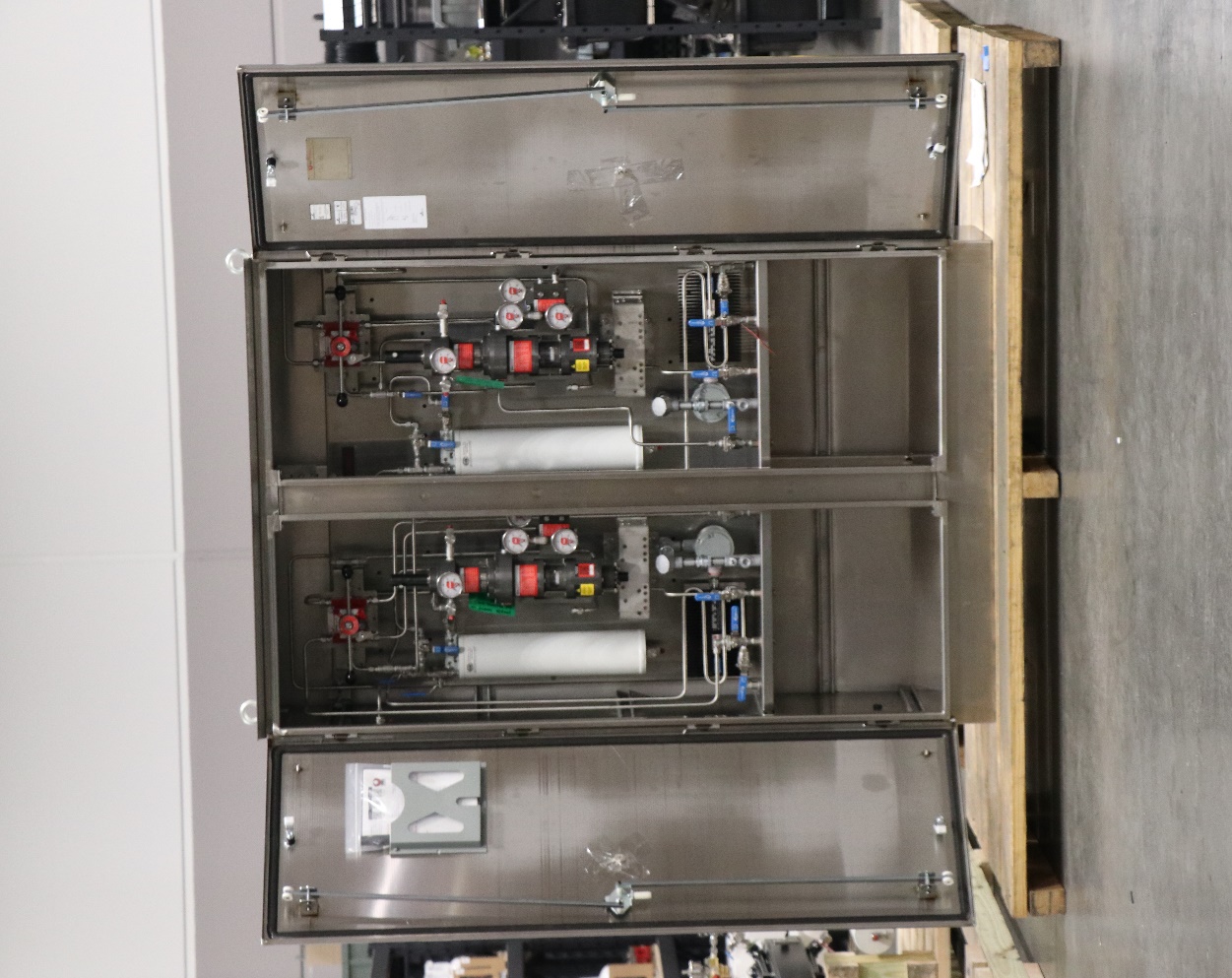 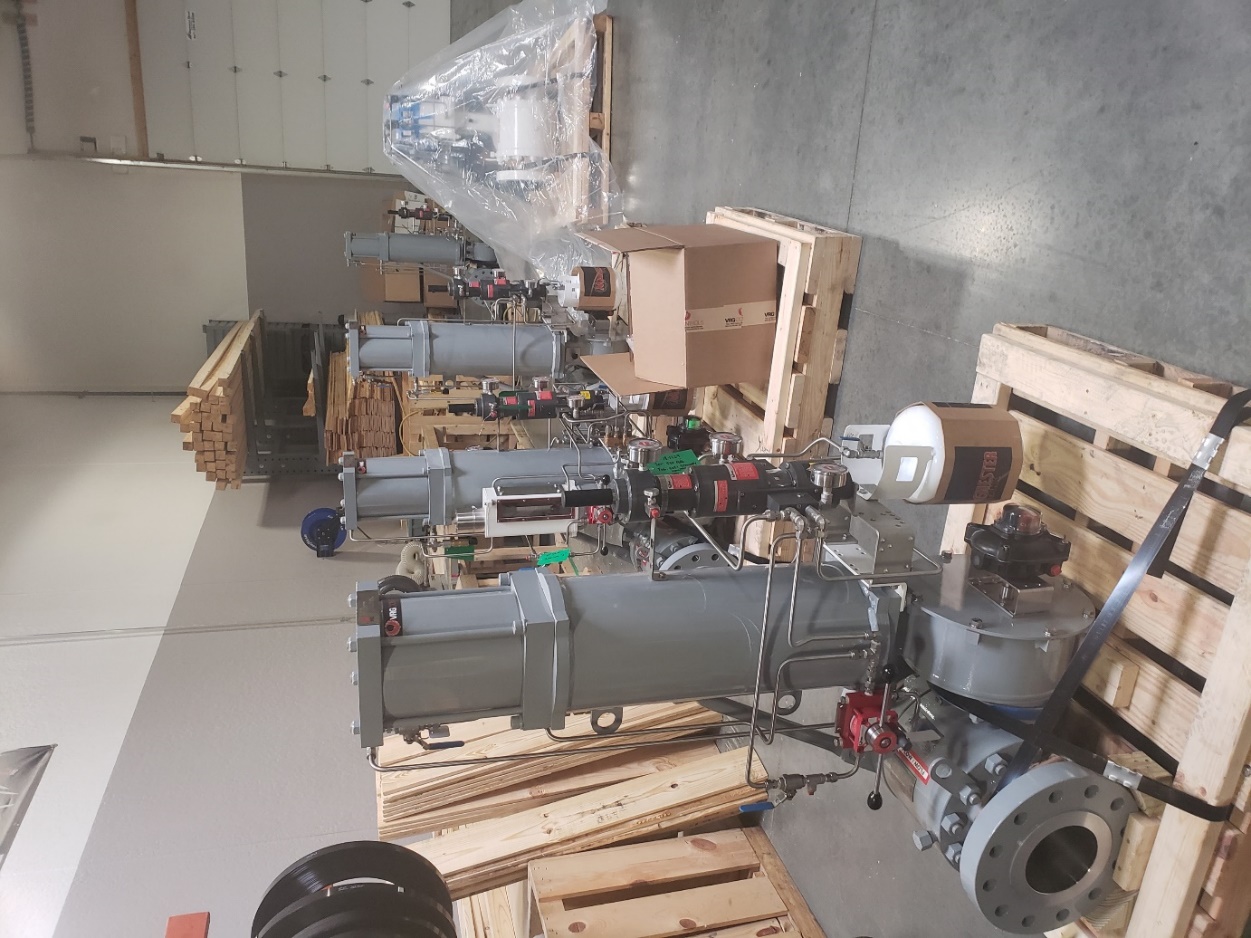 Pipeline Pressure Control Valves
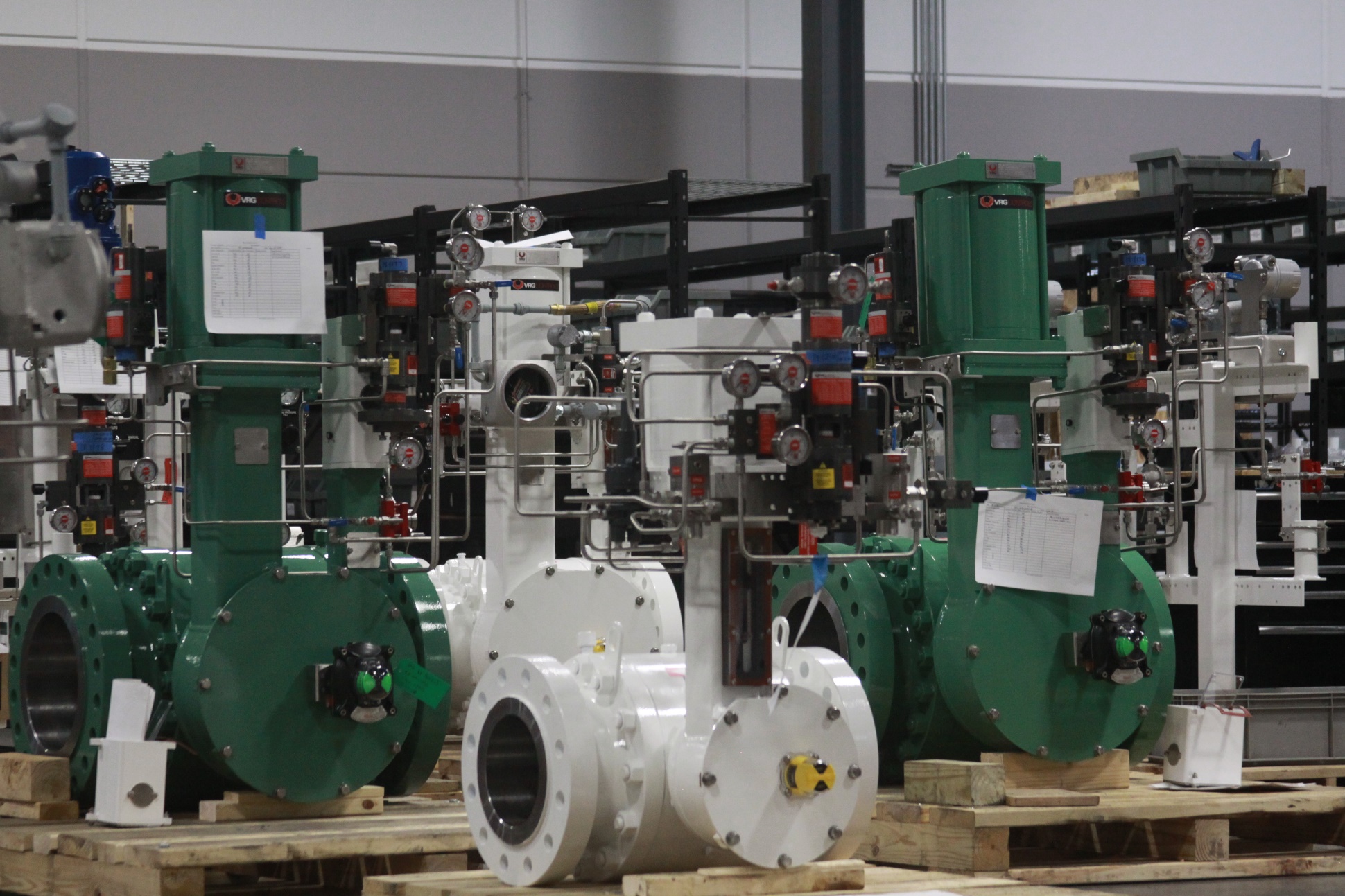 Large Inventory on Hand
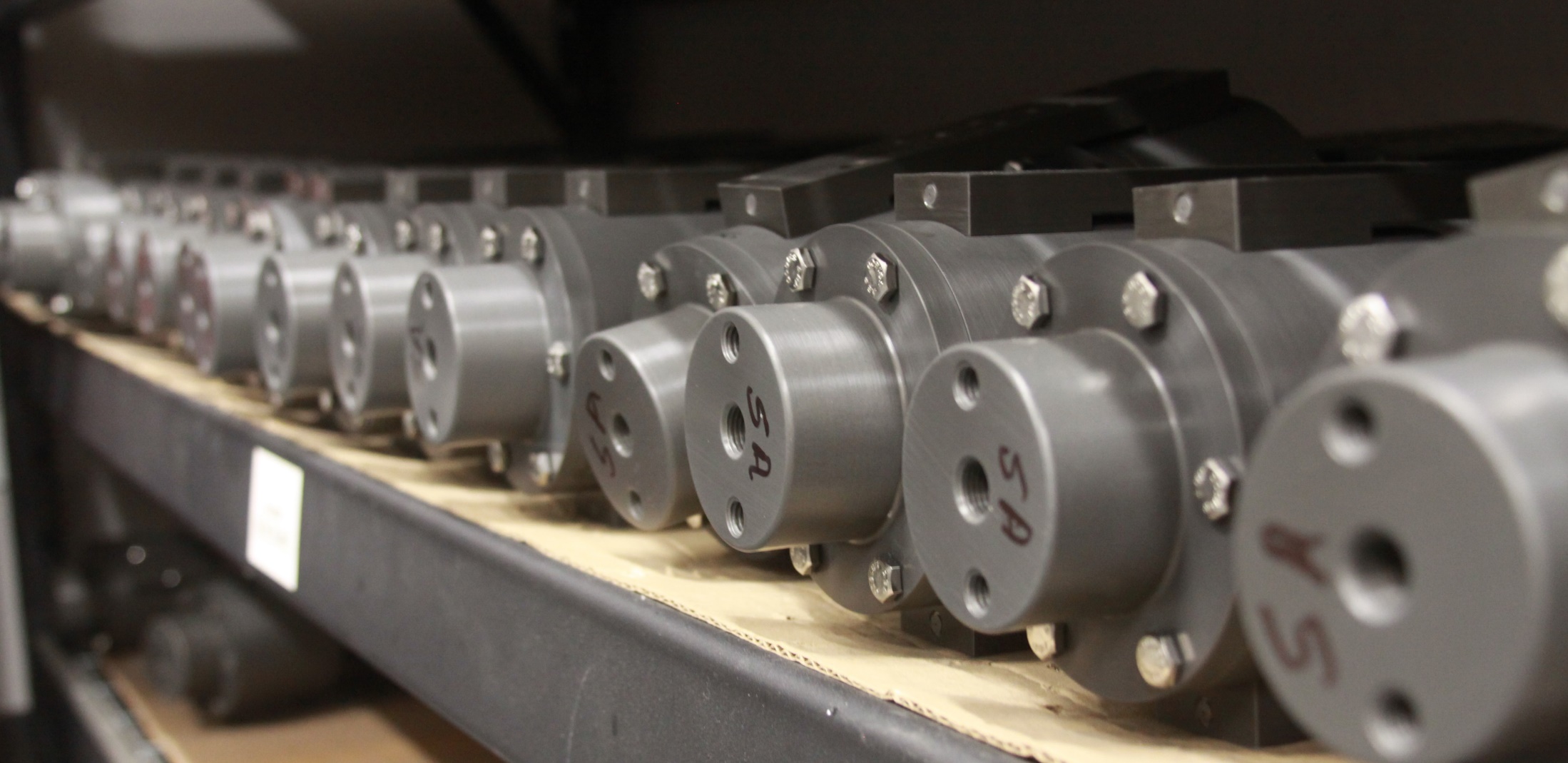 PEC Pipeline Equipment Cabinet – New Taller Size – 6 in Taller
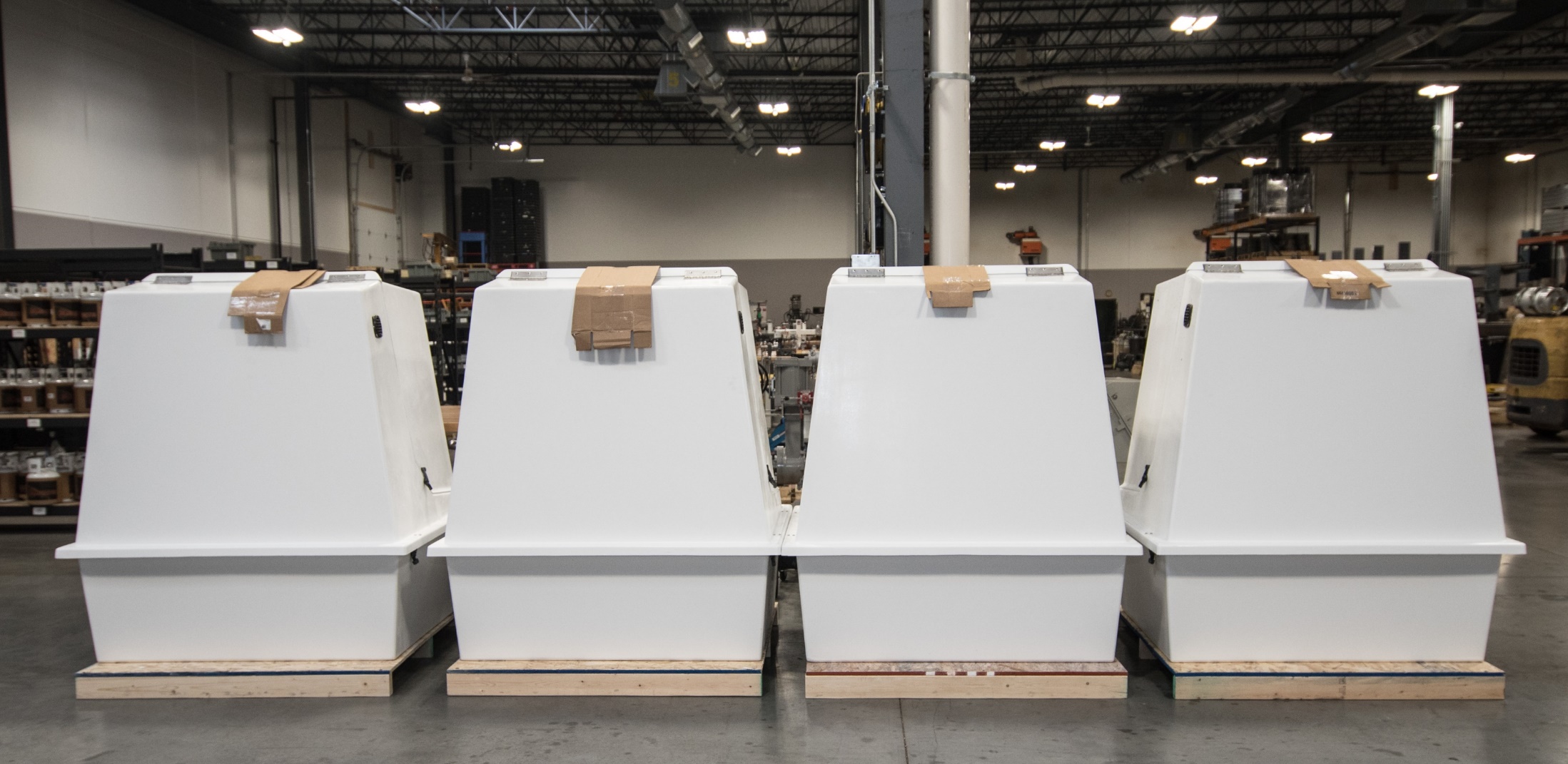 Two (2) Access Methods:
Complete Access by Removal of Entire Top
Front Access by Hinged Lid
PEC Pipeline Equipment Cabinet – New Taller Size 6 in Taller
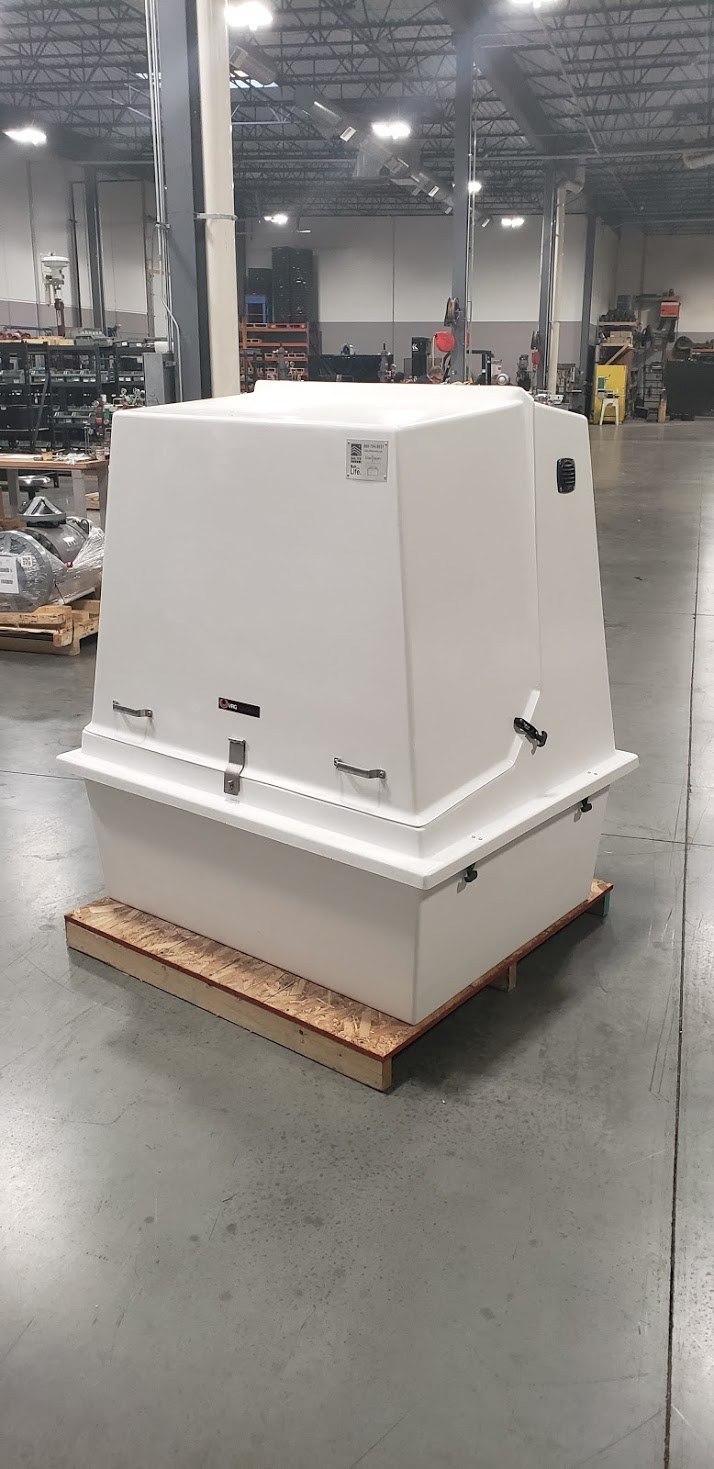 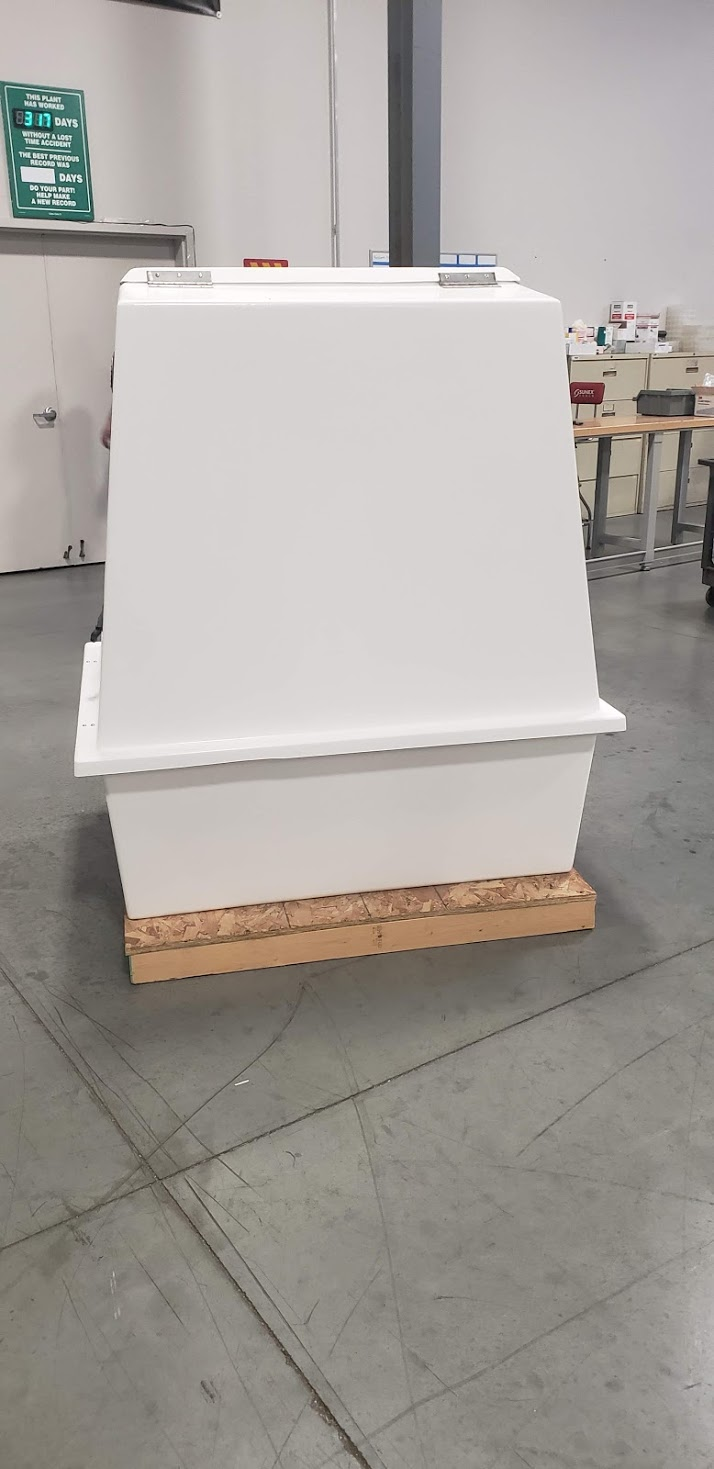 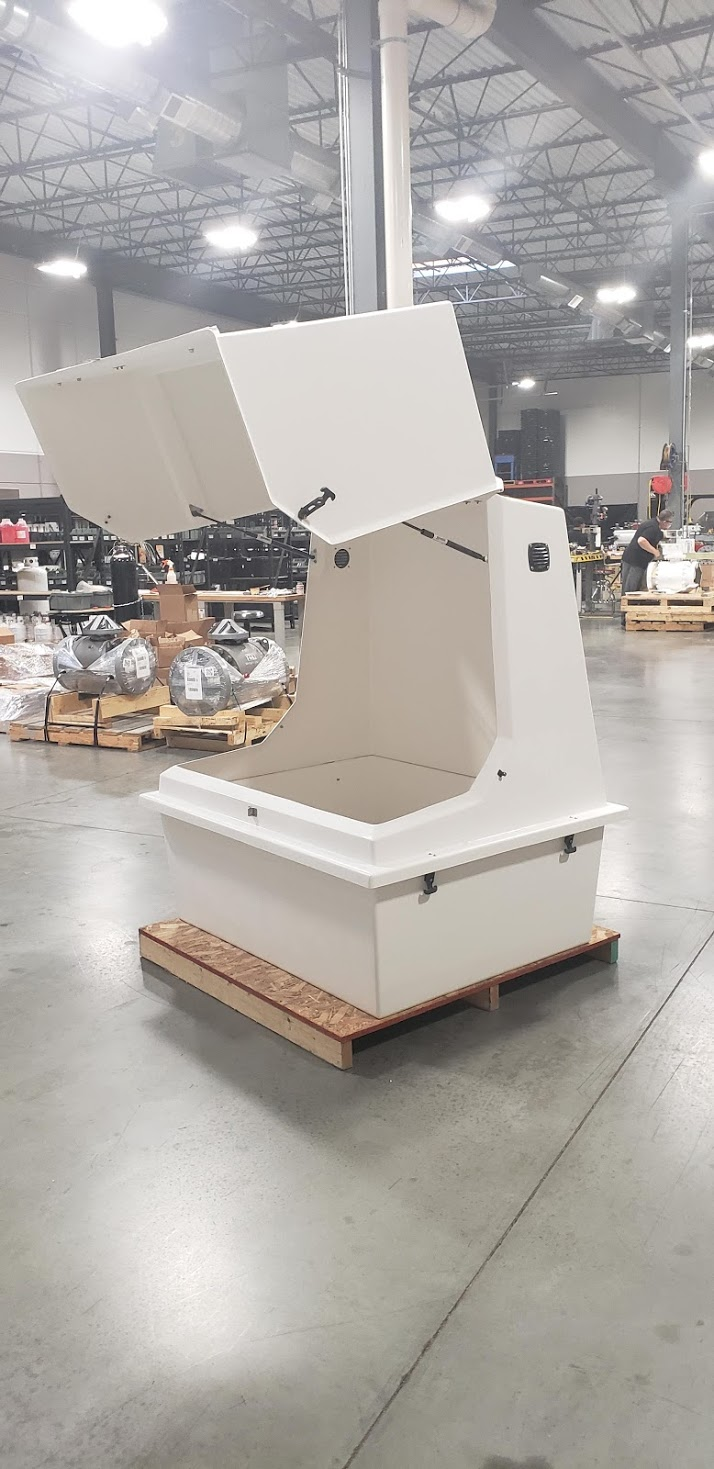 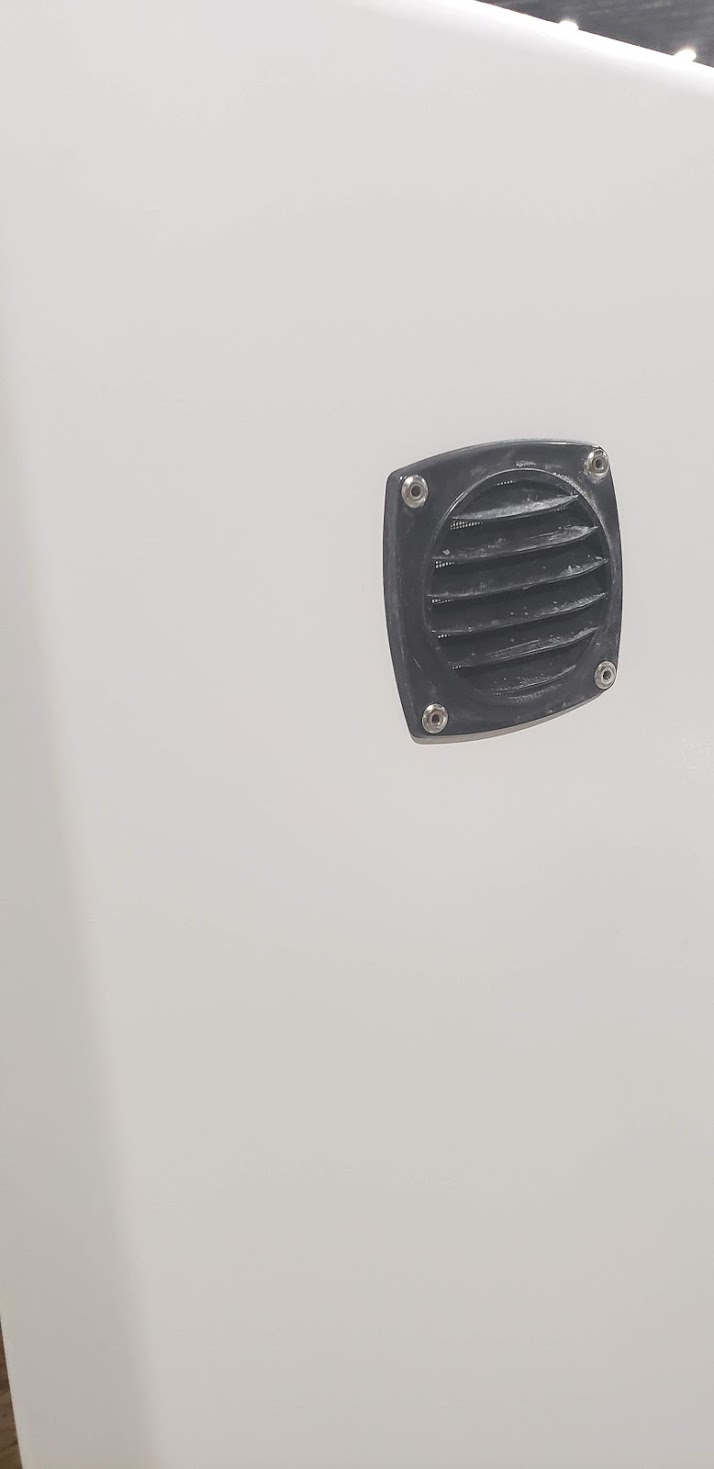 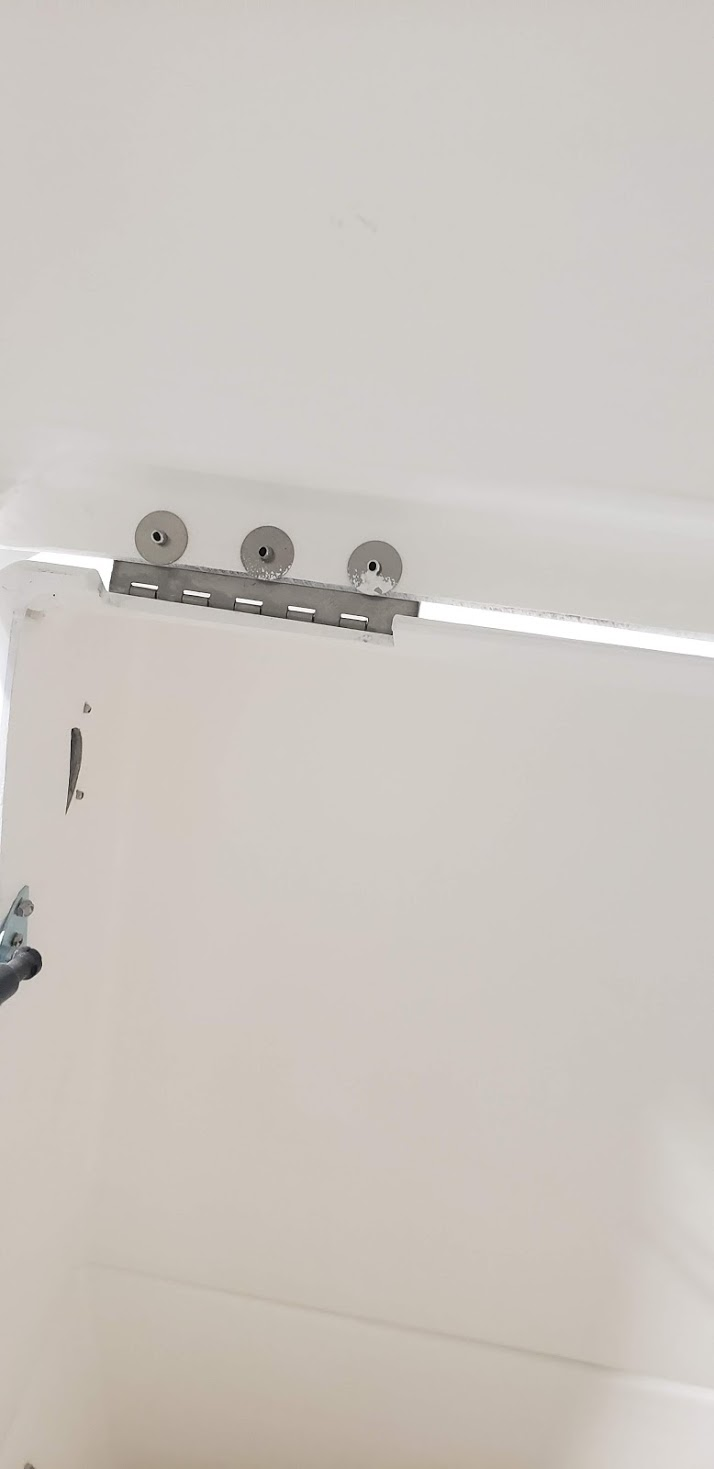 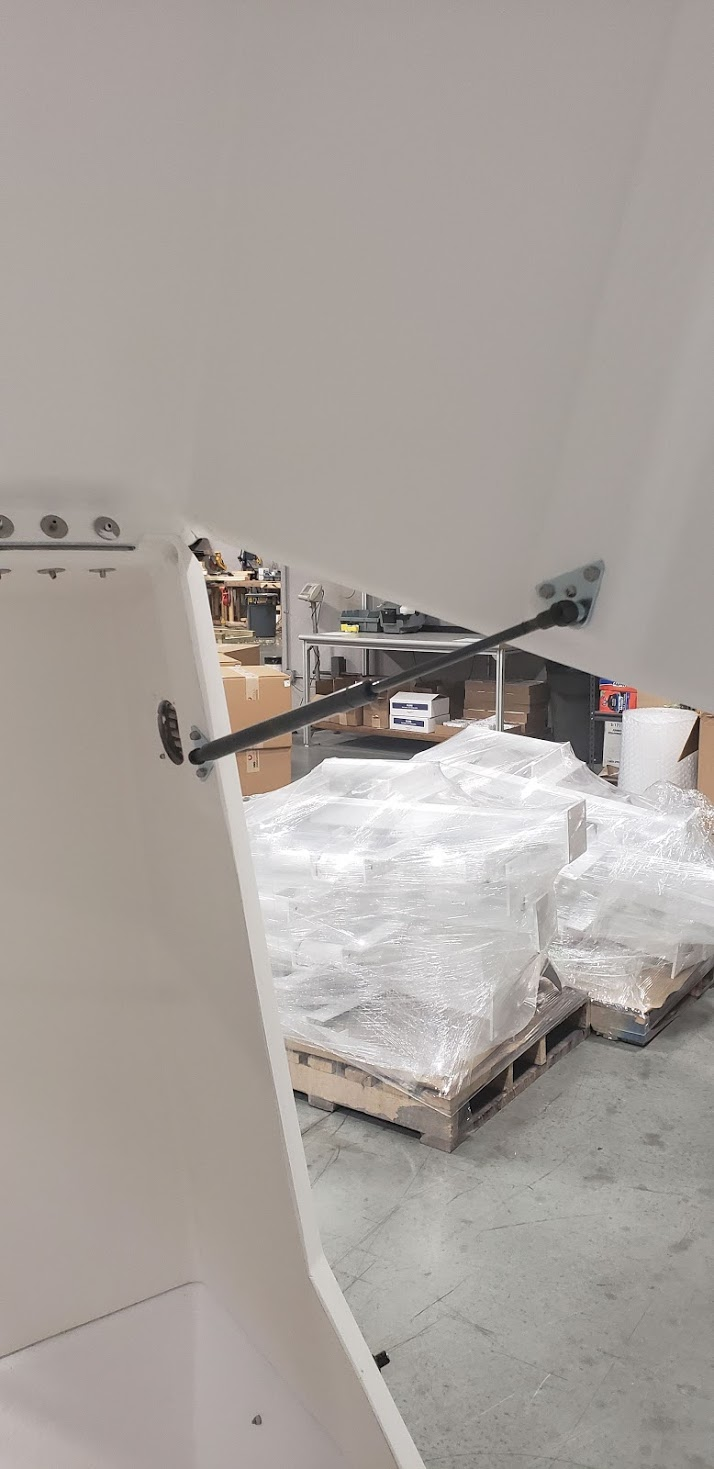 Taller Design:

OLD Height: 61 in

NEW Height: 68 in

6 in More Clearance
Air Struts (2)
Side Air Vents (2)
Stainless Hinges (2)
Product Sales – Product Quantities Sold To Date MAR 2020
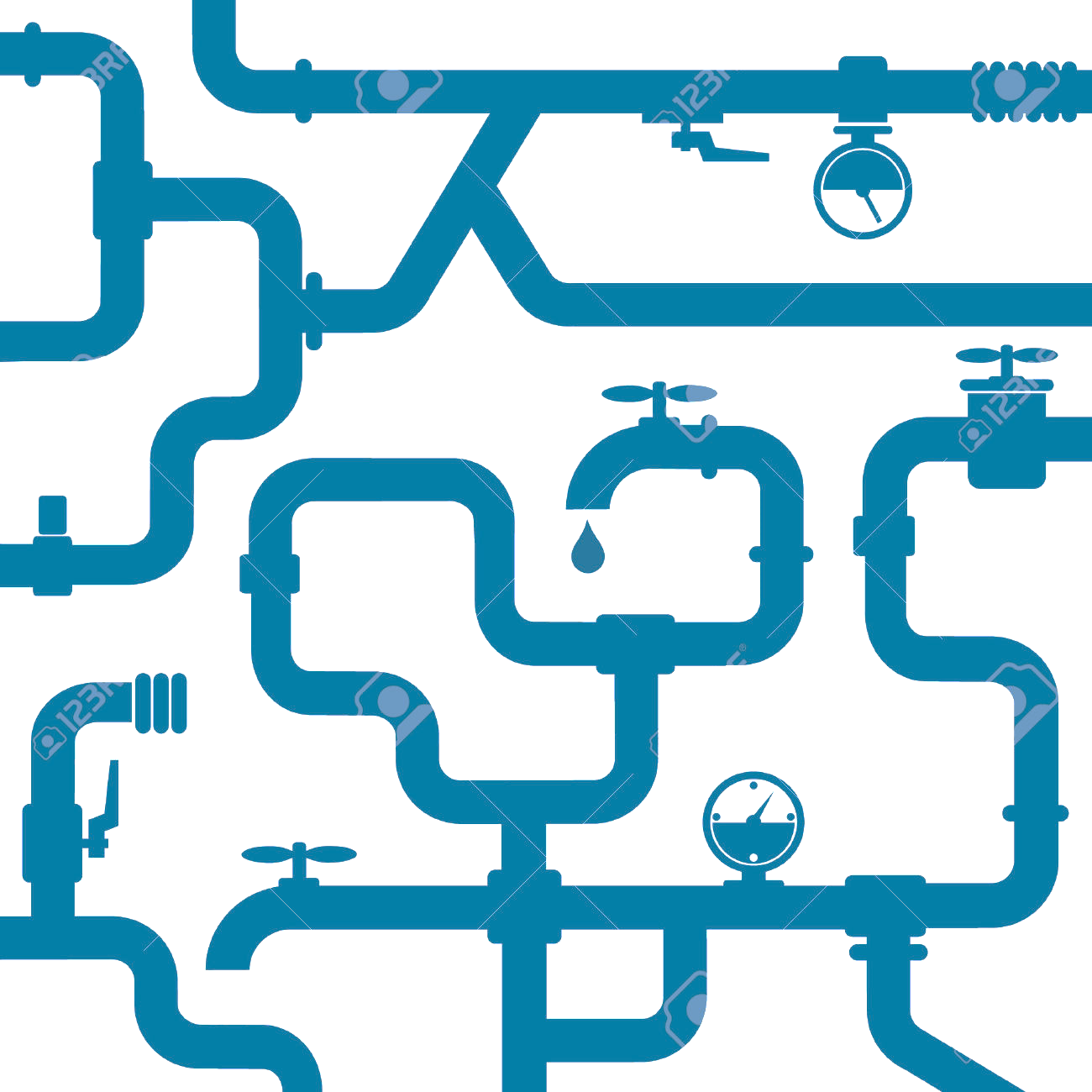 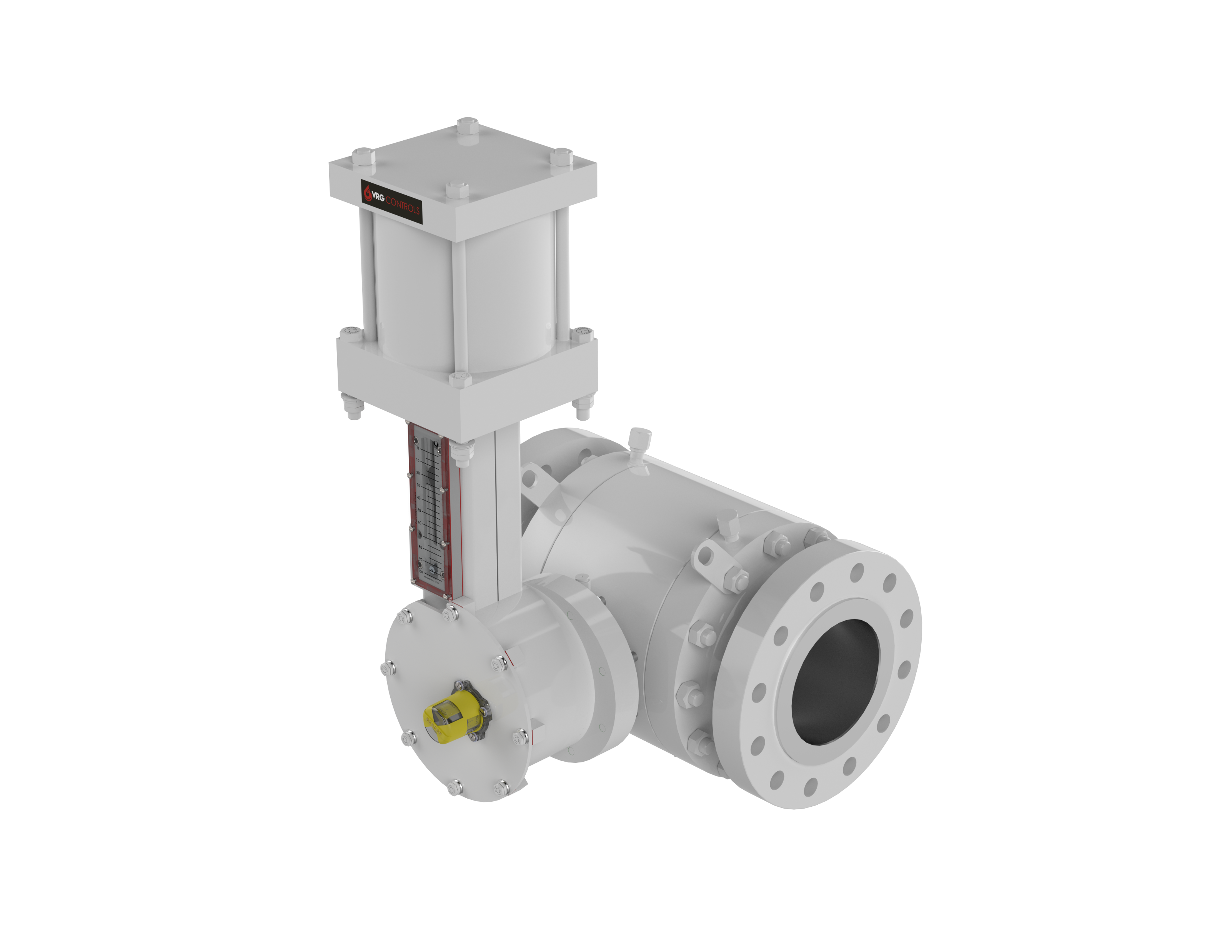 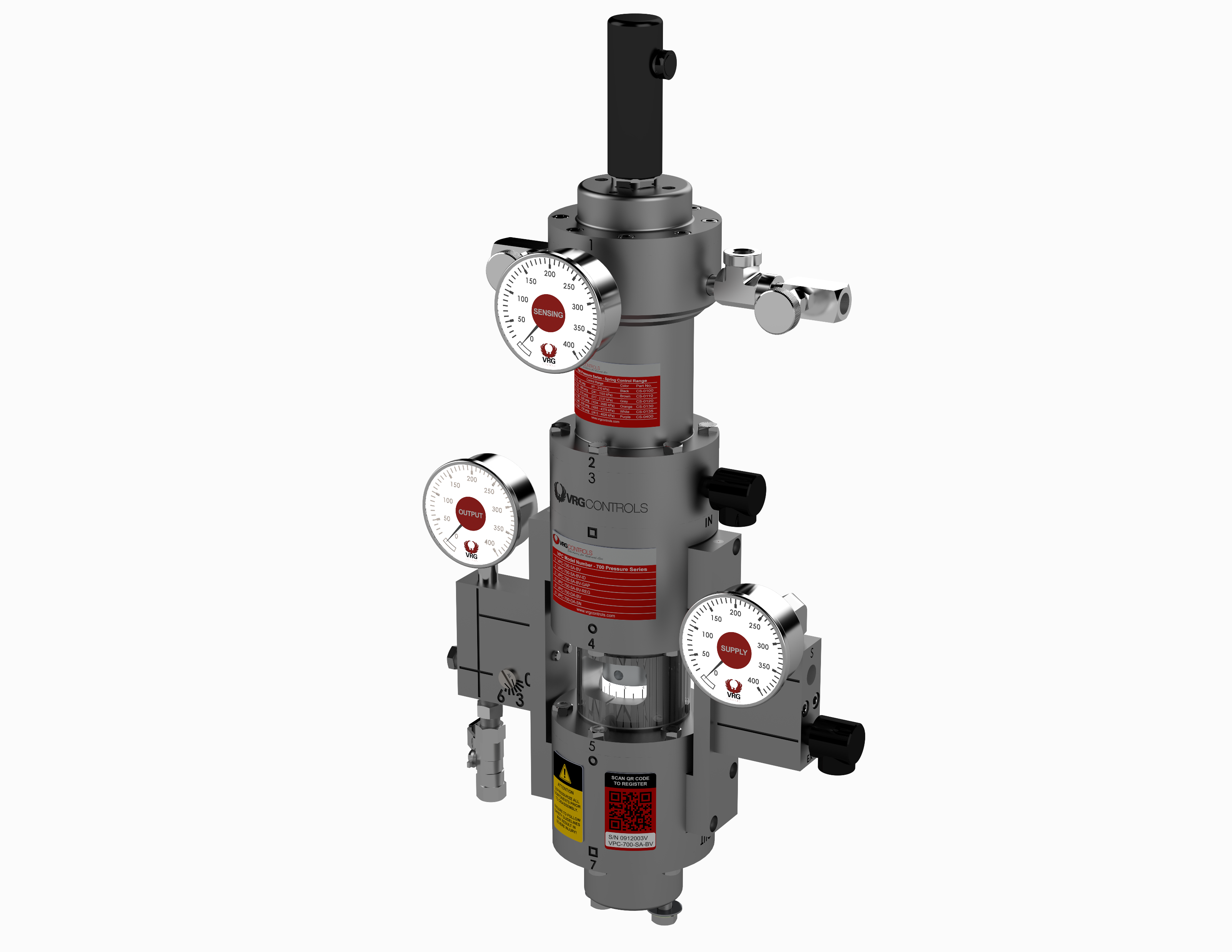 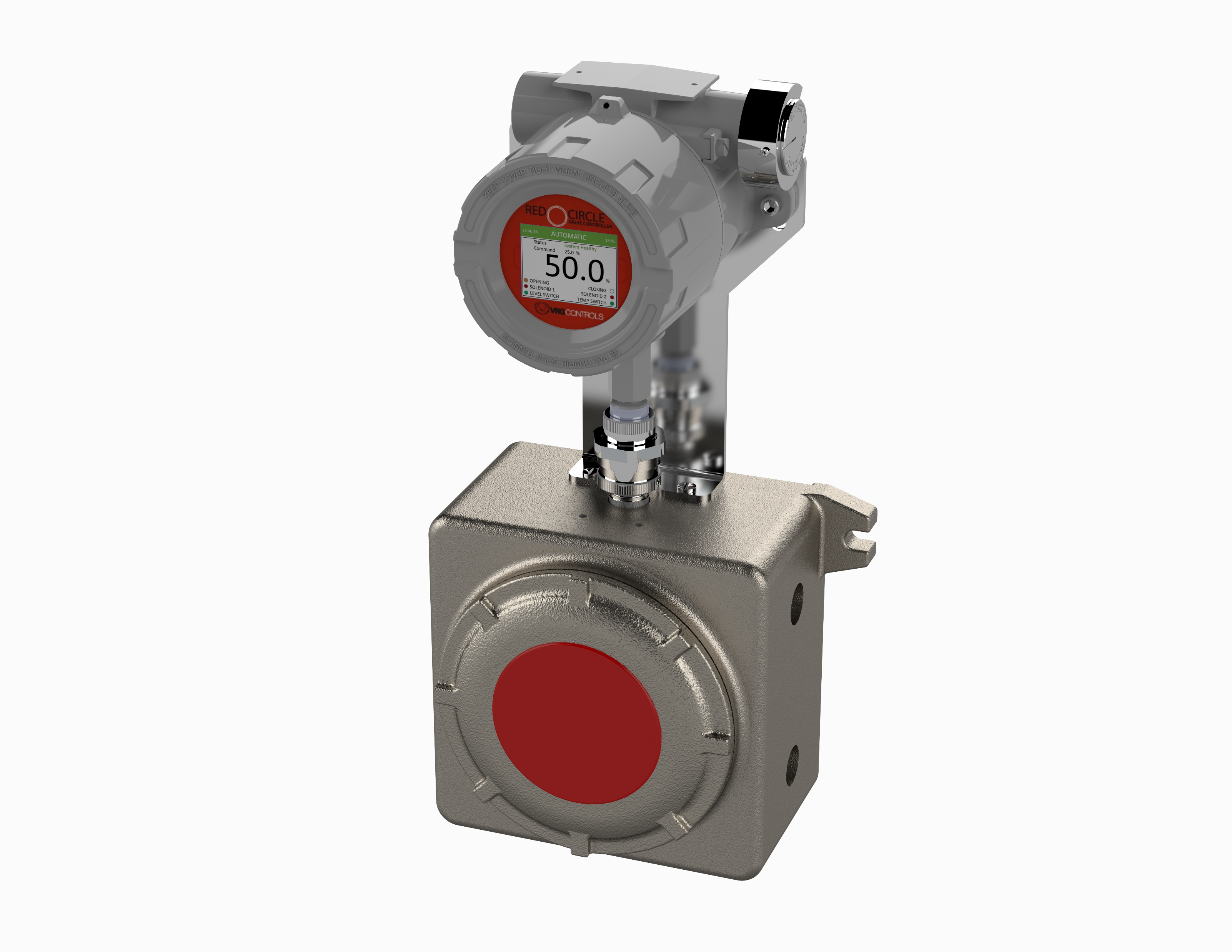 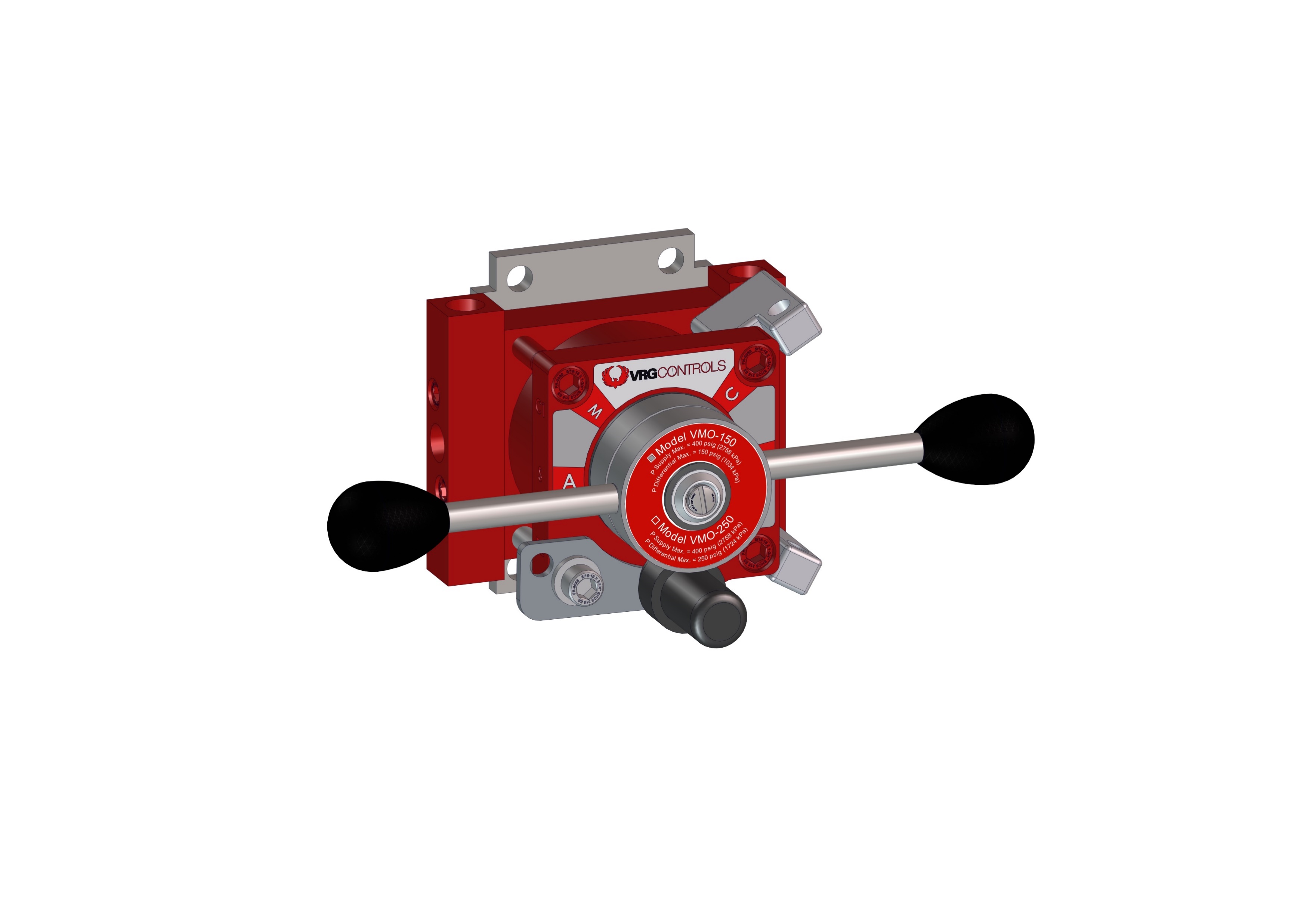 Our Contact Information
VRG Controls, LLC
Toll-Free: +844-FLOW-VRG (USA & CANADA)
e-Mail: Sales@VRGControls.com
www.VRGControls.com

VRG Controls, LLC
1199 Flex Court, Unit B
Lake Zurich, Illinois 60047 USA
 






VRG Controls, LLC
Solutions for Natural Gas!
Follow Us:
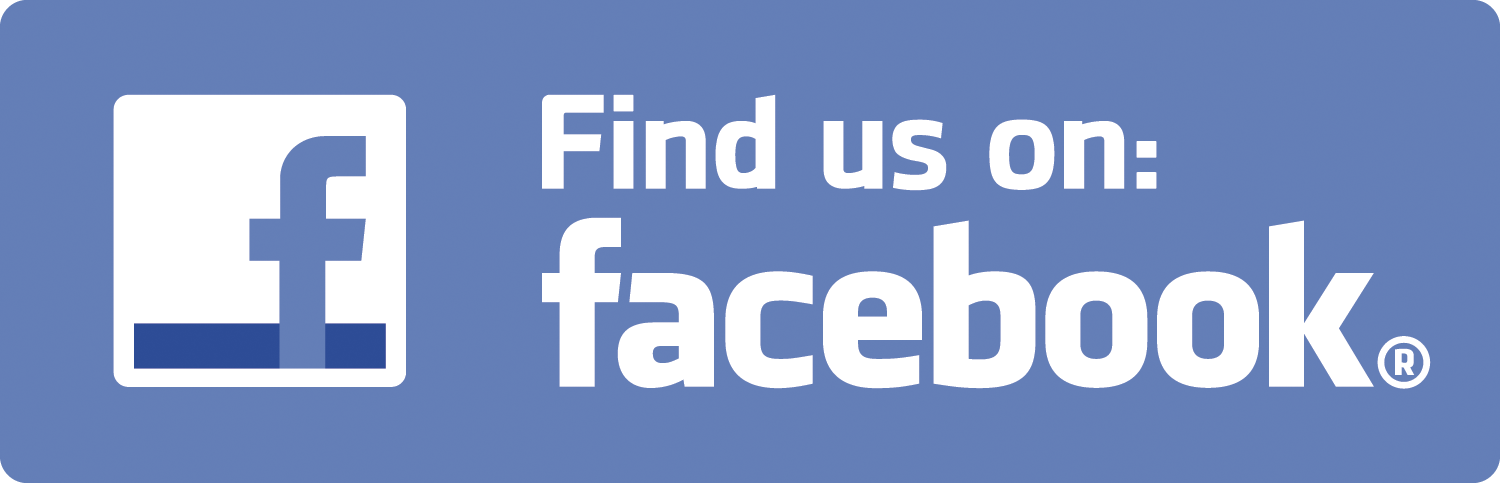 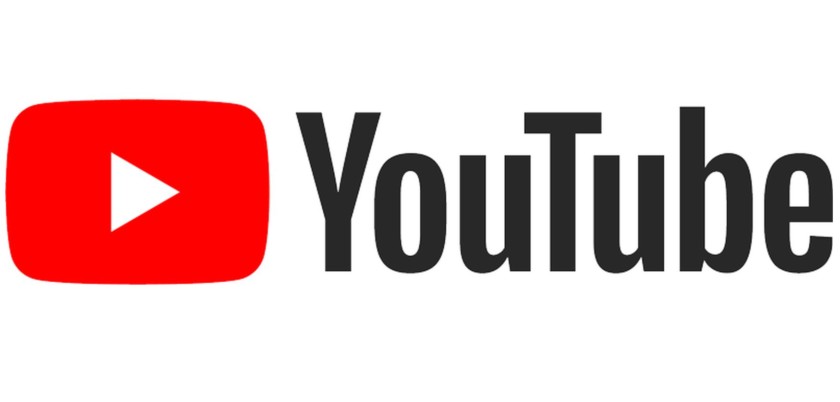 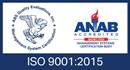 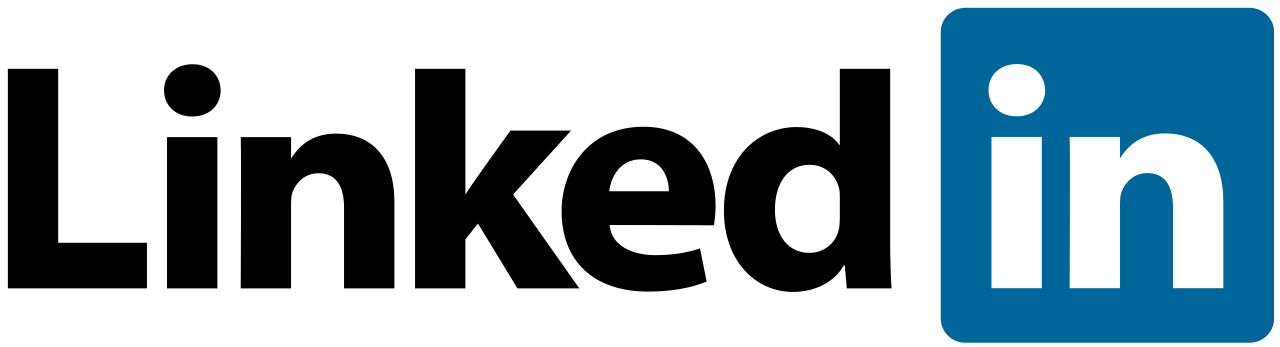